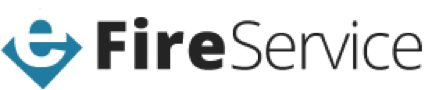 System Overview
for Fire and Rescue Services
Overview
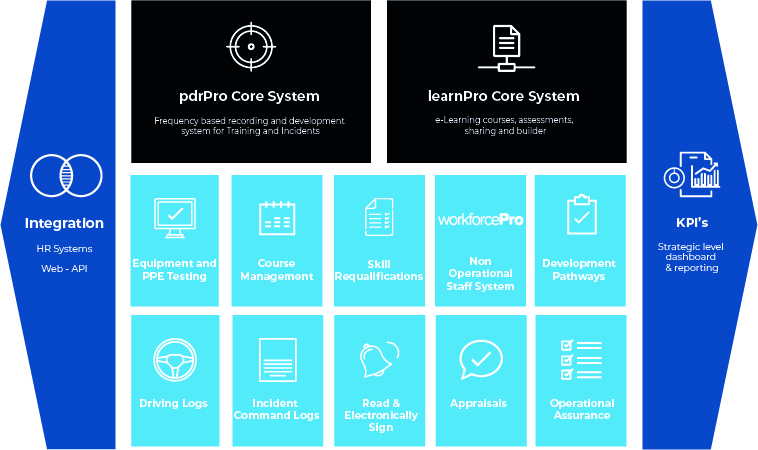 All Operational Roles
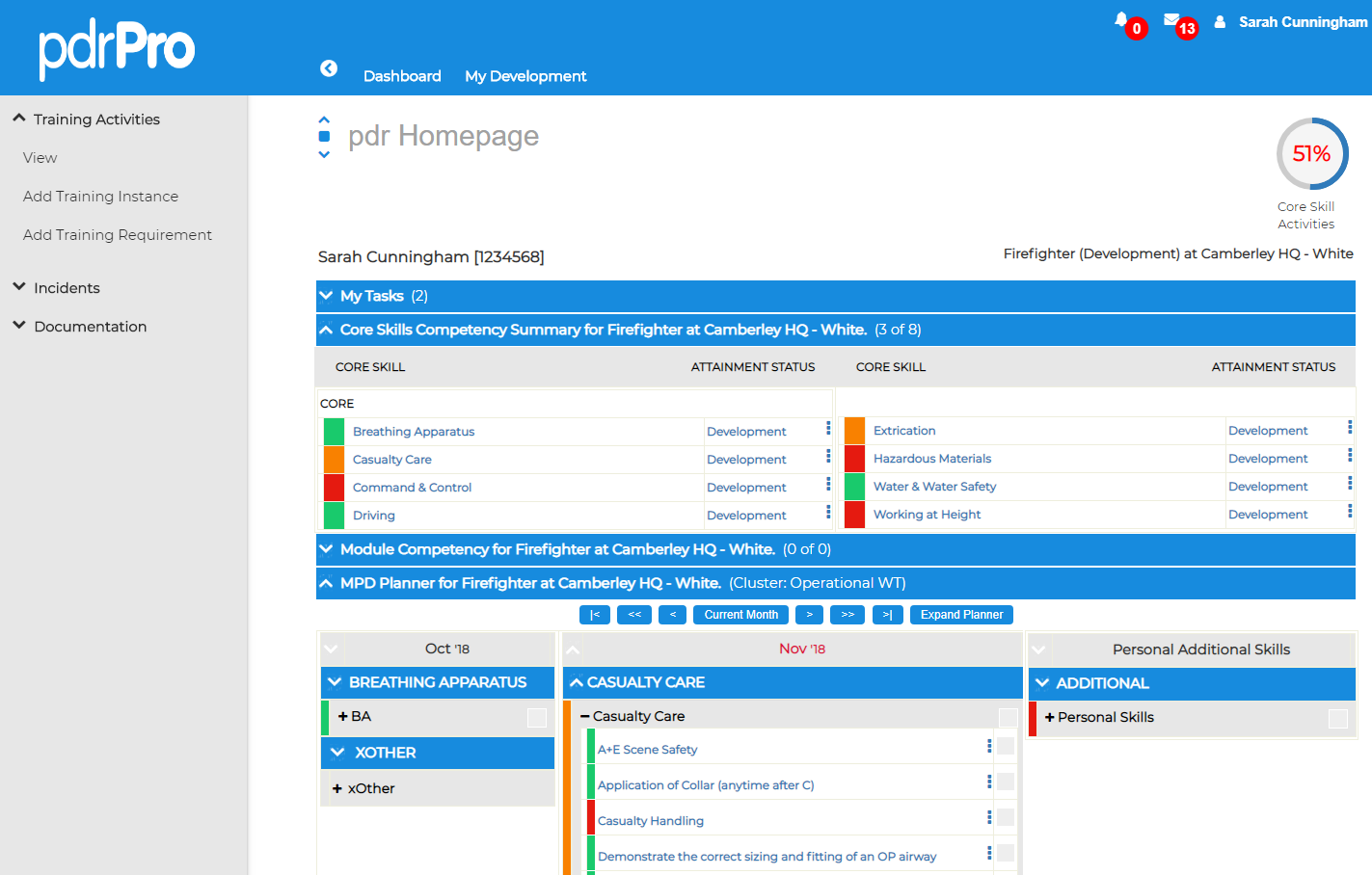 pdrPro Dashboard
View frequency based core skills and competency status 
View all lower level linked activities spread across activity planner
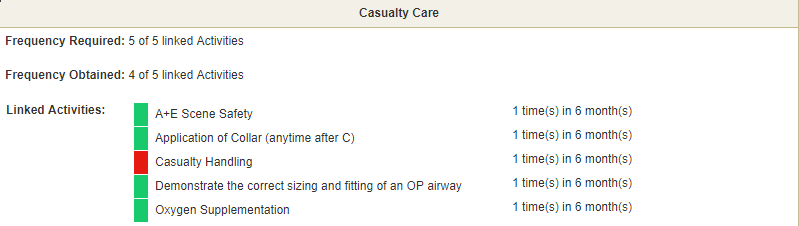 Typical User Journey - Firefighter
Record ad-hoc training event
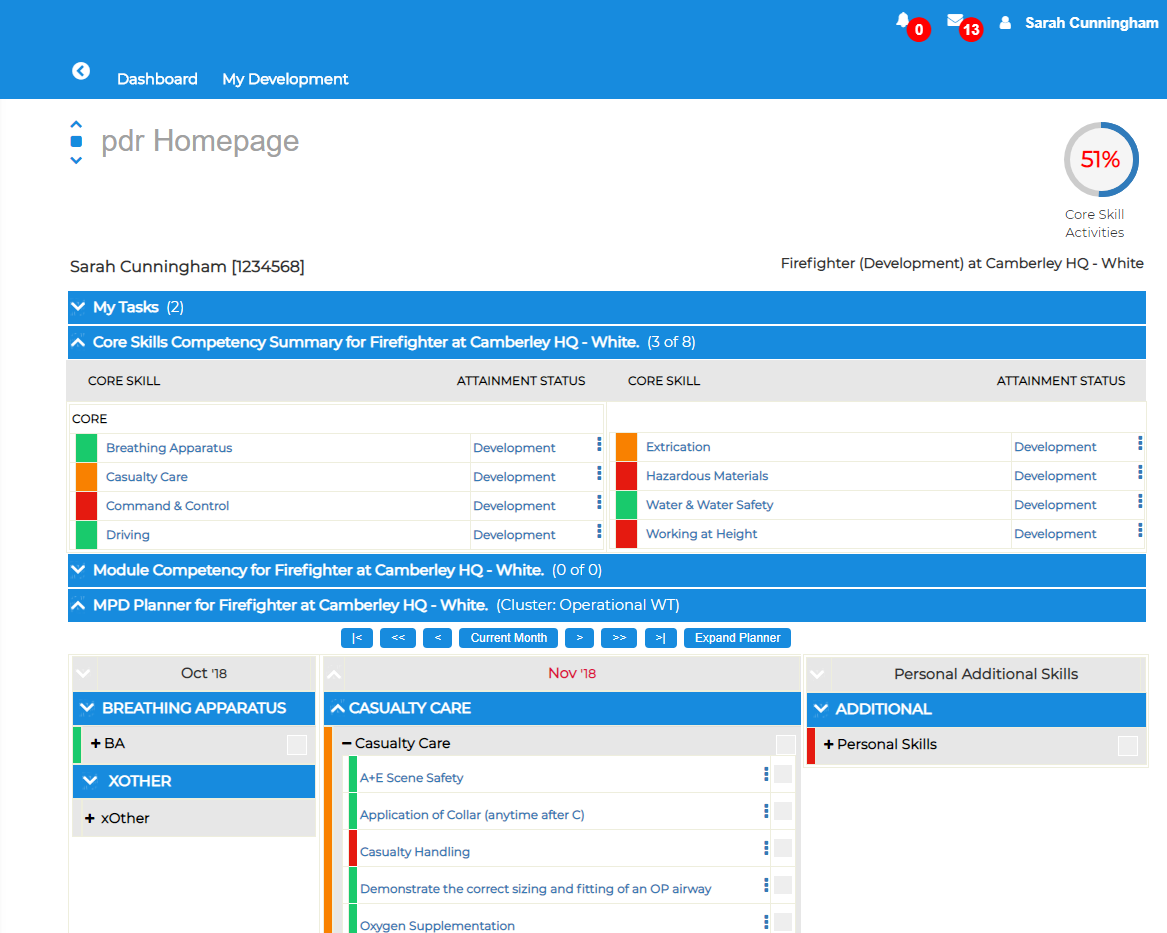 Select activity / activities from activity planner
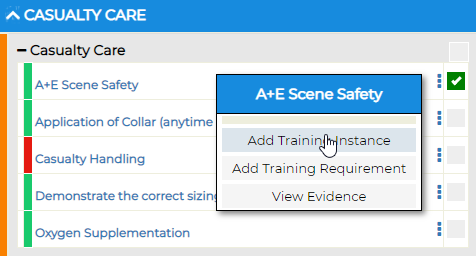 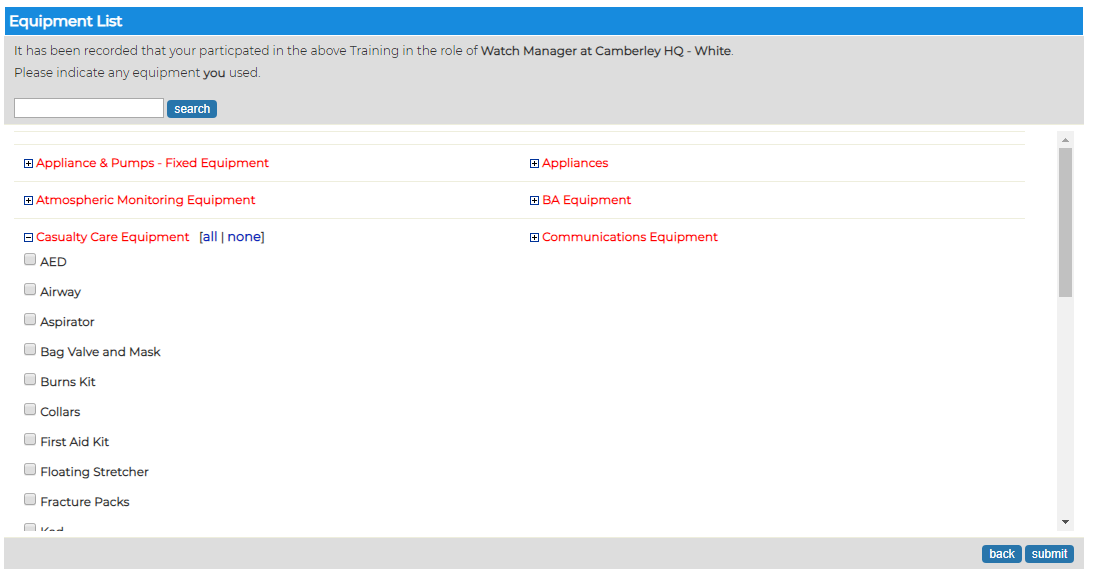 Typical User Journey - Firefighter
Record ad-hoc training event
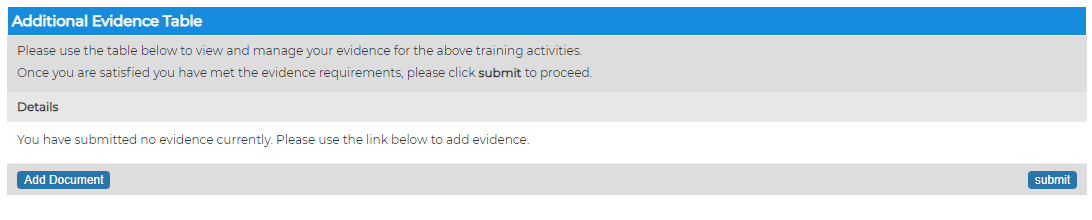 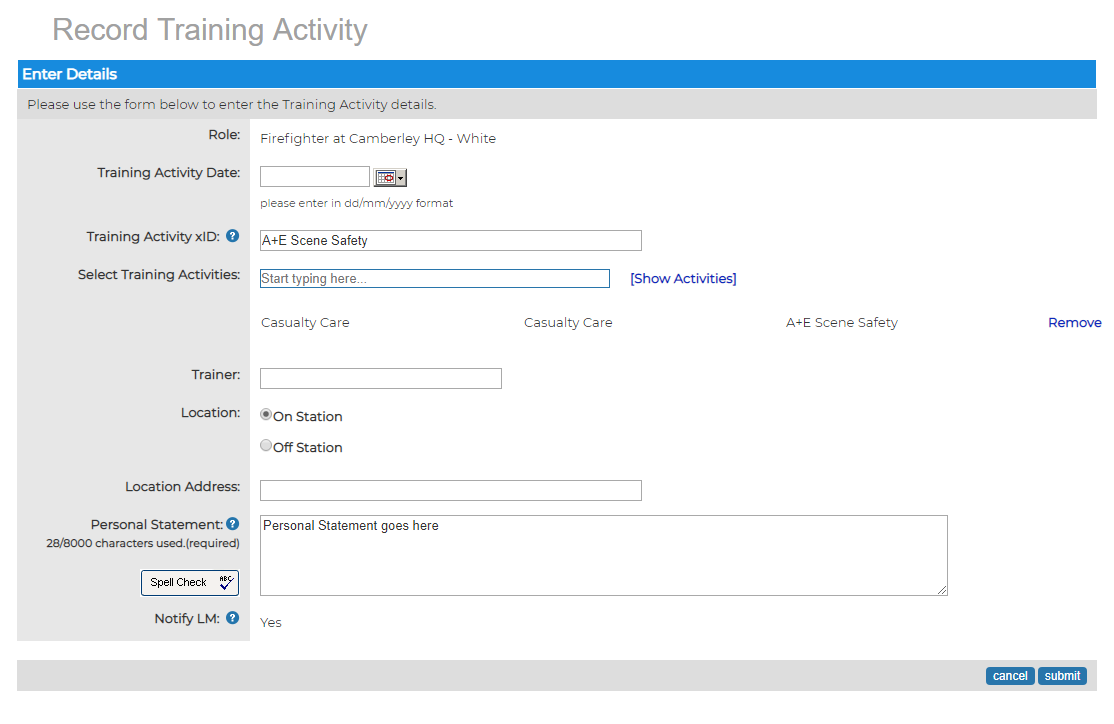 Populate page
Save
Message sent to an individual’s Line Manager to review
Evidence
Supports attachments 
Supports equipment used
Typical User Journey - Firefighter
Record Training Reflection
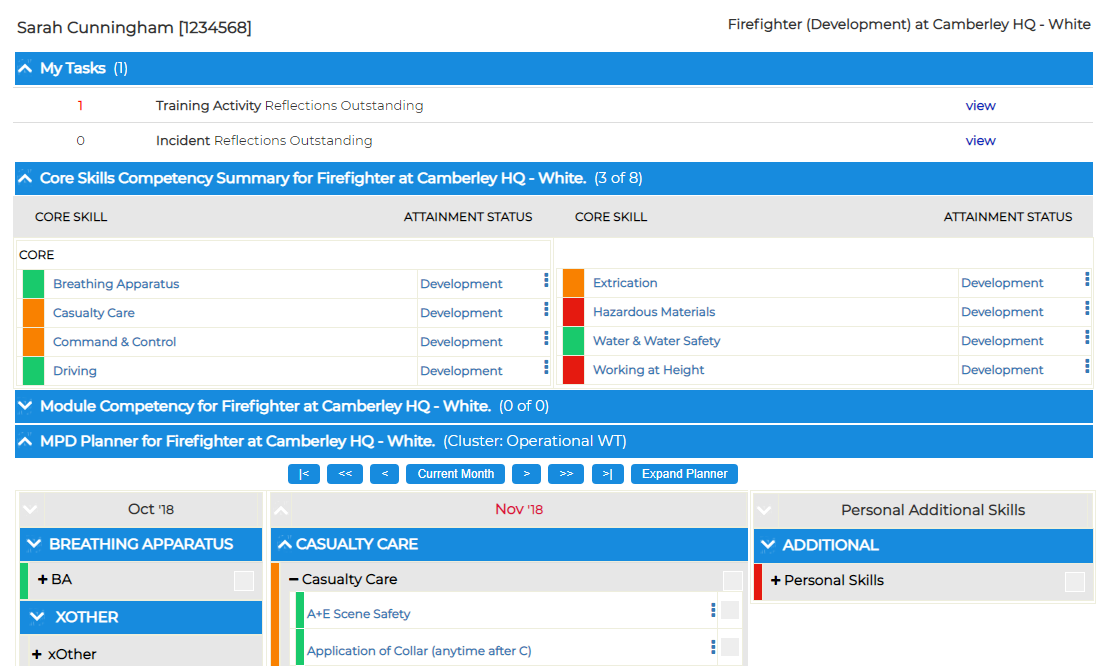 Similar process for incident reflection 
Incident reflections can contribute towards competency - Switchable option
Typical User Journey - Firefighter
Record Training Reflection
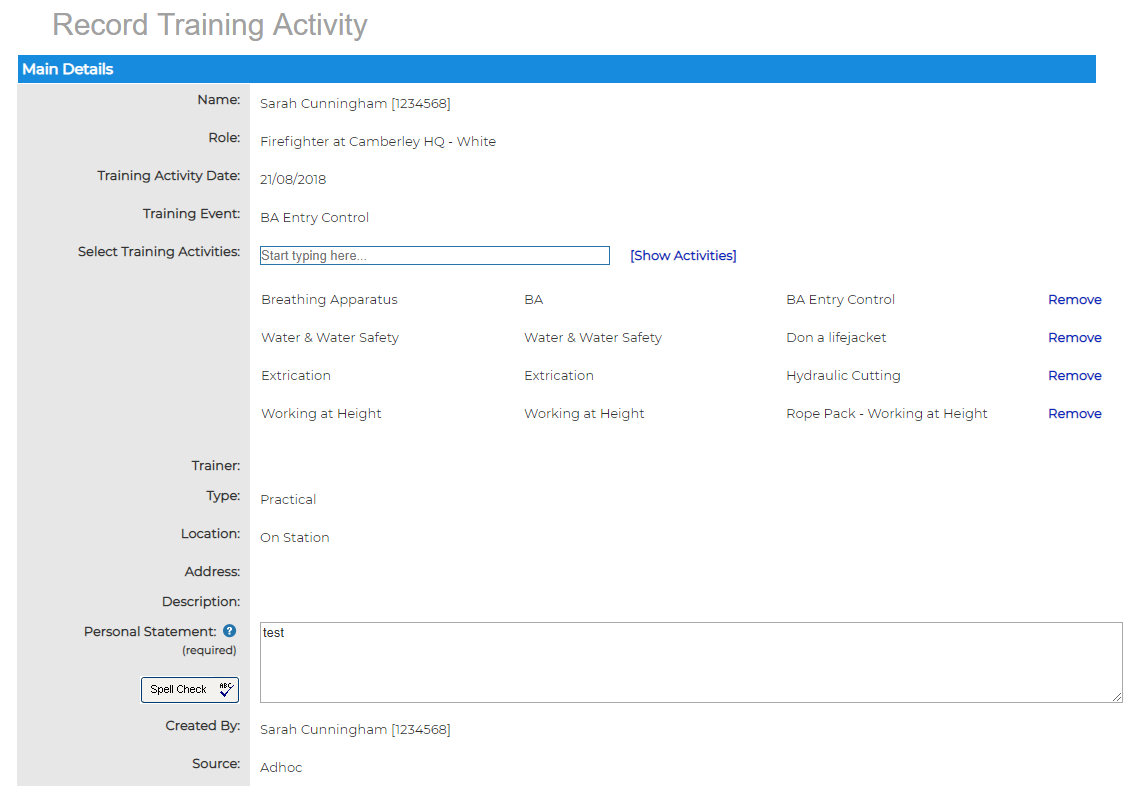 Similar process for incident reflection 
Incident reflections can contribute towards competency - Switchable option
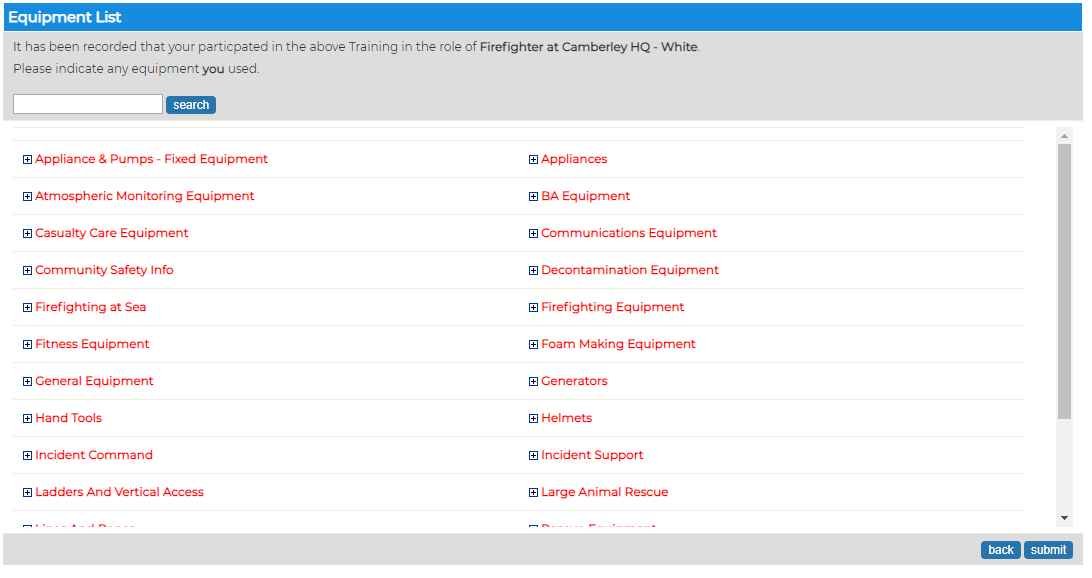 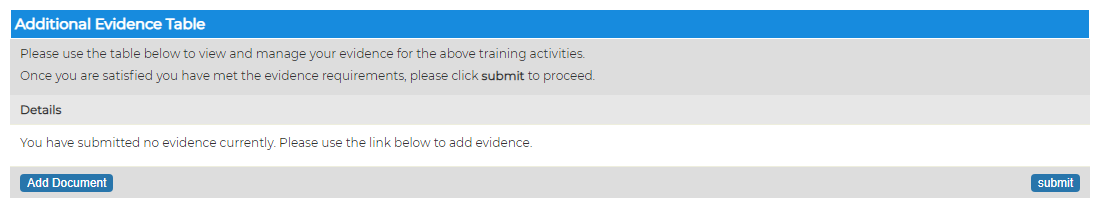 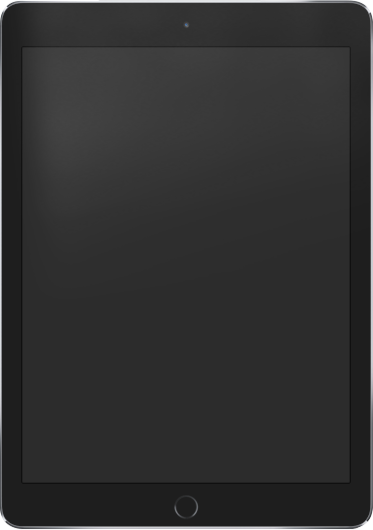 Typical User Journey - Firefighter
Perform e-Learning Assessment
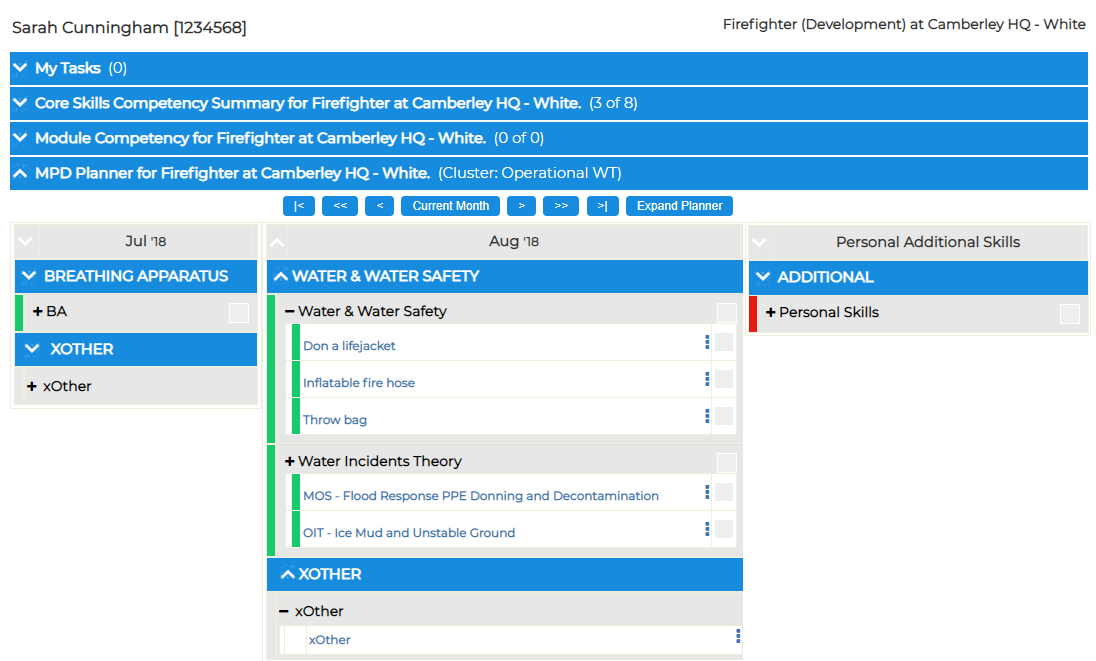 Dashboard
Select e-Learning assessment from planner
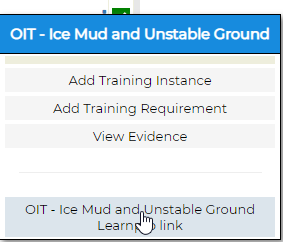 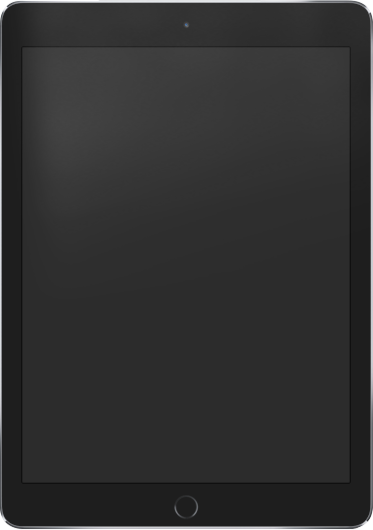 Typical User Journey - Firefighter
Perform e-Learning Assessment
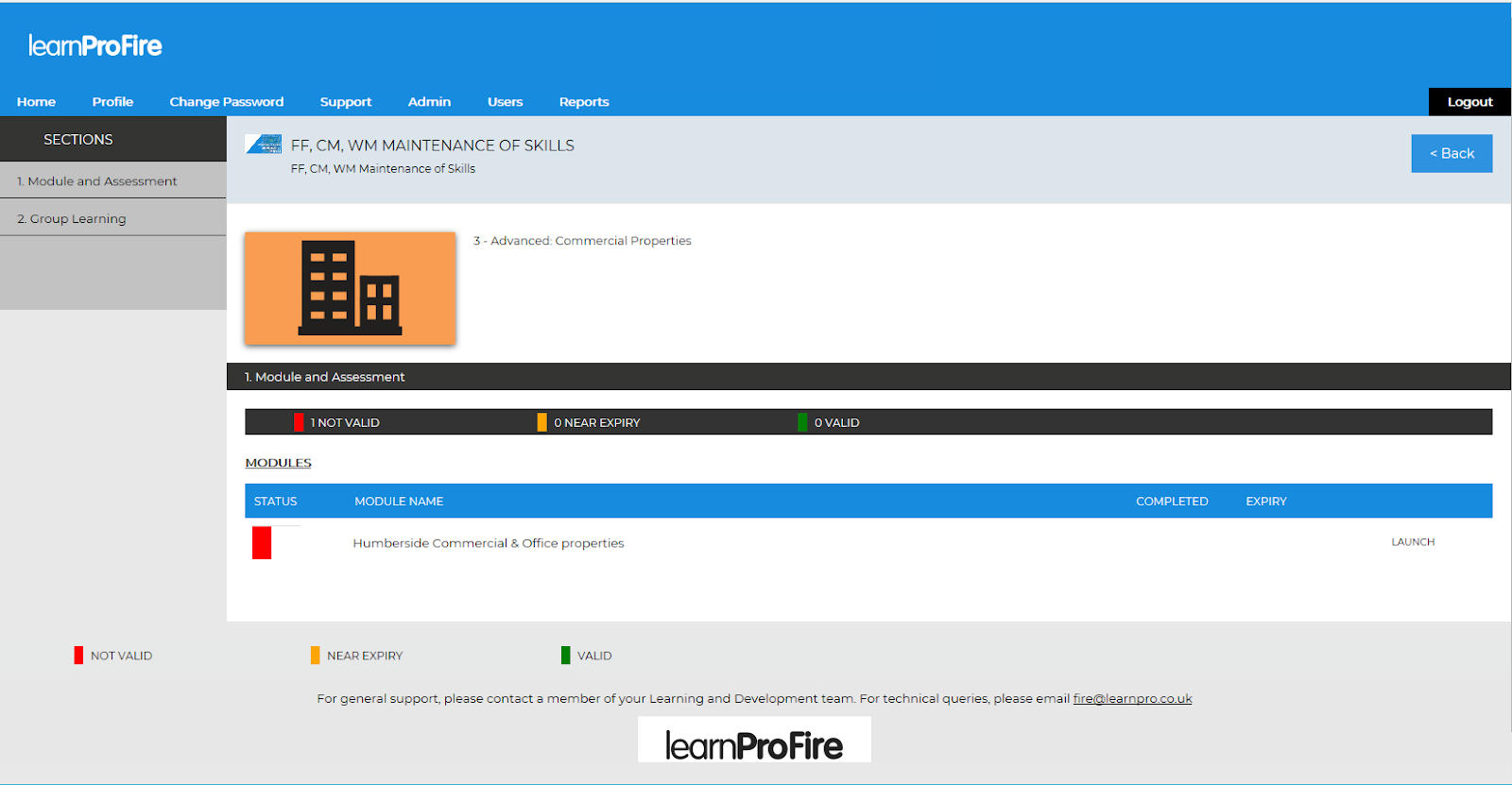 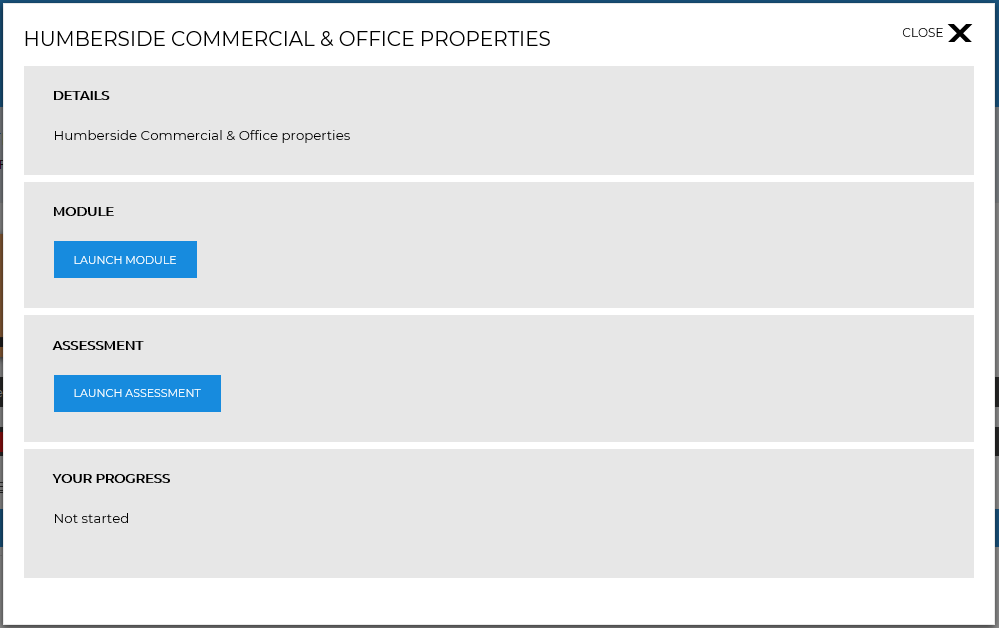 Launch assessment
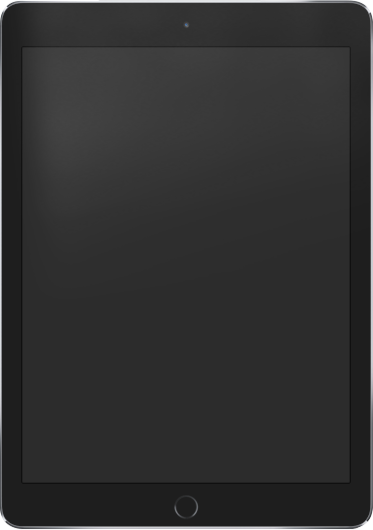 Typical User Journey - Firefighter
Perform e-Learning Assessment
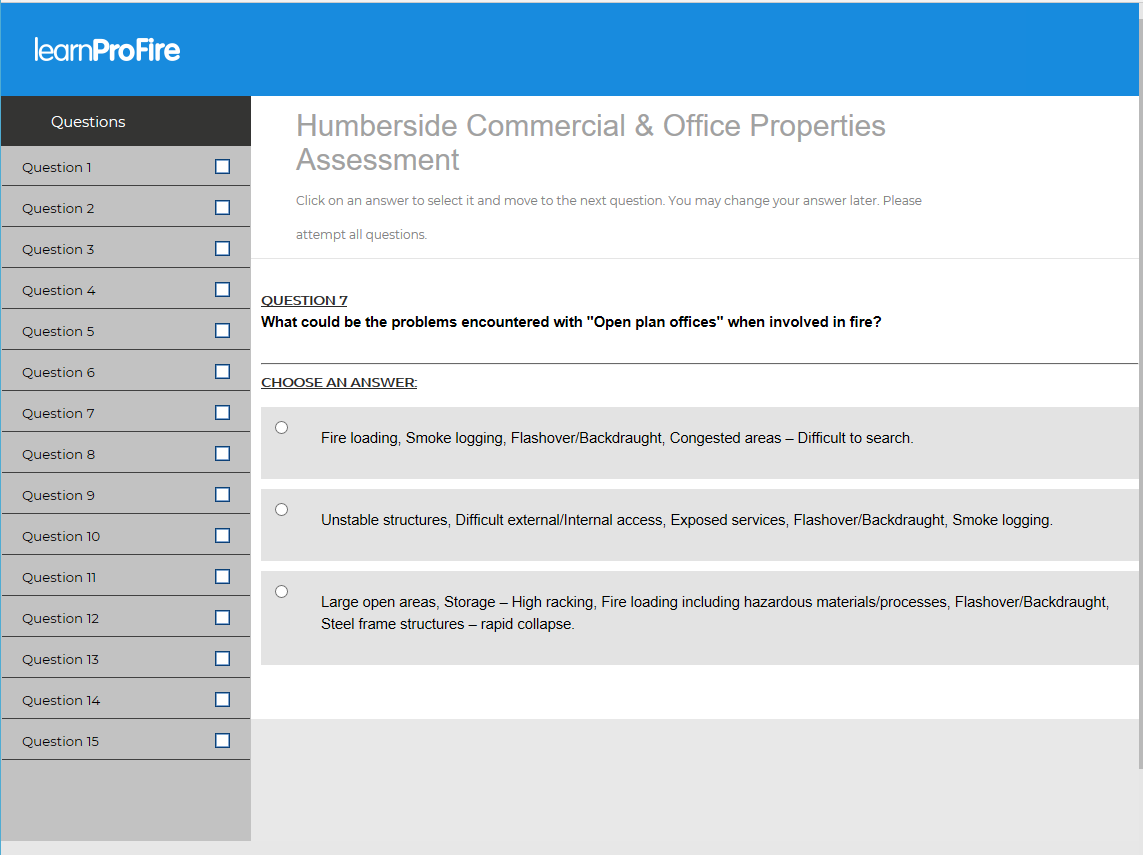 Perform assessment
If assessment successful individuals planner will be updated  automatically
Typical User Journey - Manager
Record group training event
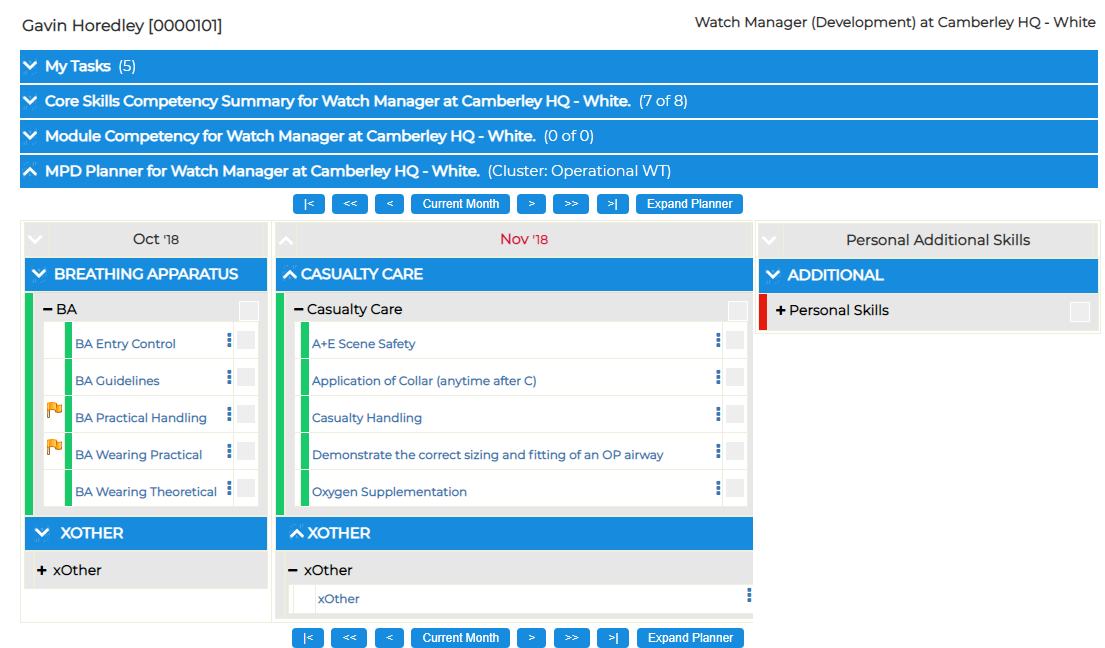 Dashboard 
Select group activity / activities from planner
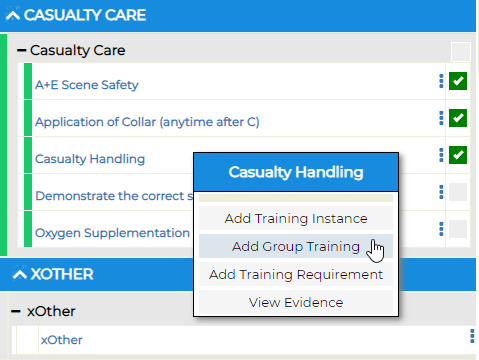 Typical User Journey - Manager
Record group training event
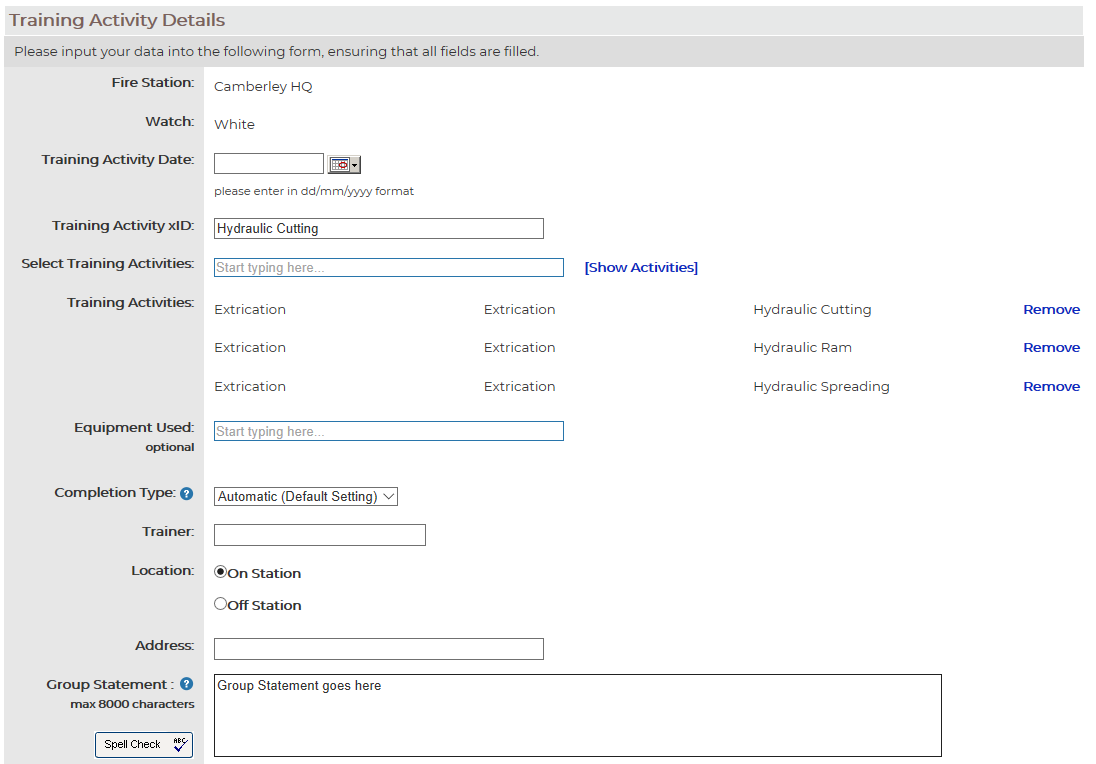 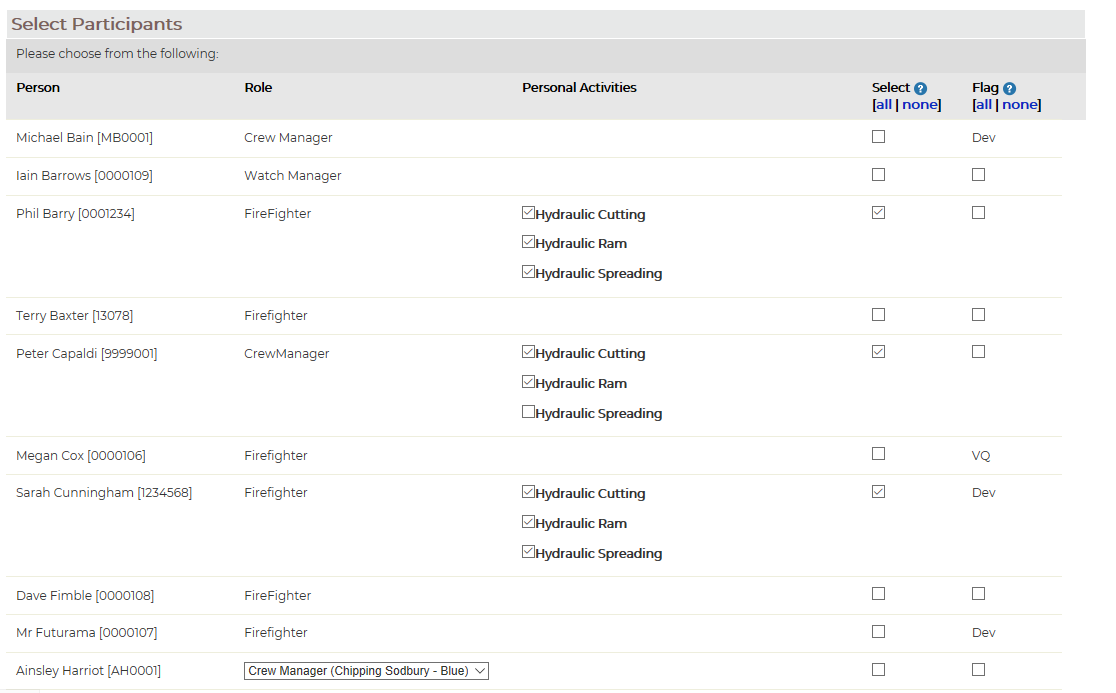 Populate page
Select completion type: manual or automatic
Select participants
Save
The message is only sent to participants requesting a reflection if the manual completion type is selected
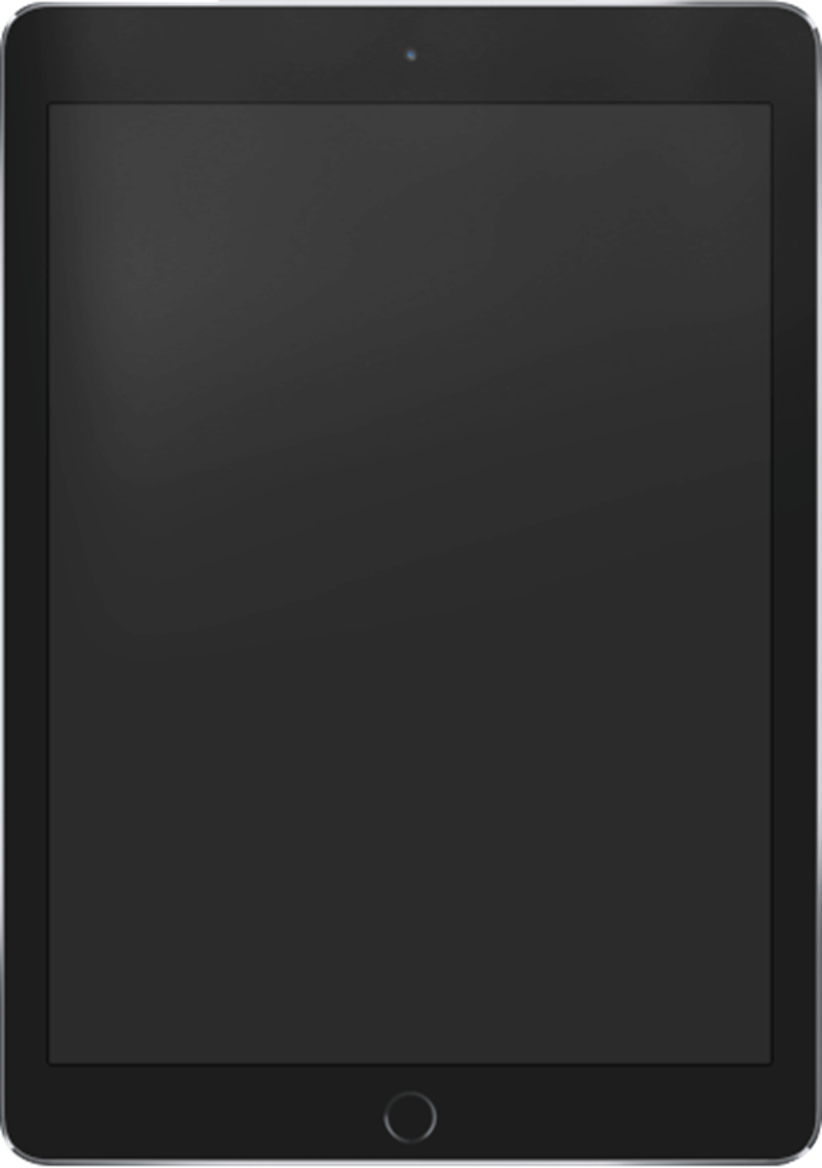 Typical User Journey - Manager
Managing Personnel
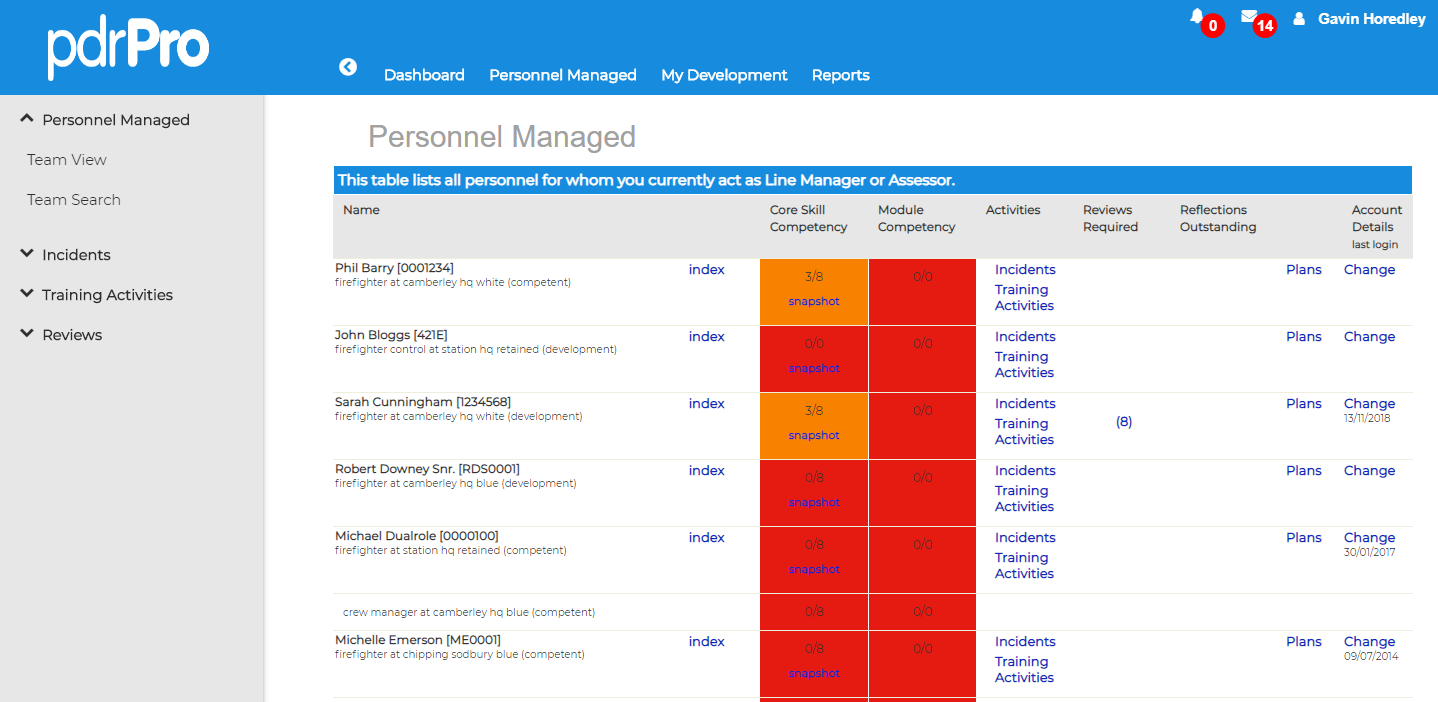 Dashboard Overview
Typical User Journey - Manager
Reporting
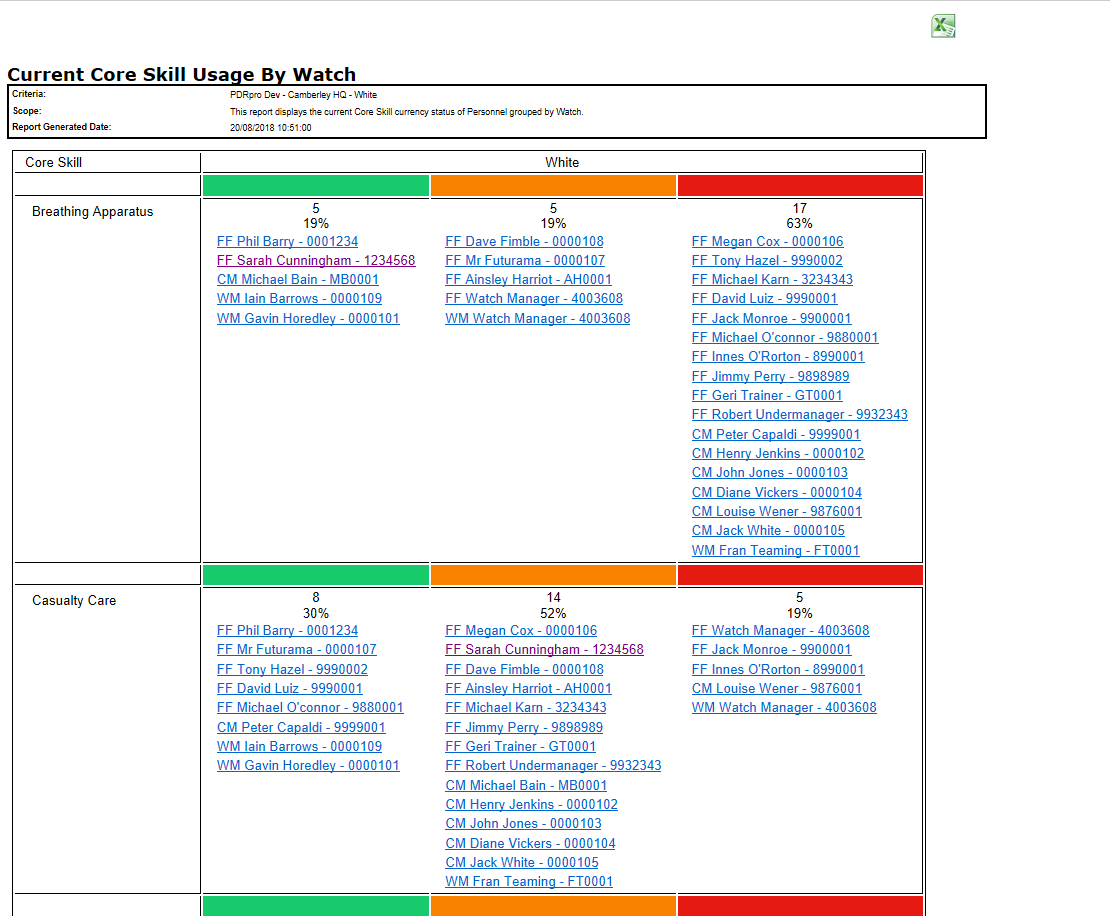 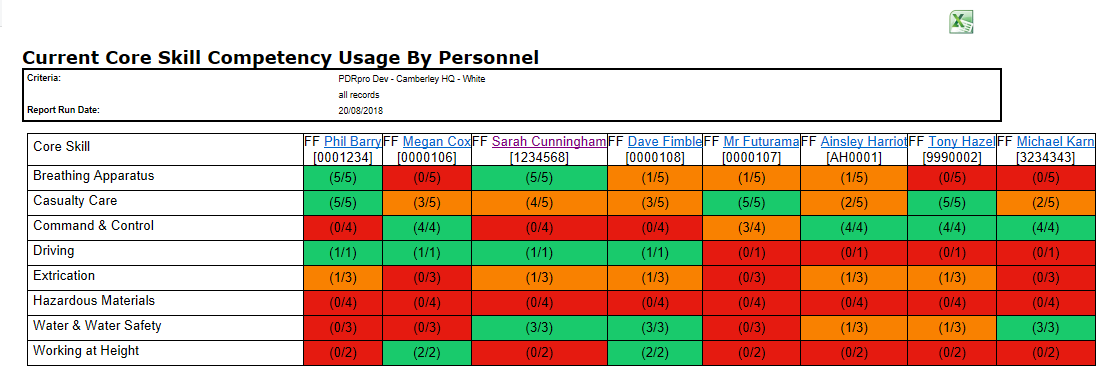 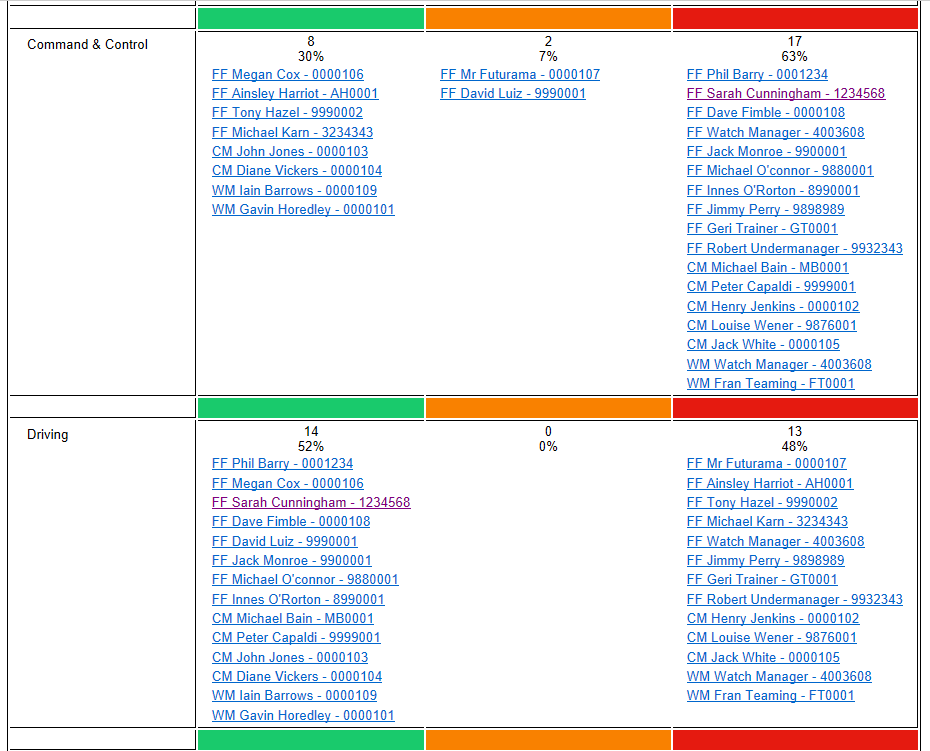 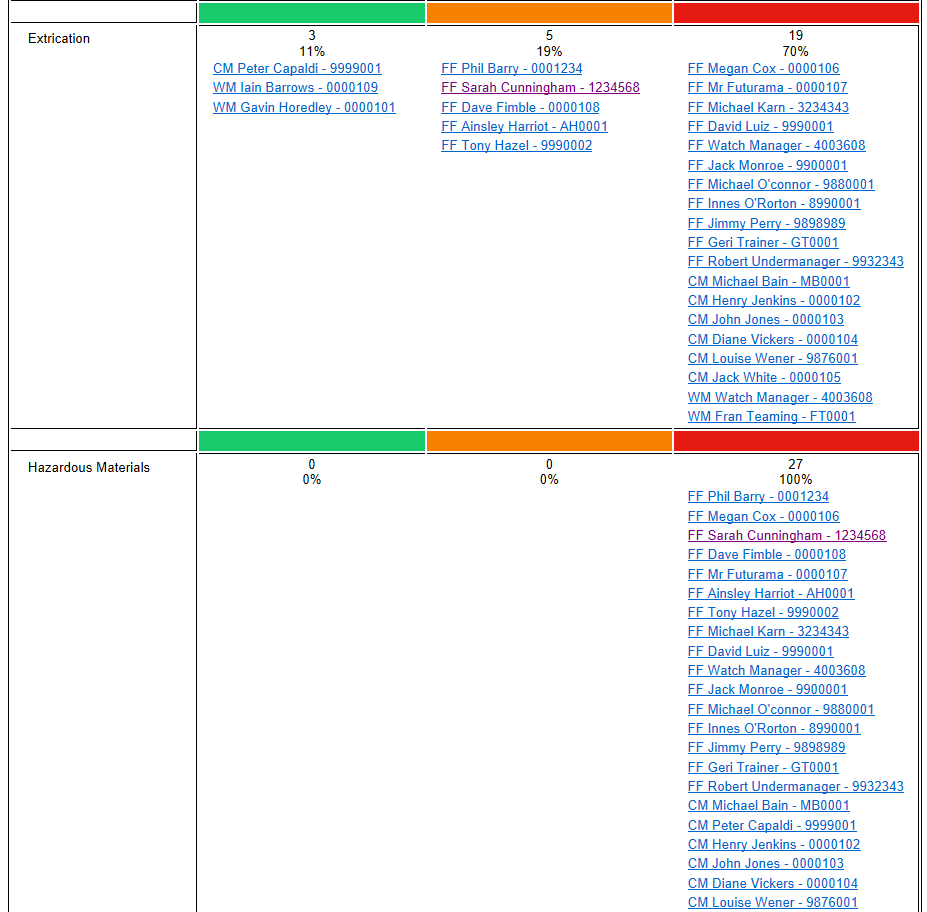 Dashboard 
Select reports option from top menu bar
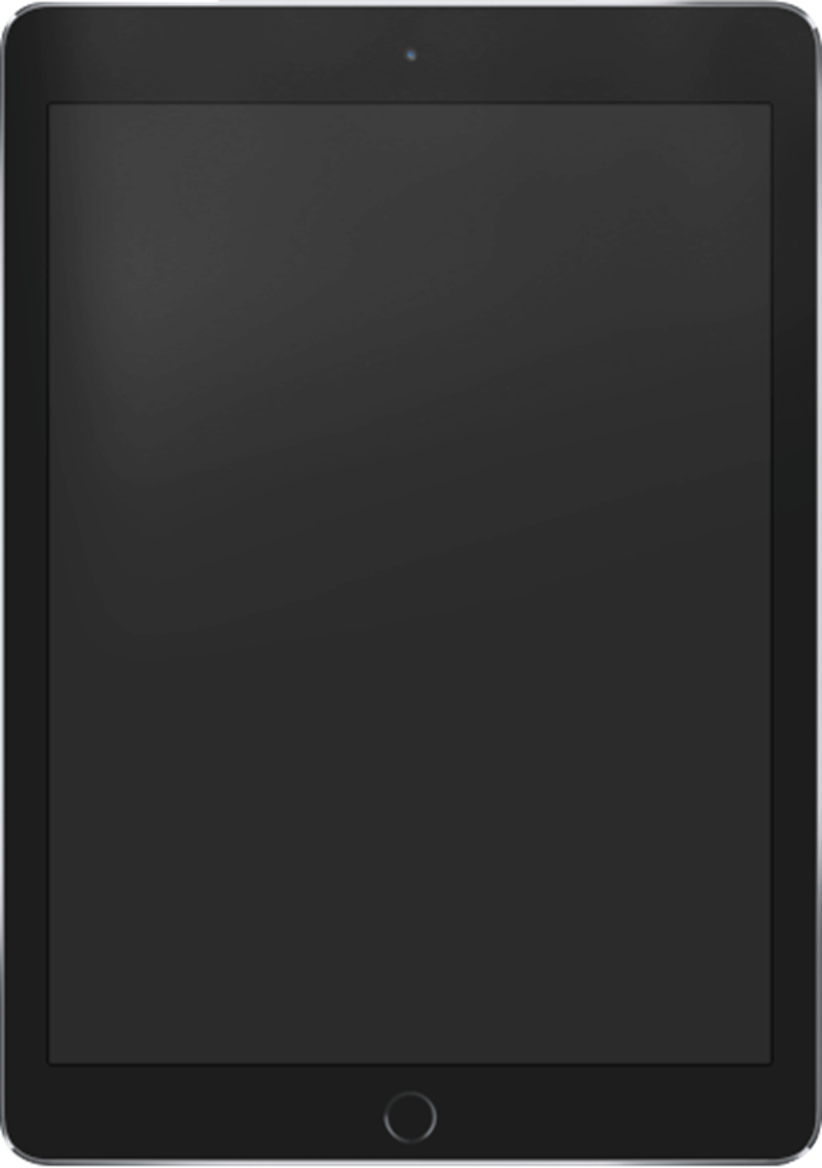 Typical User Journey - Senior Manager
KPI Reports
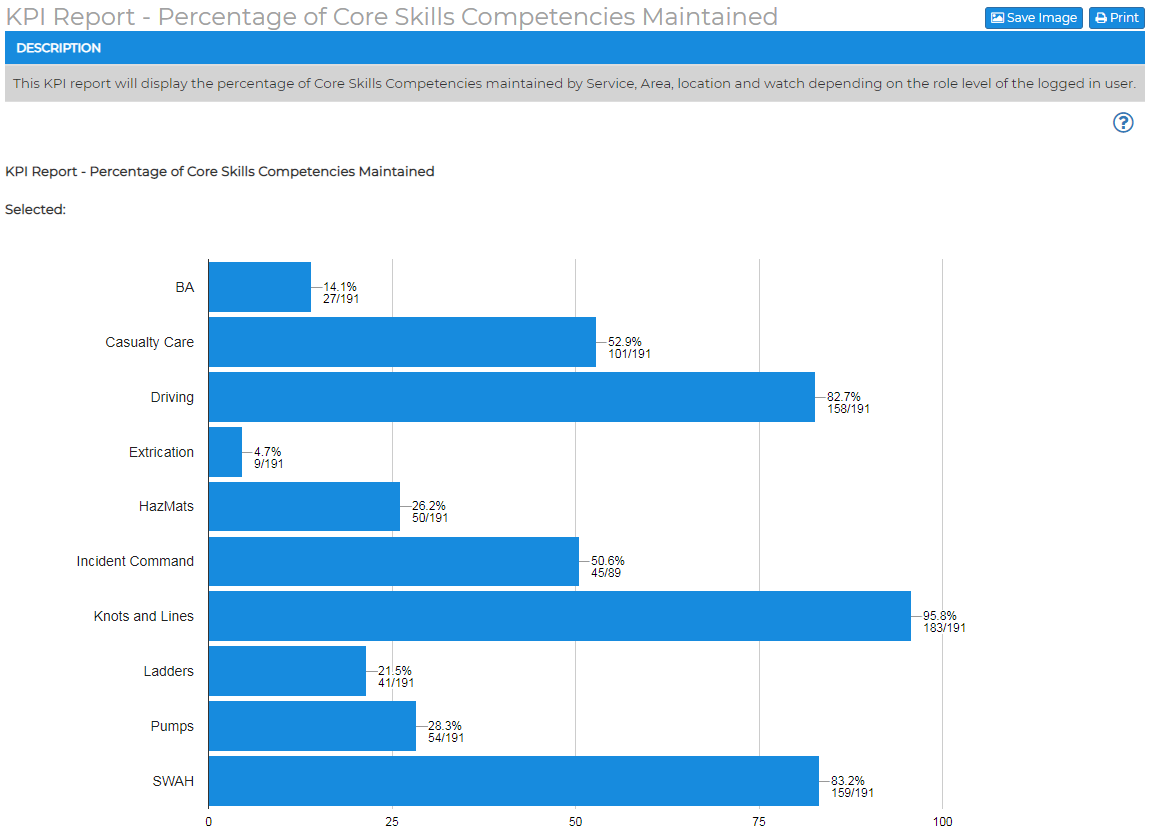 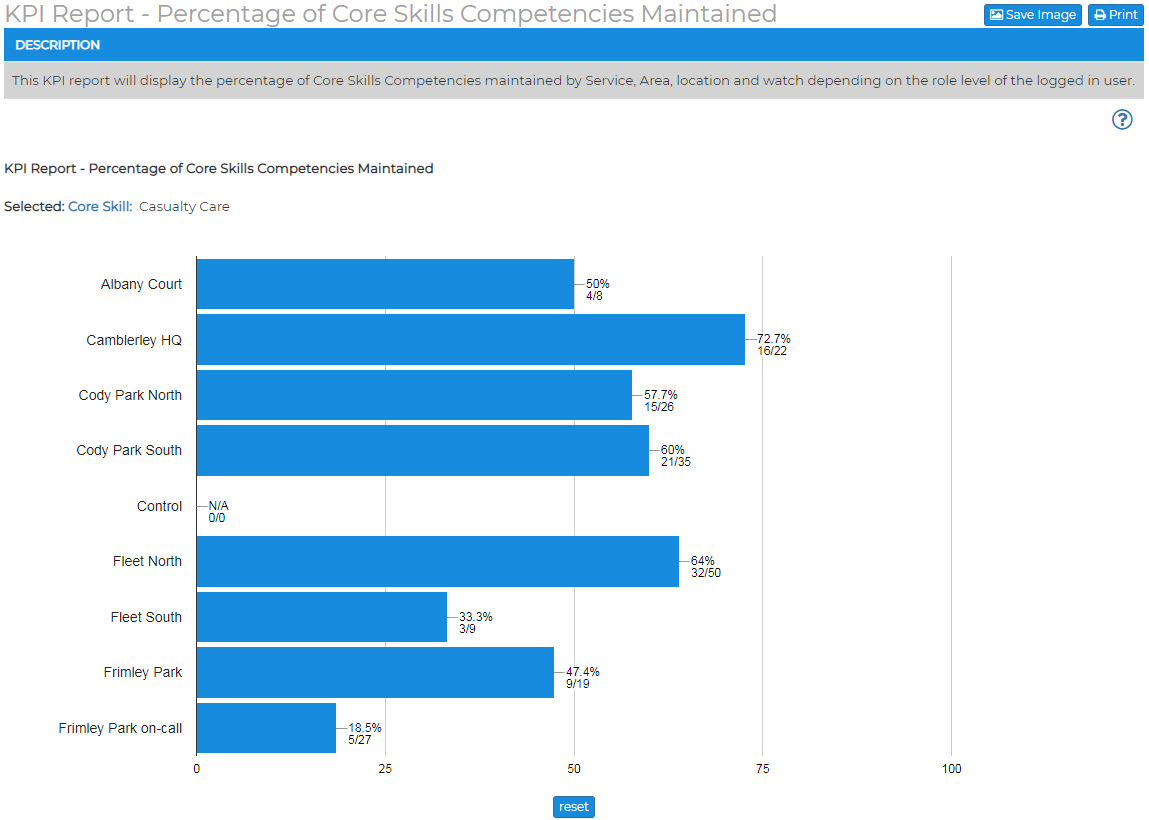 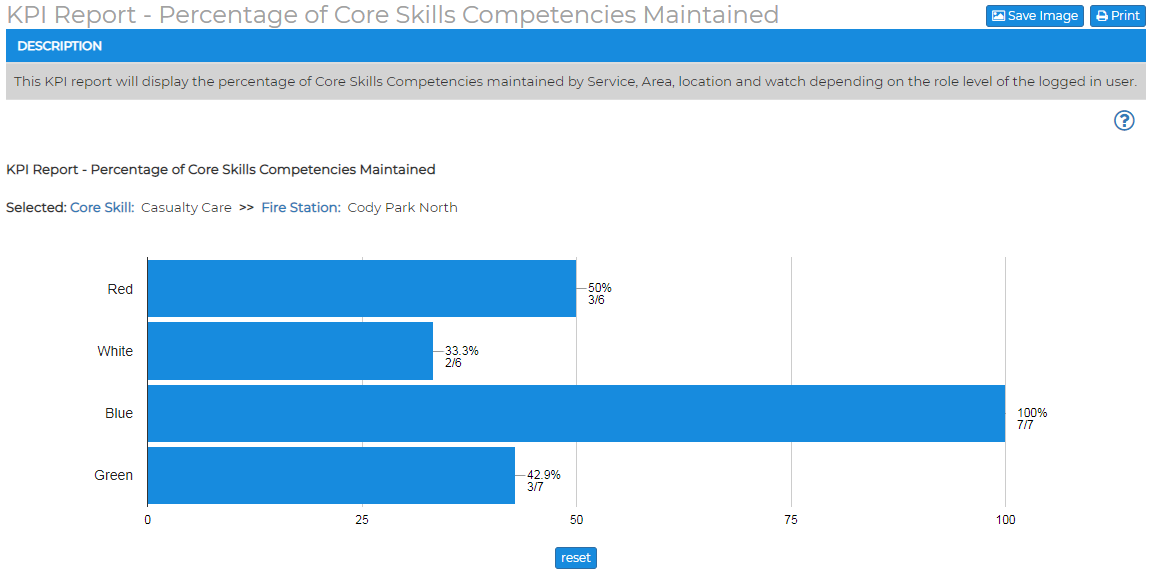 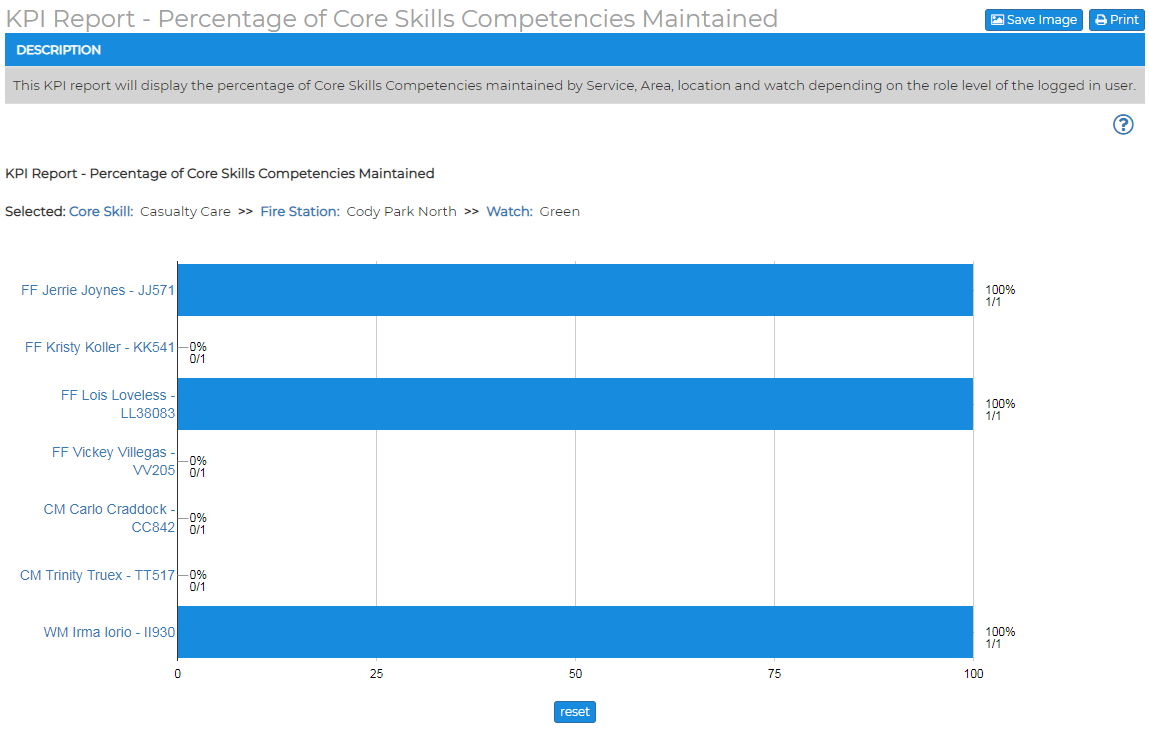 Fully Customisable KPI Framework
Core skill summary
Click on Bar to Drill Down into Detail
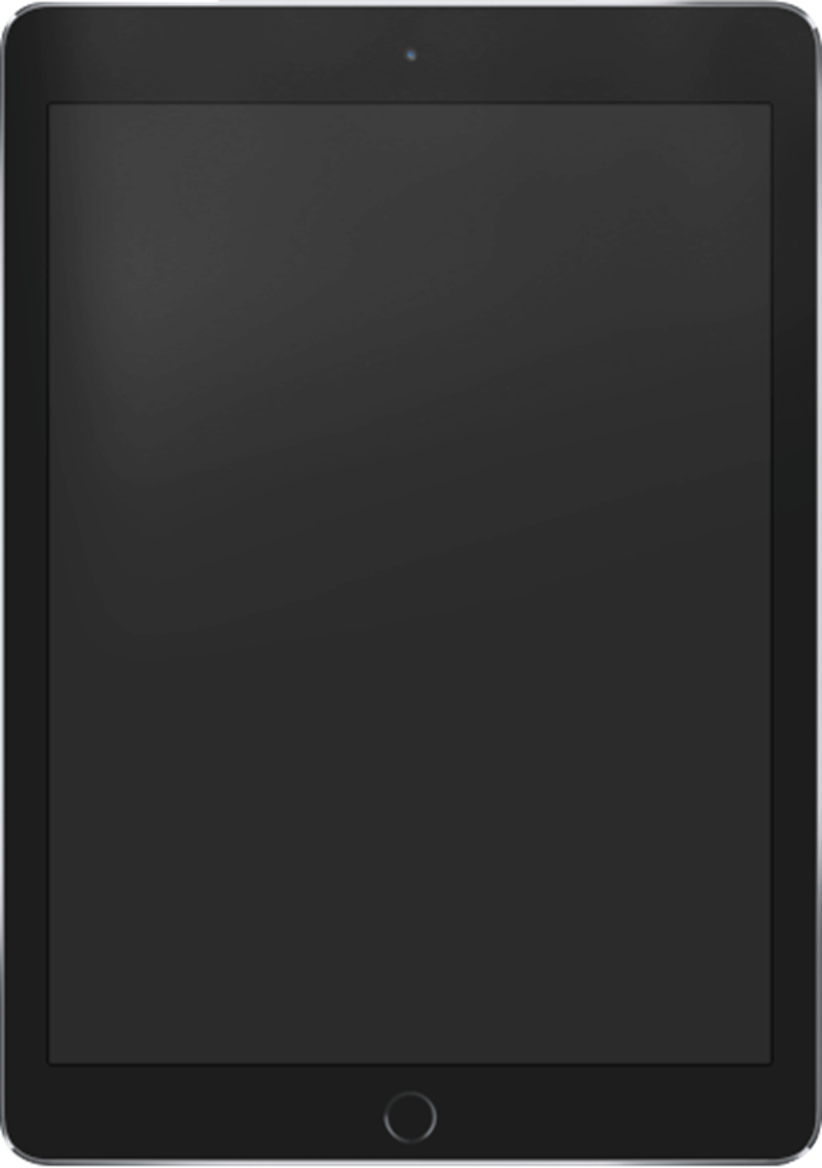 Typical User Journey - Senior Manager
Run KPI Reports
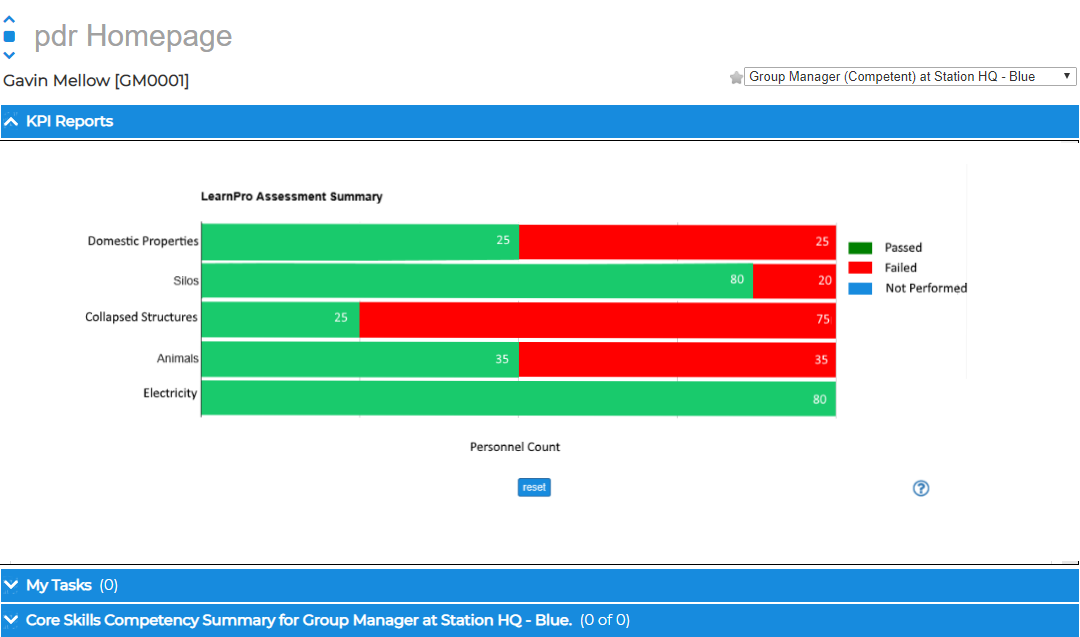 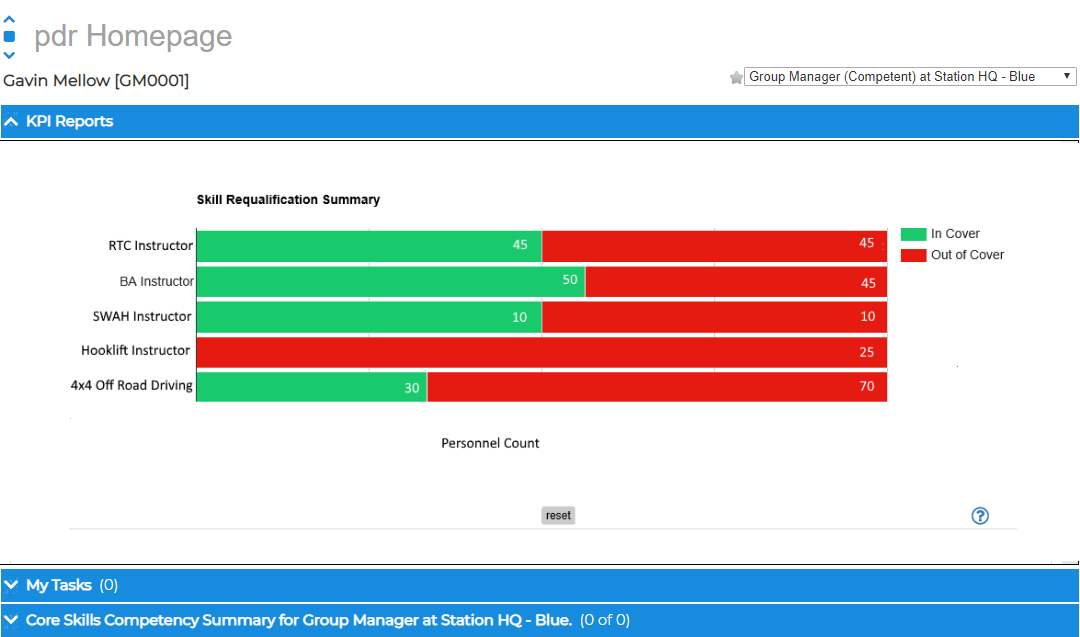 e-Learning assessment summary
Click Bar to drill down data to:  
Station view
Watch view
Administrators
System Setup and Configuration
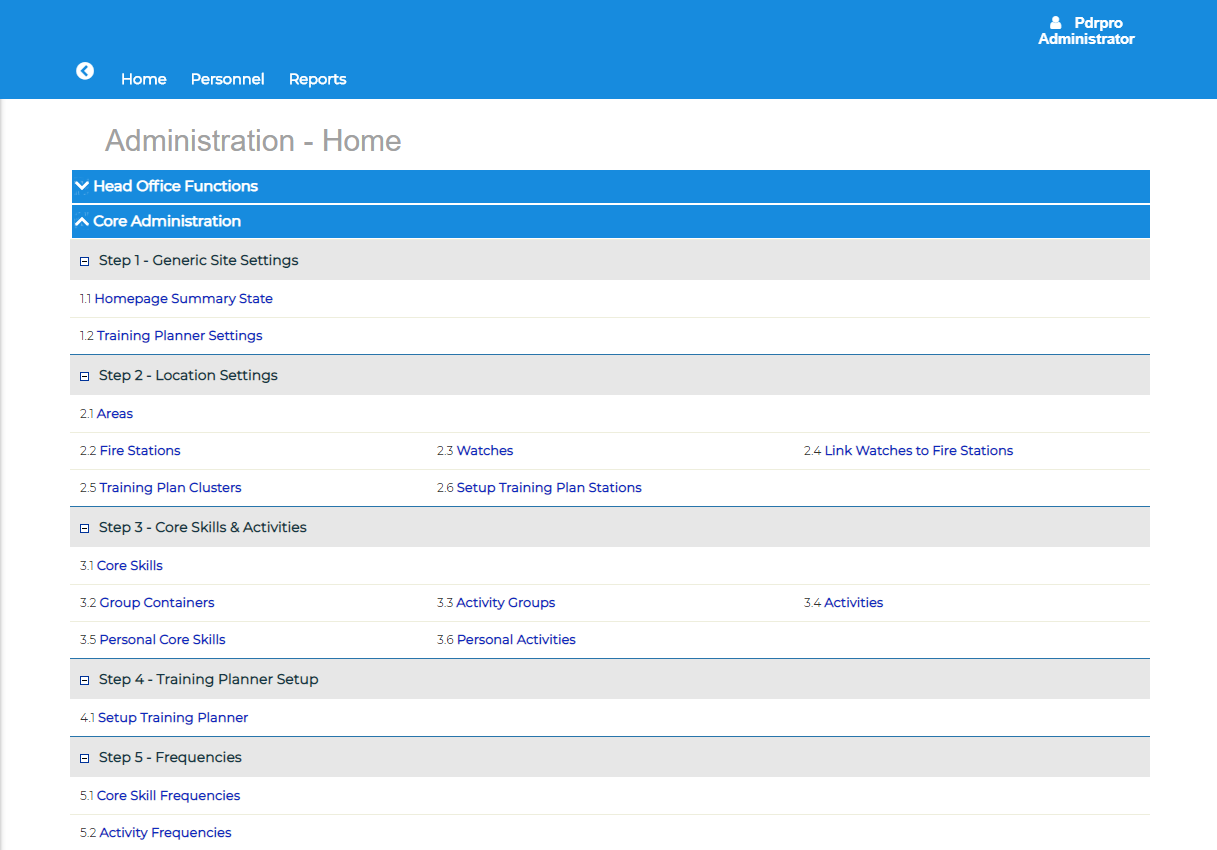 Administrators
Full Scope Reporting
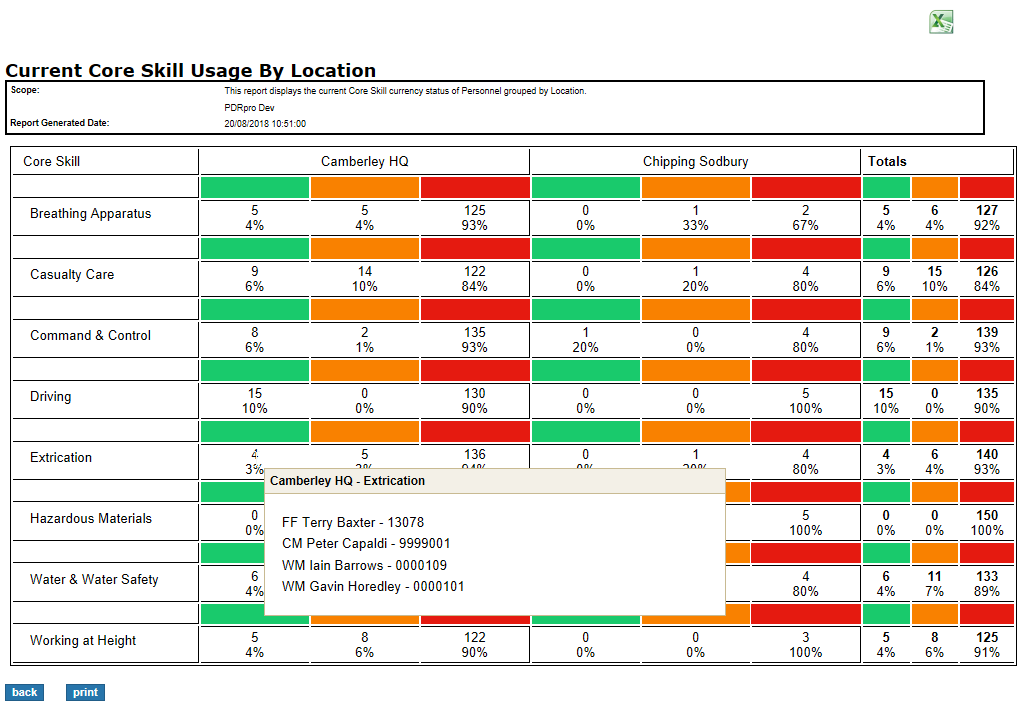 Full Service Wide Reporting by:
Personnel
Watch 
Location 
Full Reporting for all Modules
Administrators
Full Scope Reporting
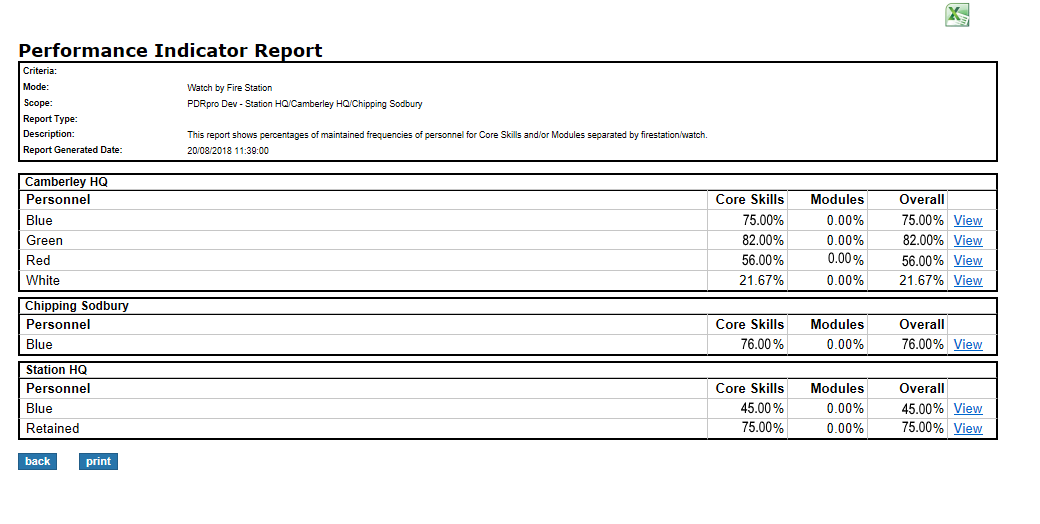 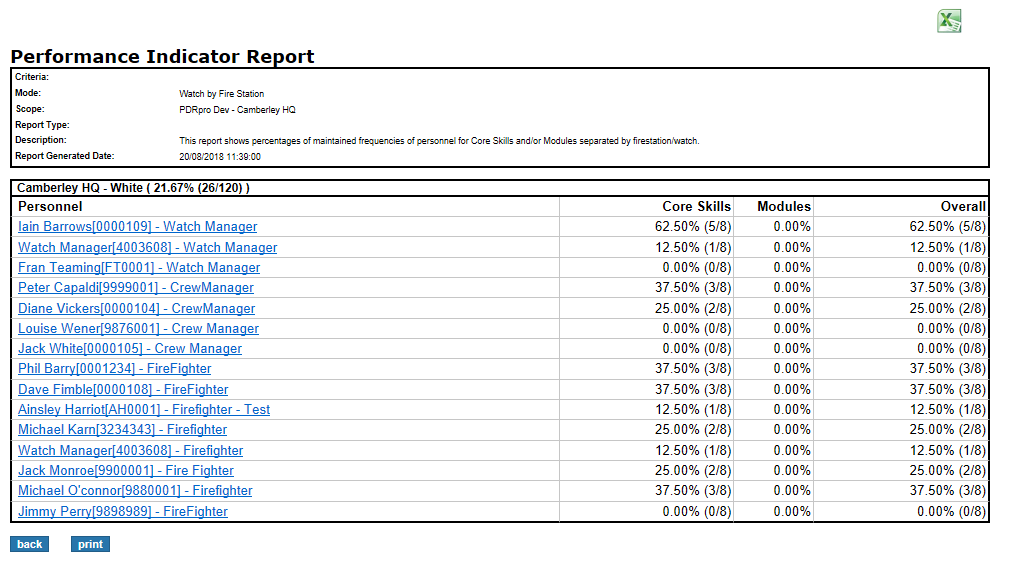 Performance indictor report
Administrators
Full Scope Reporting
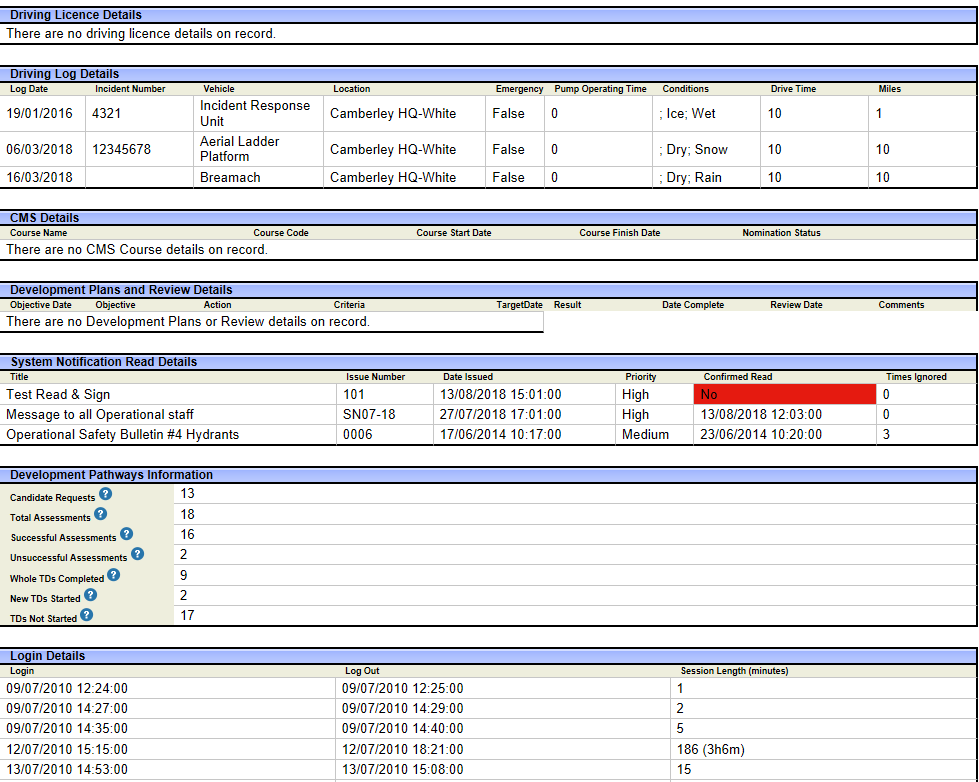 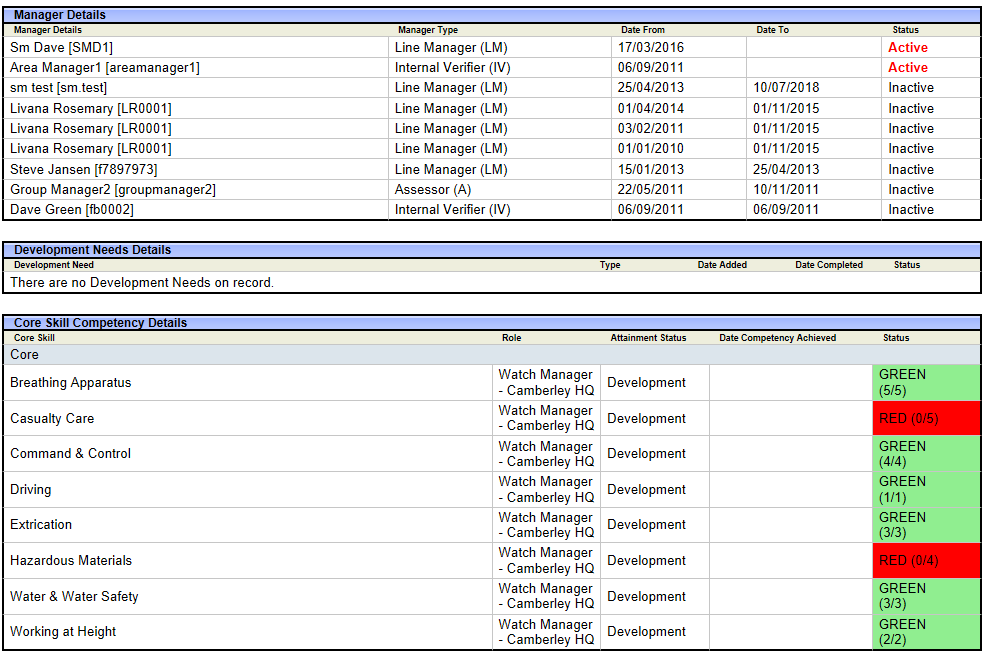 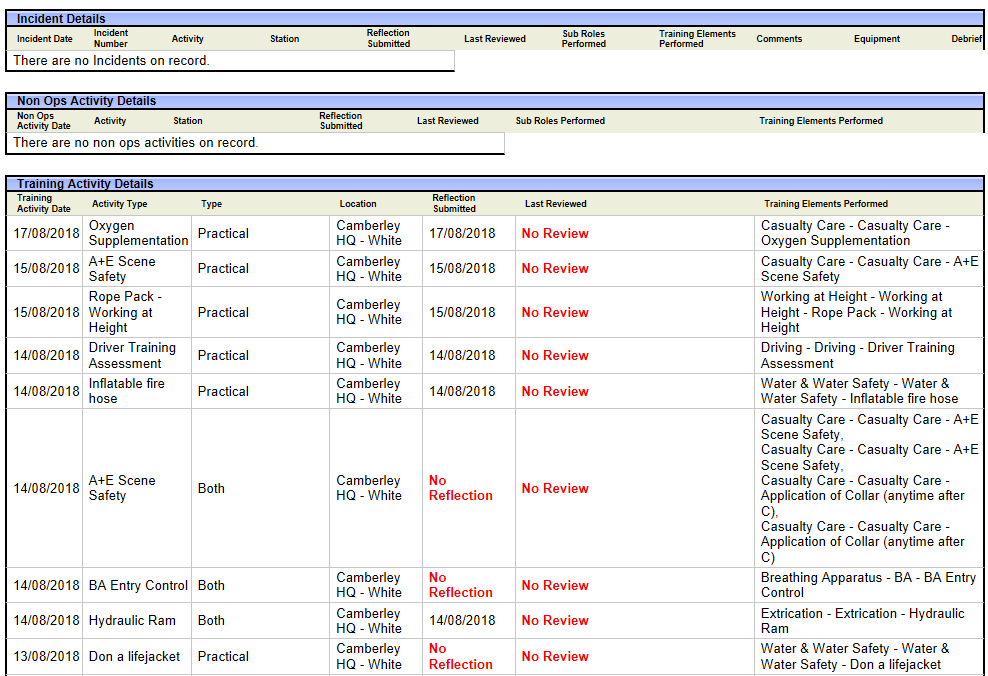 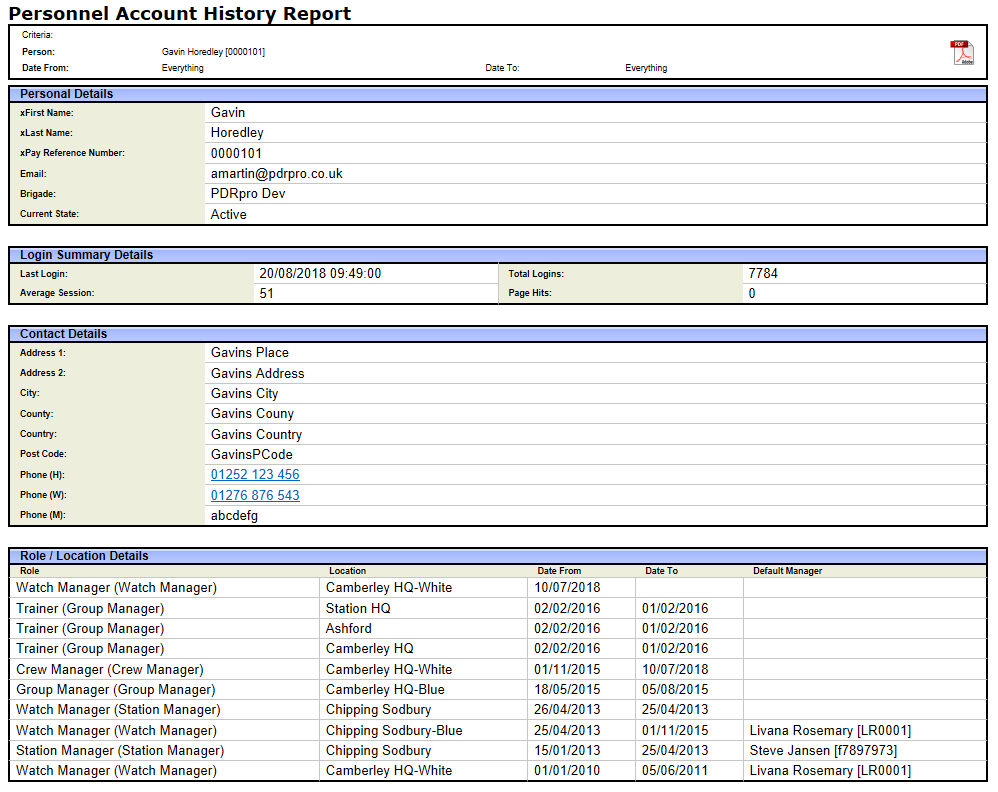 Personal account history report
Integrated Modules
Development Pathways
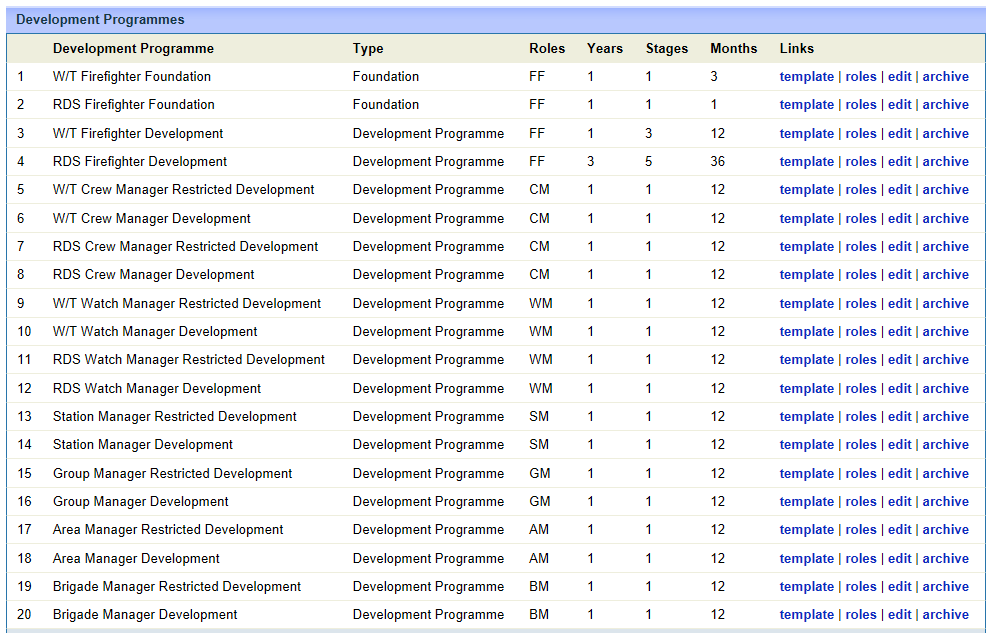 Create fully customisable development templates for both Ops and Non Ops Roles
X number of  Years
X number of Stages
X number of months in each stage
X no of modules/activities in each stage
Attach Version controlled Reference Material to pathway Activities
Bulk Assign Personnel to development pathway
Integrated Modules
Development Pathways
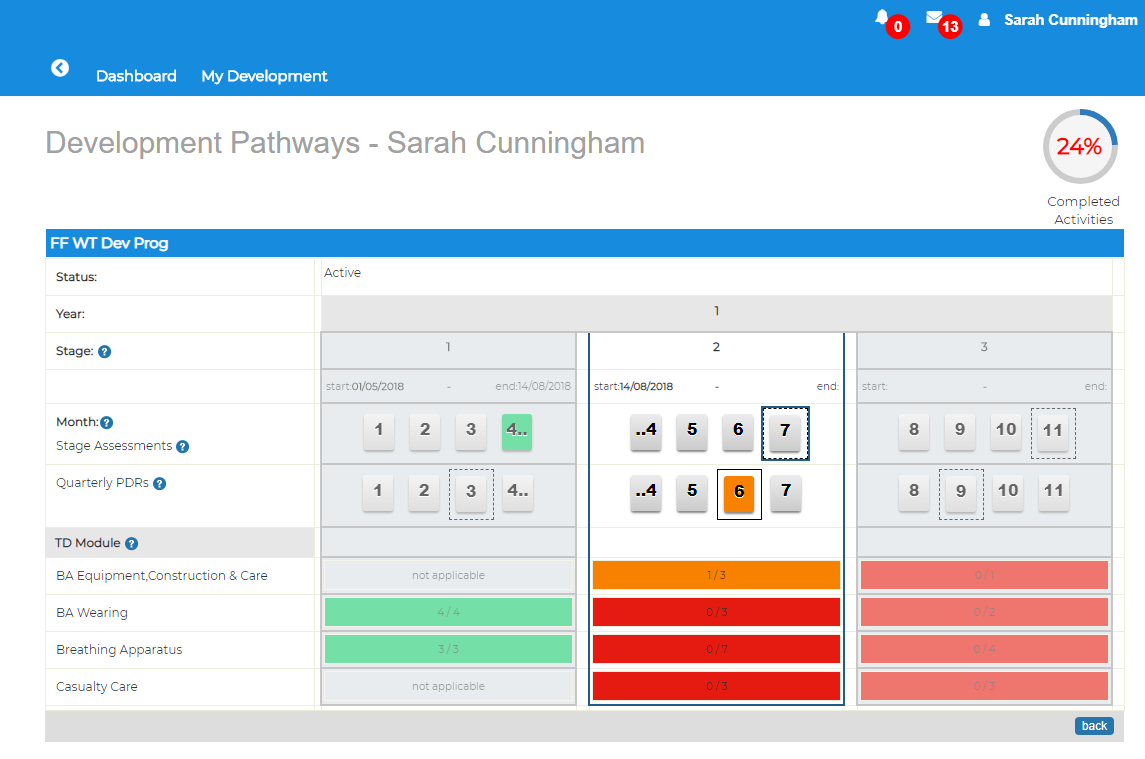 Individuals active development Pathway Development pathway Uses RAG indicators to determine module / activity completion status 
Track development progression in real-time against expected completion time frame.
Automatically triggers quarterly manager reviews, and Verifier end of stage assessments
Integrated Modules
Development Pathways
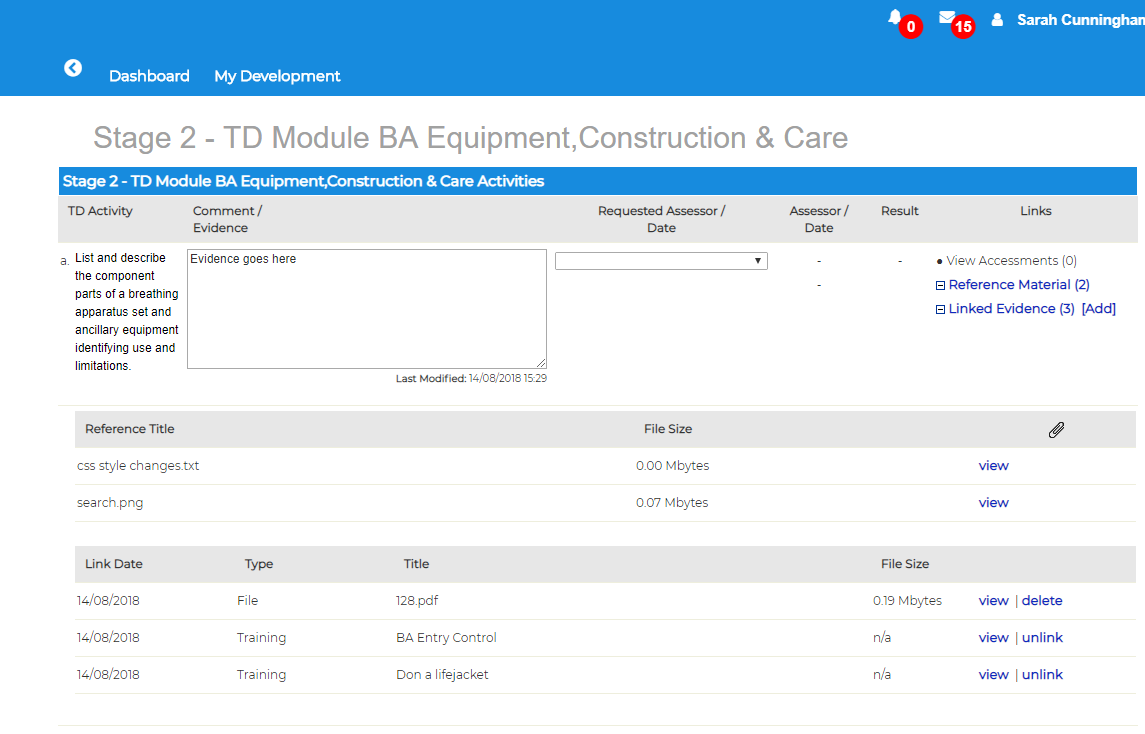 Individual enters evidence :
Text
Attachment(s)
Link to Training / Learnpro activities
LInk to Incidents

Individual requests Assessment 

Manager performs activity assessments. (ad-hoc or requested by individual)  

Verifier signs off end of stage Assessments and final pathway sign off
Integrated Modules
Development Pathways
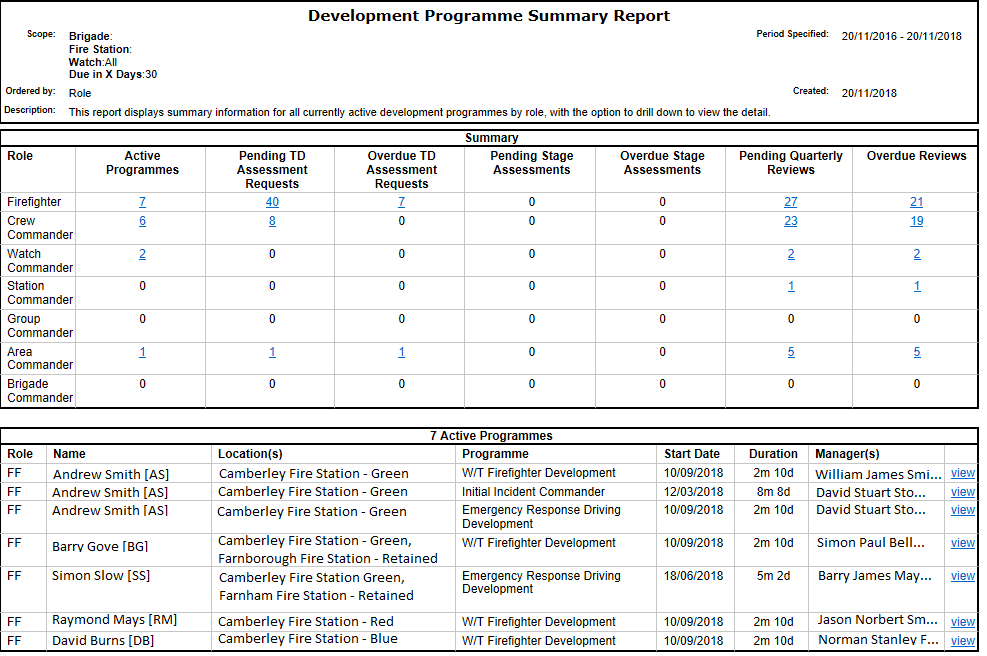 Manage all active development pathways from one summary report
Integrated Modules
Electronic Read and Sign
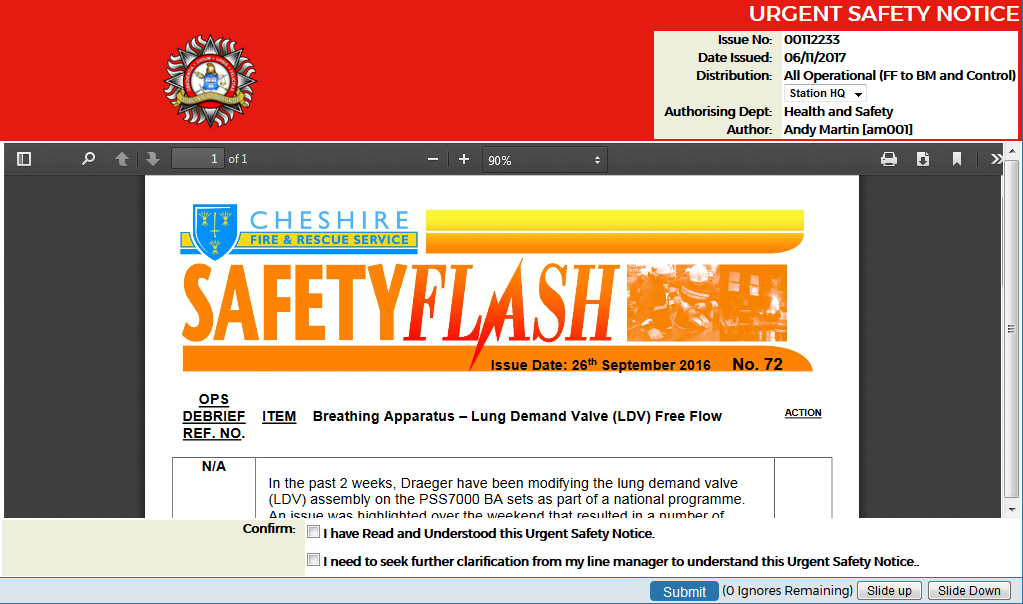 Create and Issue all types of notices, Eg: Urgent Safety, Ops Alerts.
Read and Sign Functionality
Send to individuals, groups or all
Supports Document links
Attach PDF document to notices
Report on personnel who have read and not read notices
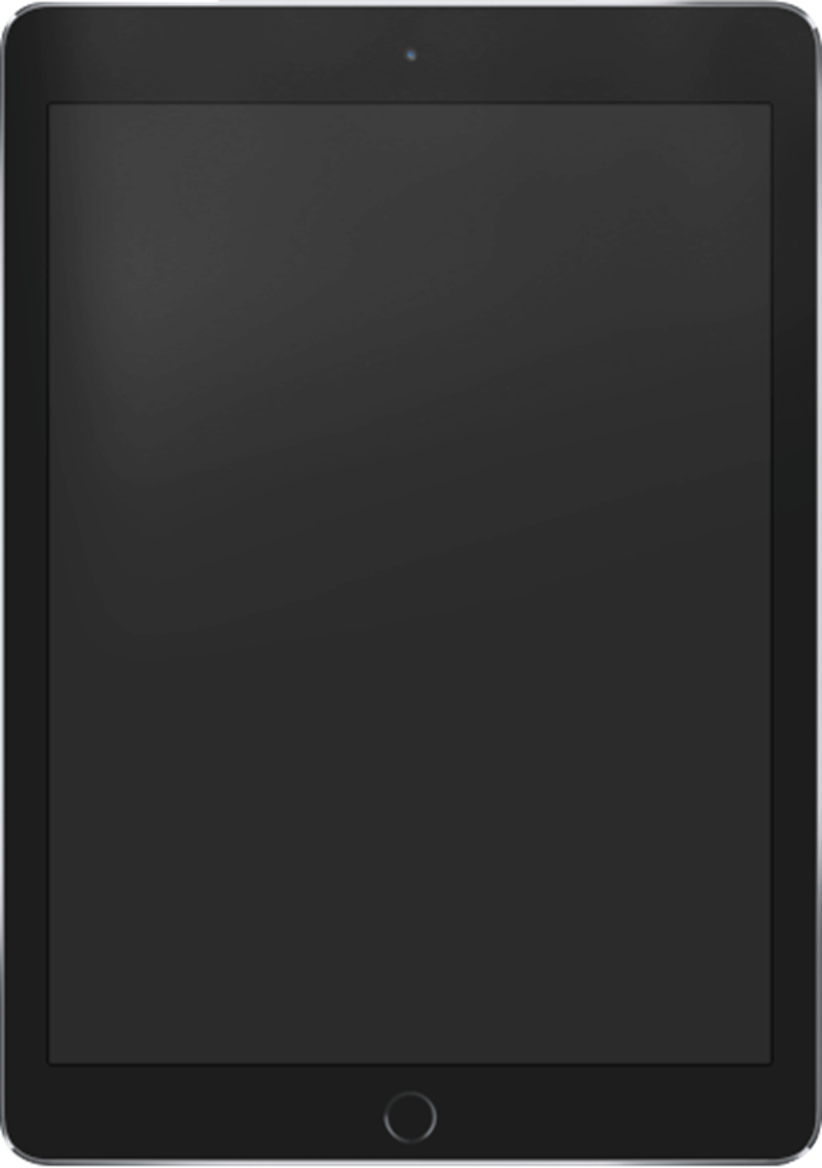 Integrated Modules
Course Management
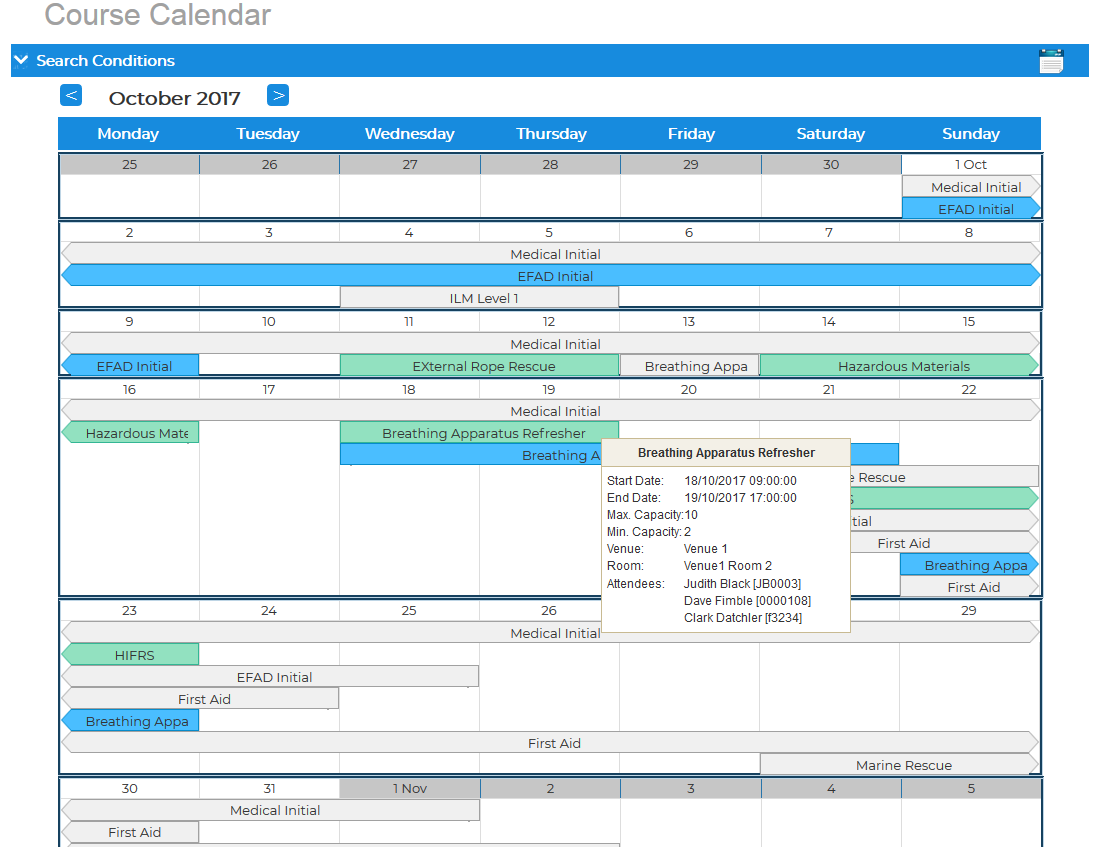 Calendar based course scheduling and nomination process 
Nomination methods:
Admin
TNA process
Team
Self

Course feedback
Integrates with the activity planner 
Reporting
Integrated Modules
Skill Requalifications
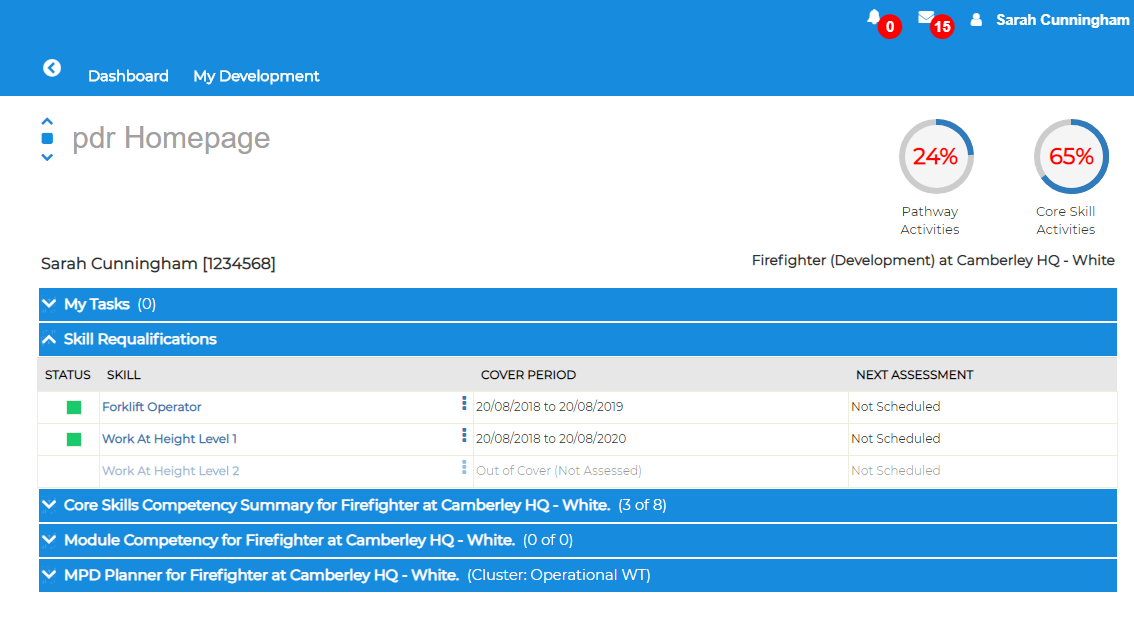 Manages skill requalification process  
3 Tier certification process
   
Operators 
Operator Assessors  
Assess Assessors
Supports certificate / assessment upload 
Integrated into CMS system
Integrated Modules
Equipment Testing
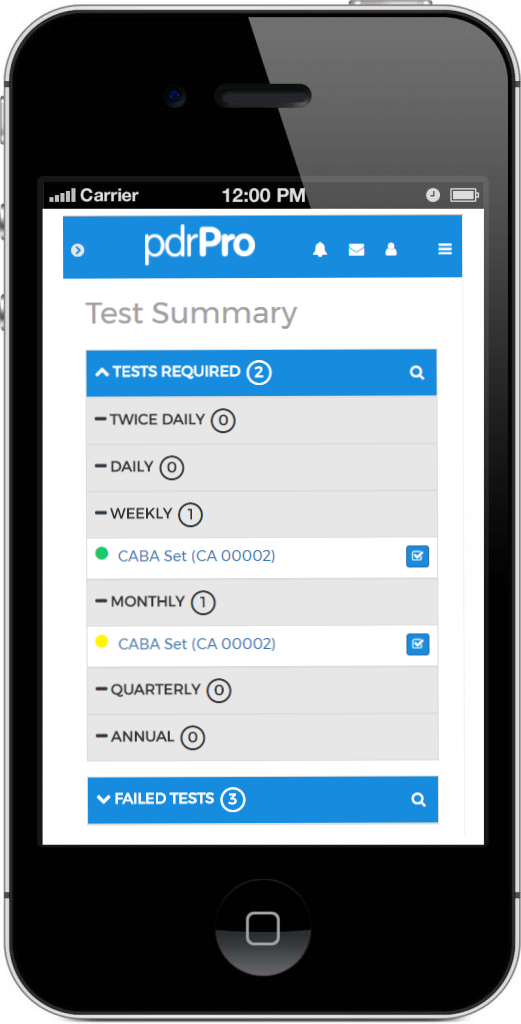 Add tests directly from mobile
 Daily, Weekly, Monthly, Quarterly, Yearly
Includes PPE
Testing can contribute to training activities
Integrated Modules
Appraisals
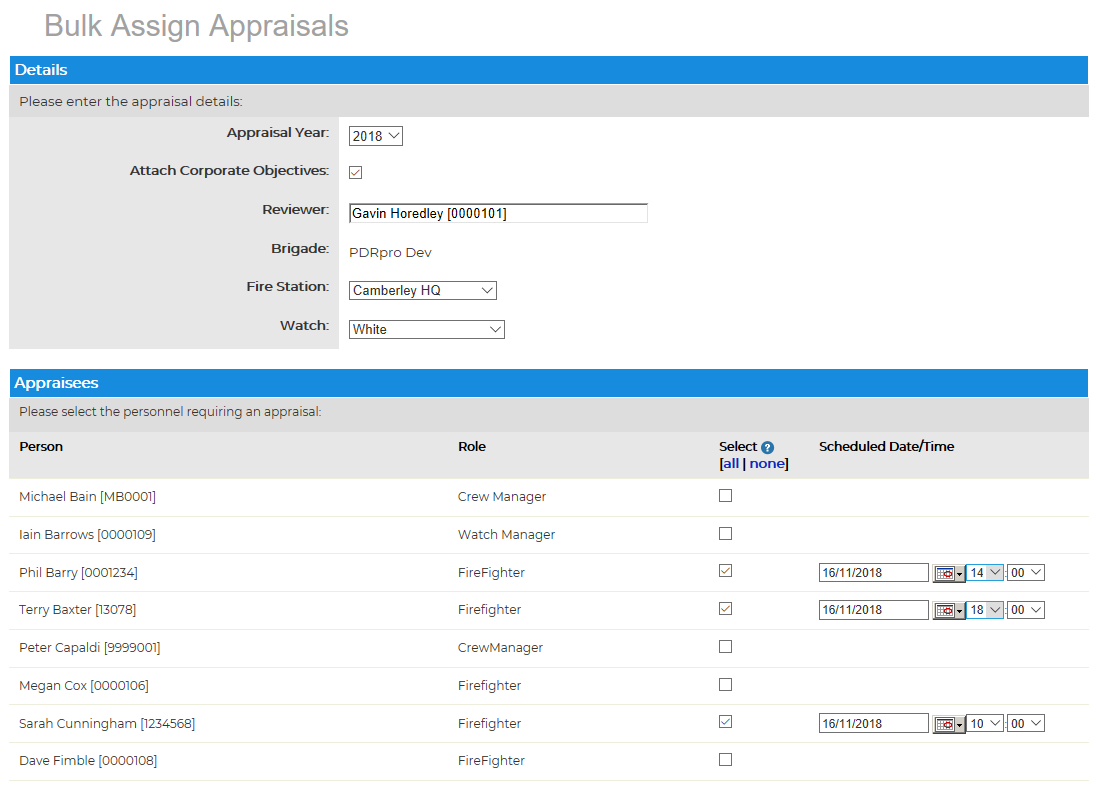 Schedule & record periodic appraisals

4 Stage process
Create 
Pre-appraisal 
Schedule 
Perform
	
Supports interim Appraisals
Integrated Modules
Appraisals
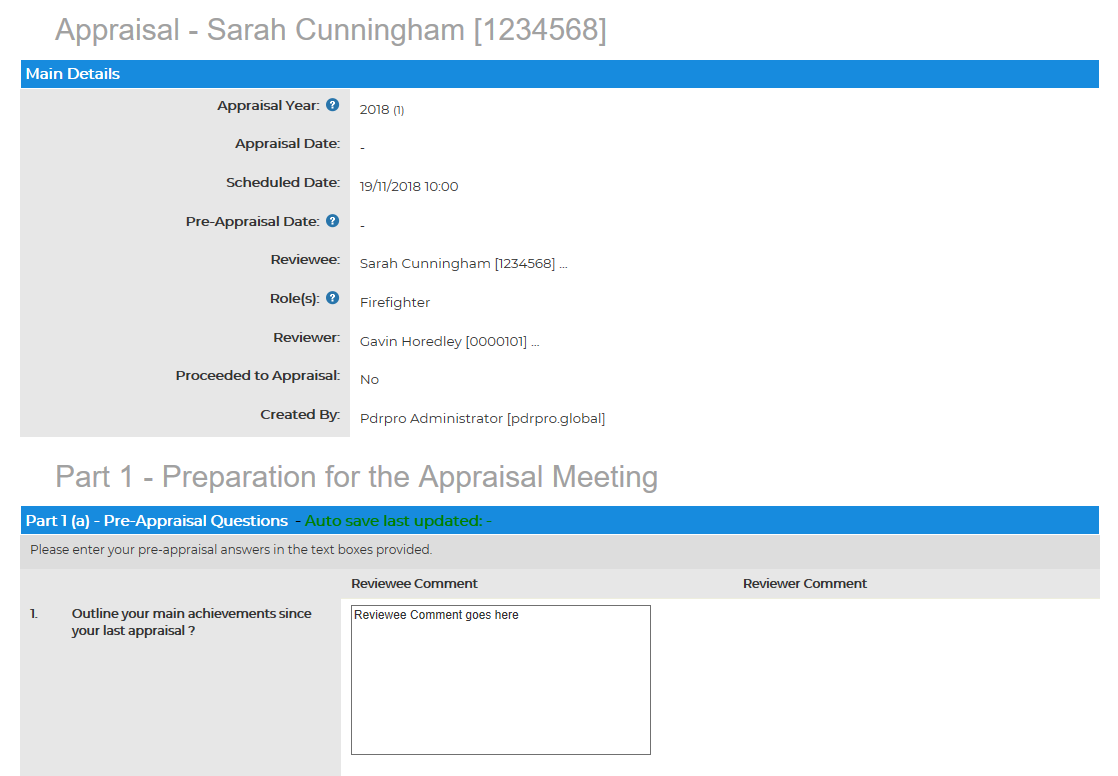 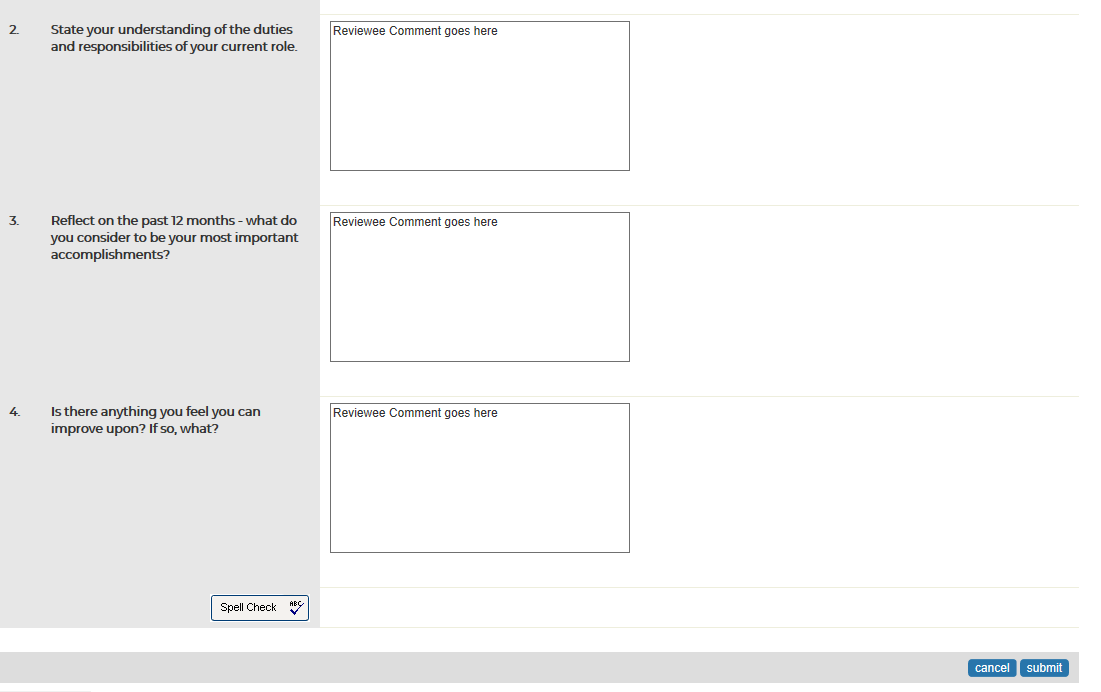 Individual completes Pre-Appraisal Questionnaire

Pre-Appraisal Questions configurable in admin section

Support for Corporate Objectives
Integrated Modules
Appraisals
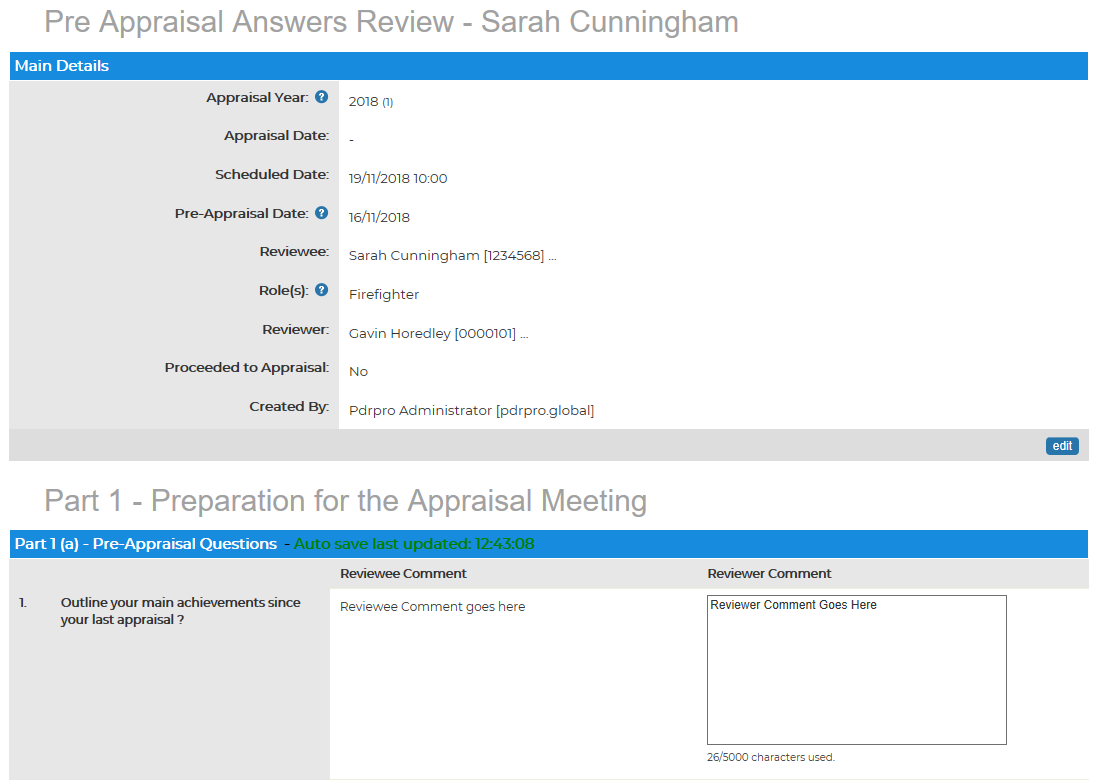 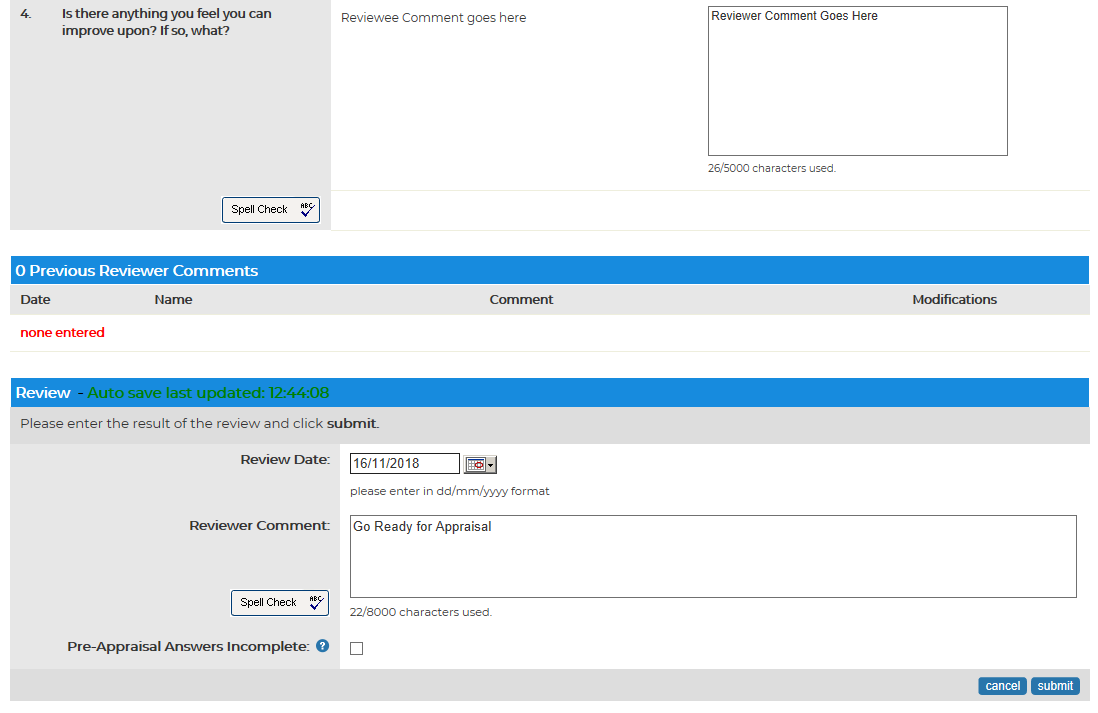 Manager reviews Pre-Appraisal Answers
Integrated Modules
Appraisals
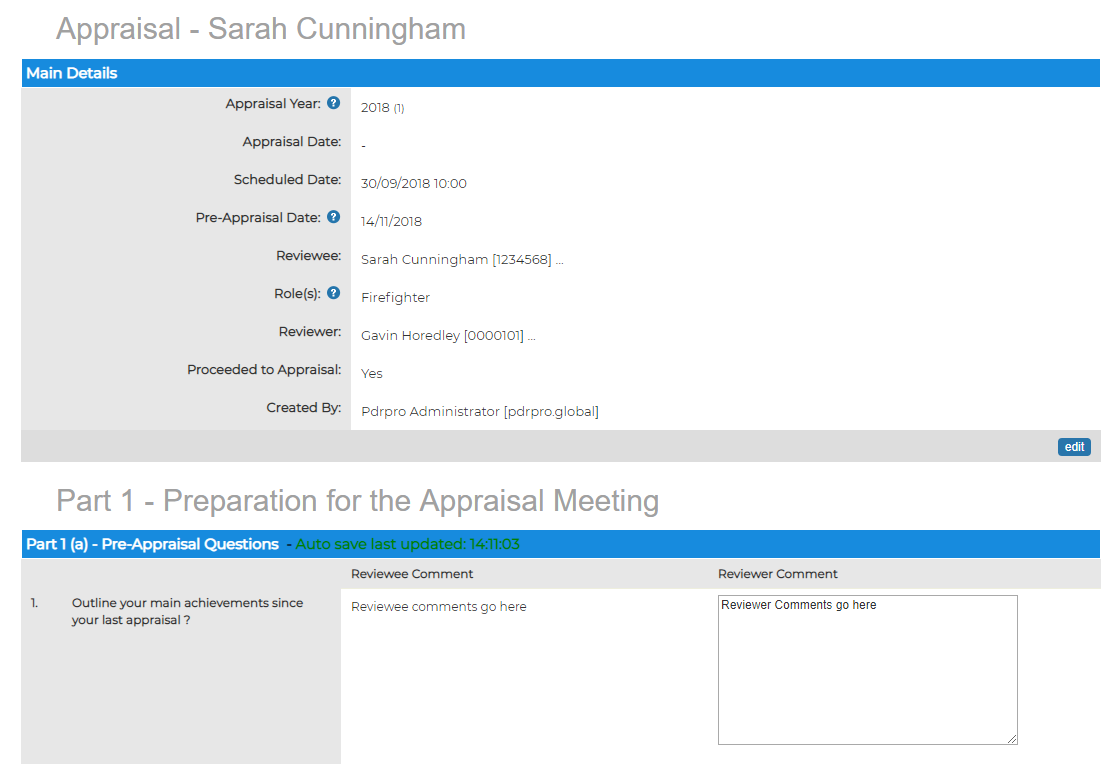 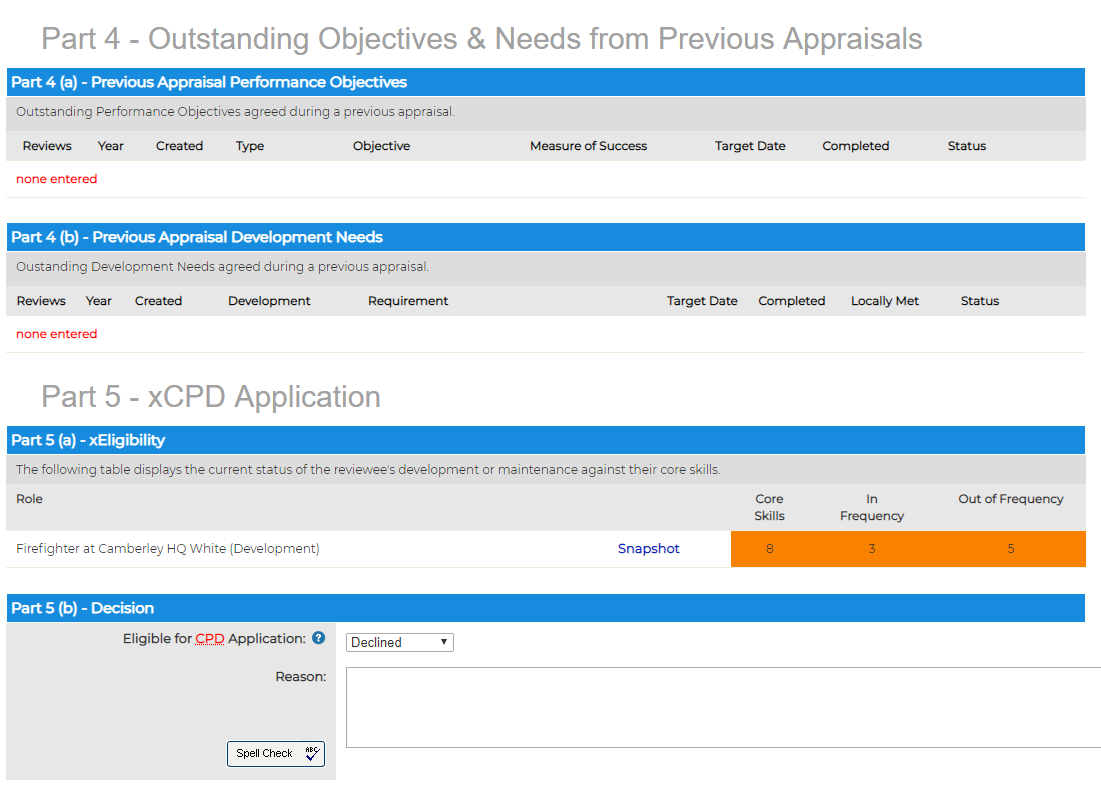 Perform Appraisal 
CPD eligibility check
Integrated Modules
Appraisals
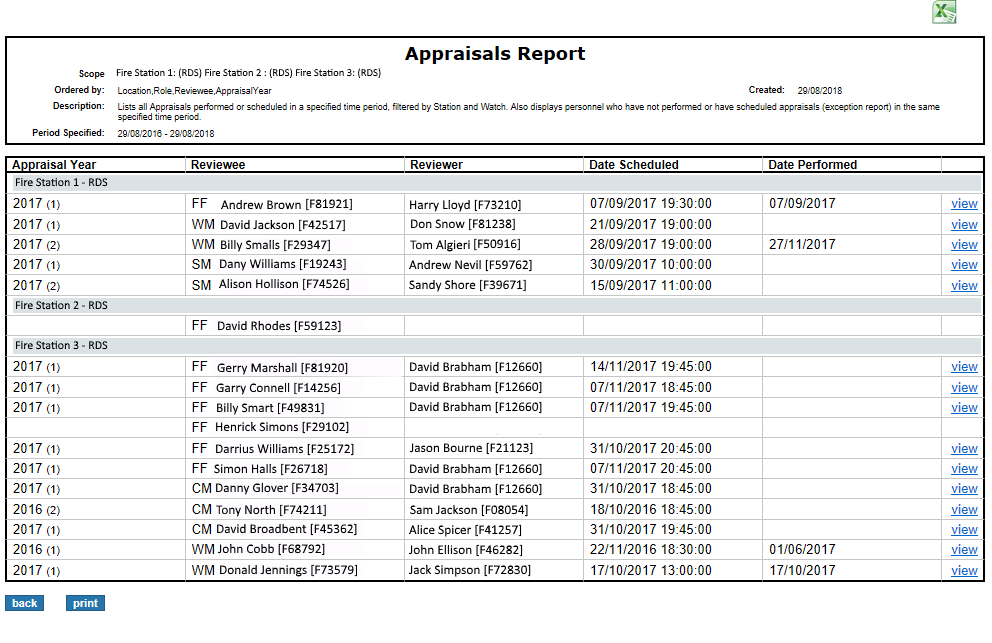 Appraisals Summary Report
pdrPro Web API Service
Providing data exchange between other systems using https requests


Fully authenticated access 
	JSON Web Tokens


Export data 
	using GET Methods
		Core Skill Competency Data
		LearnPro Data
	
Import data 
	using POST Methods 
		Personnel role/location updates
		Manager Updates

Data formats supported  
	JSON,XML
Integrated Modules
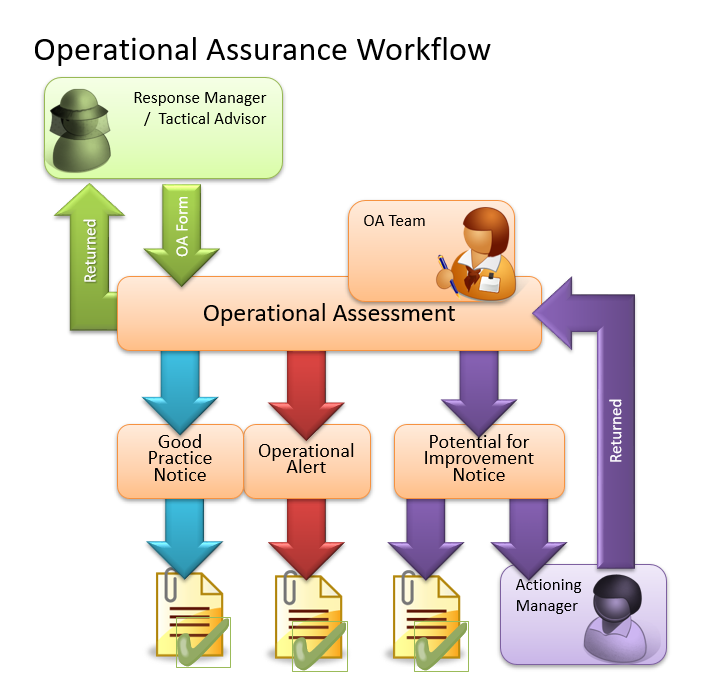 Operational Assurance
Response Manager:
Create OA  assessment form(s)  
OA Team:Review completed OA forms
Raise and send out 
PINs
OA Alerts
GPNs  to Actioning Manager(s)
Actioning Manager:
Resolve & Update PIN’s 
OA Team:Review and close off resolved PINs
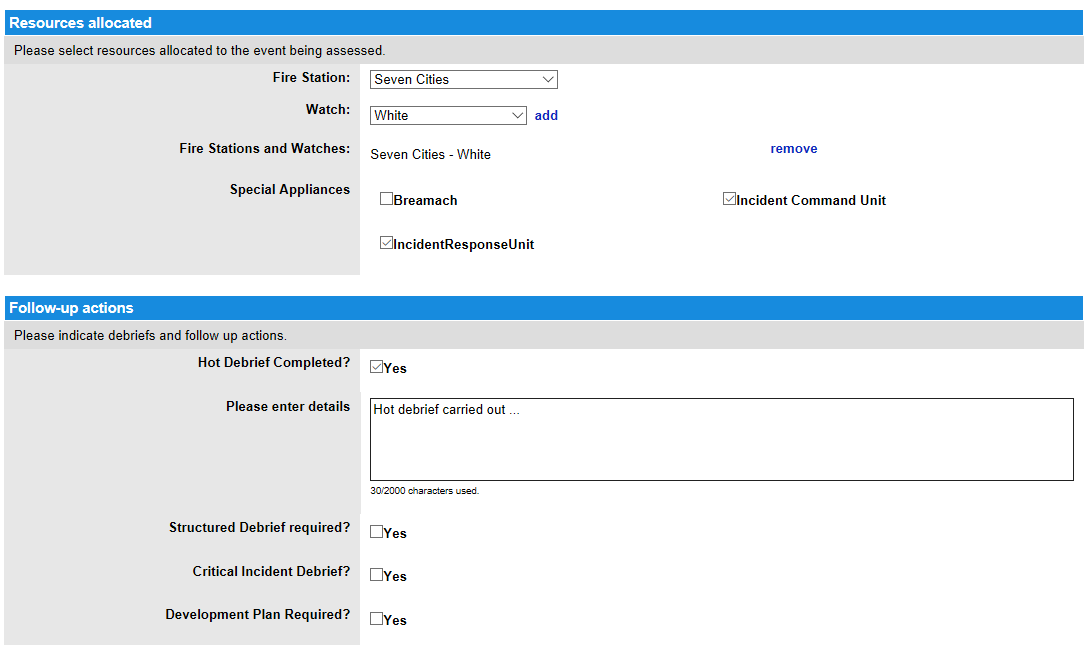 Integrated Modules
Operational Assurance
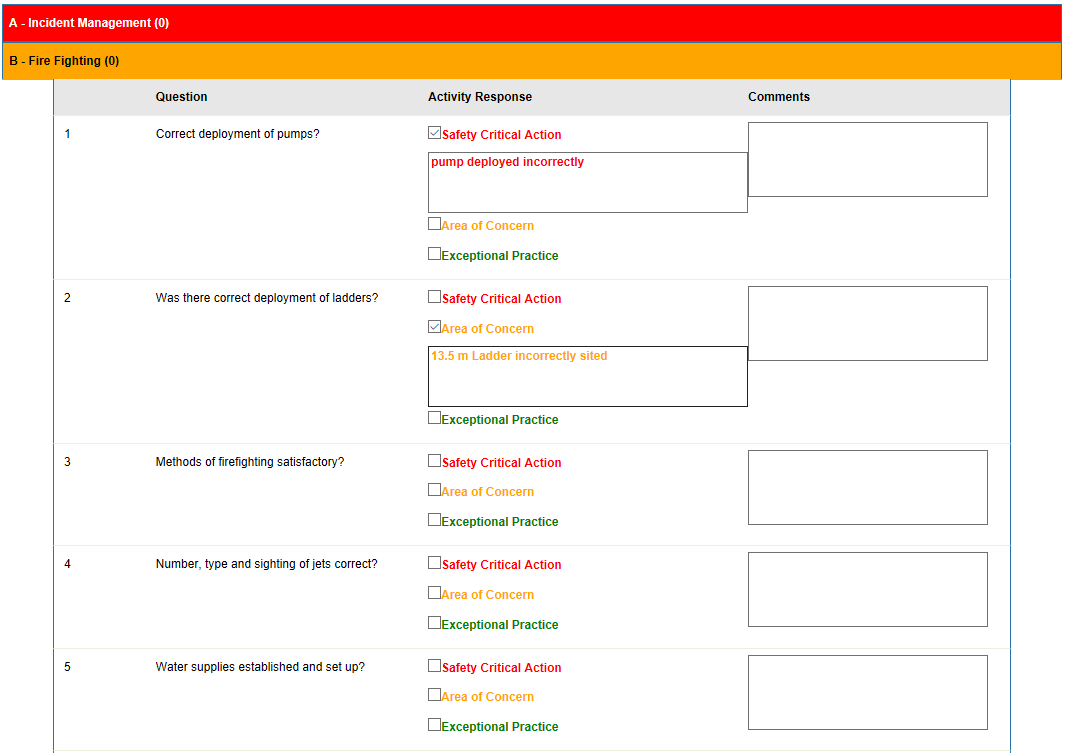 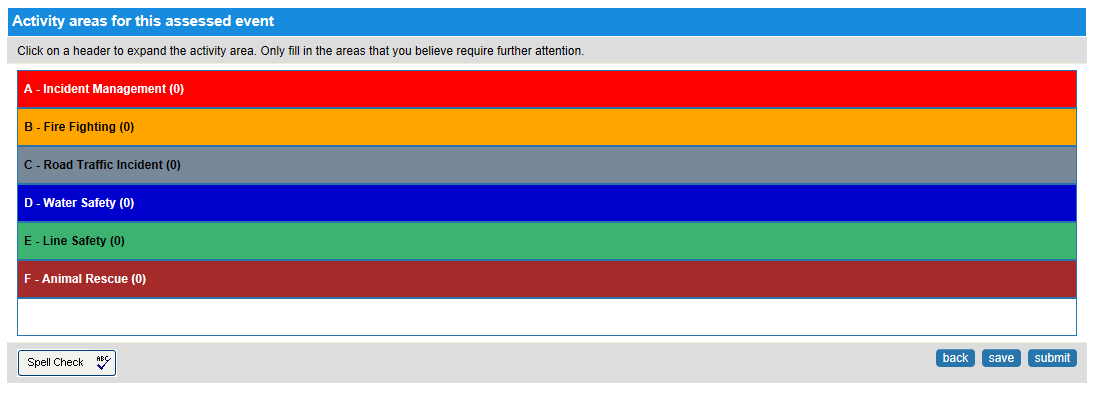 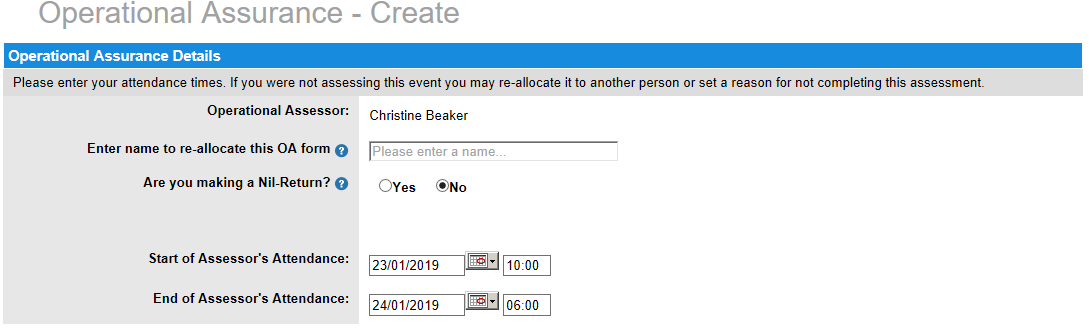 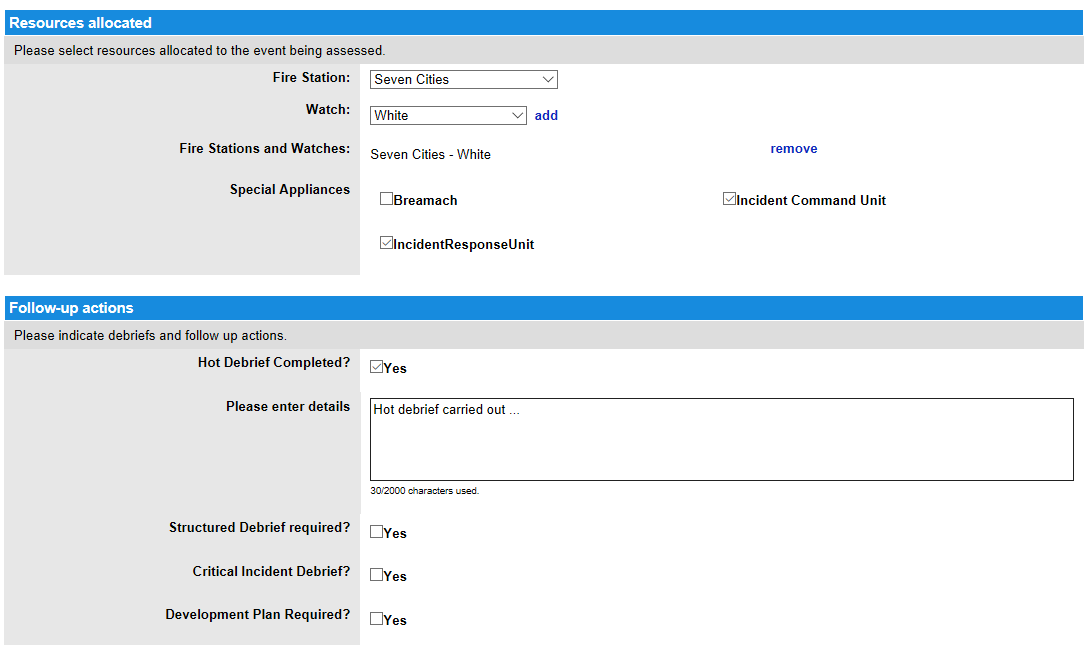 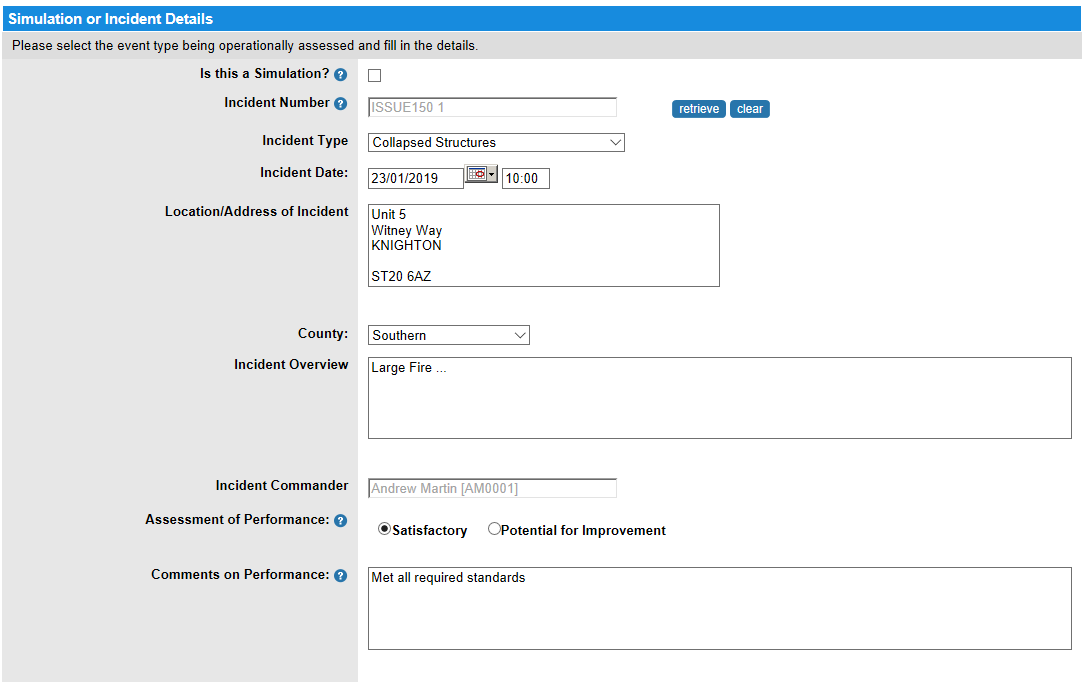 Response Manager
OA Form Creation
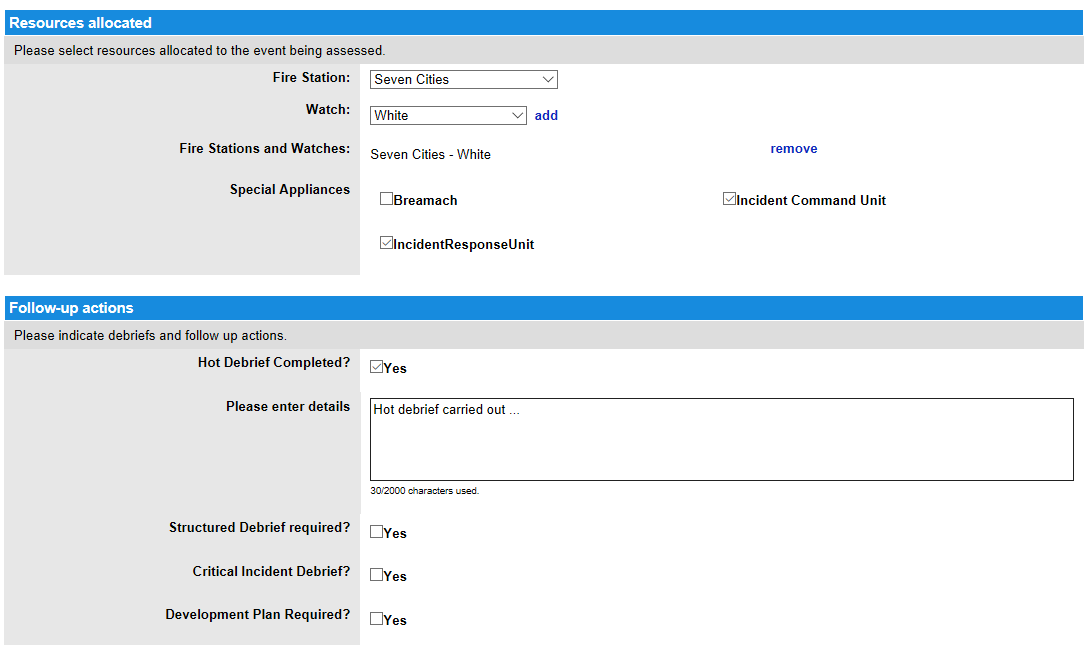 Integrated Modules
Operational Assurance
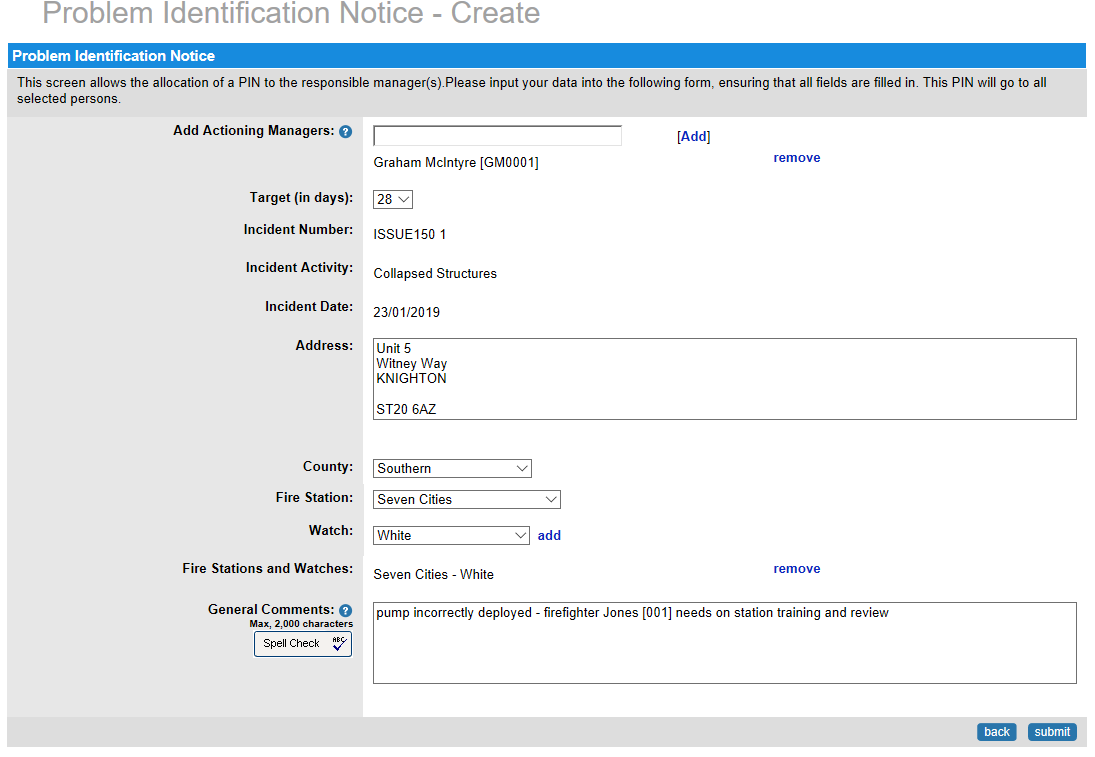 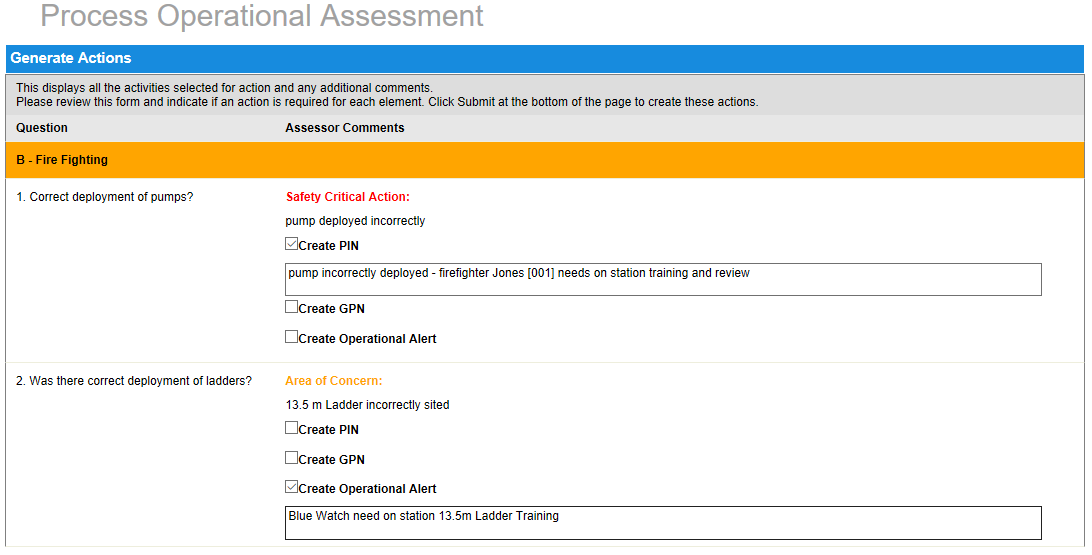 OA Team

Review & Update completed OA forms

Select Actioning Manager(s ) and Generate Actions
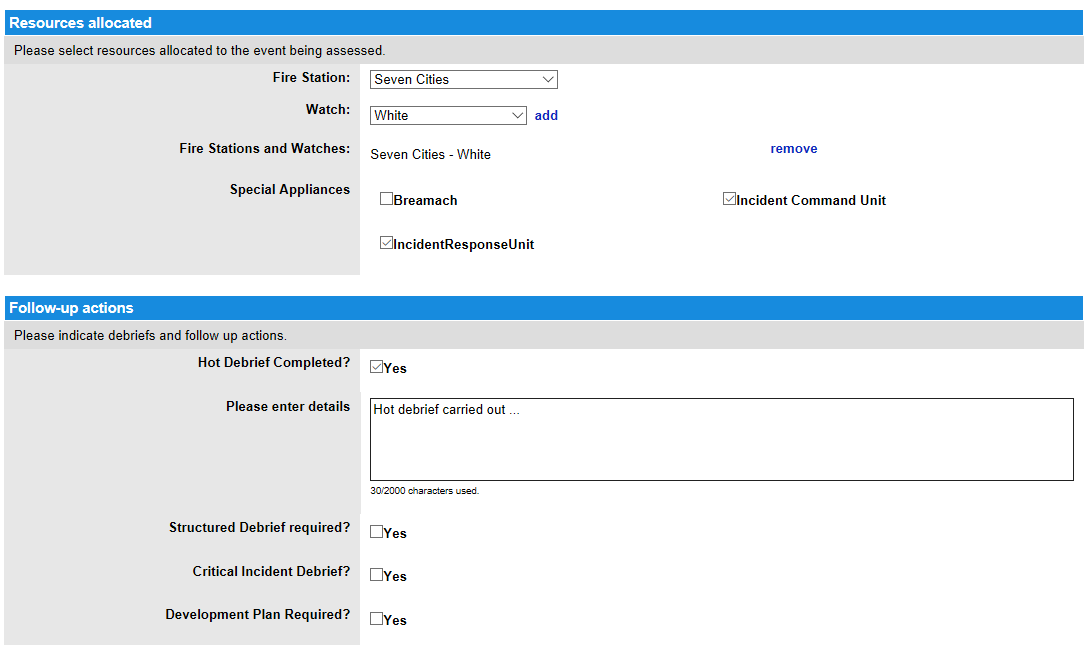 Integrated Modules
Operational Assurance
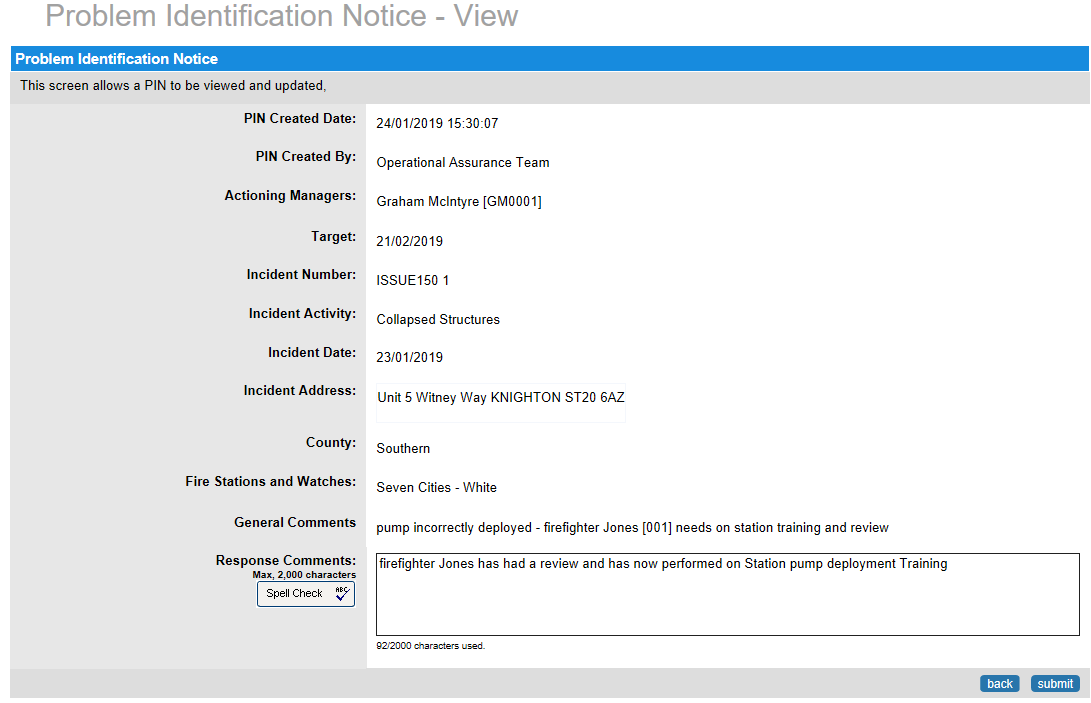 Actioning Managers
Complete the required actions
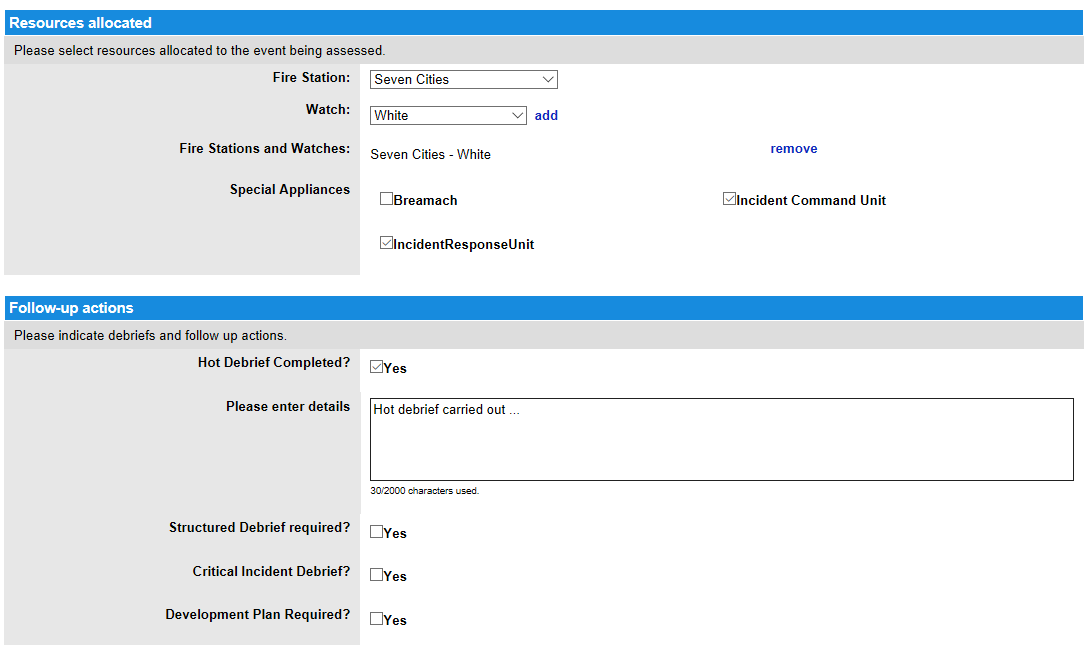 Integrated Modules
Operational Assurance
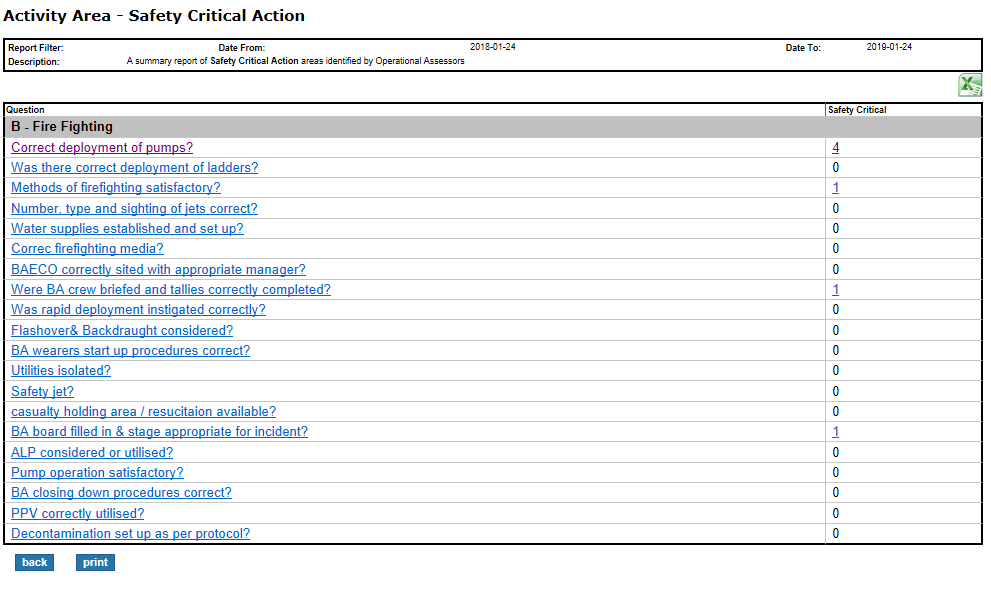 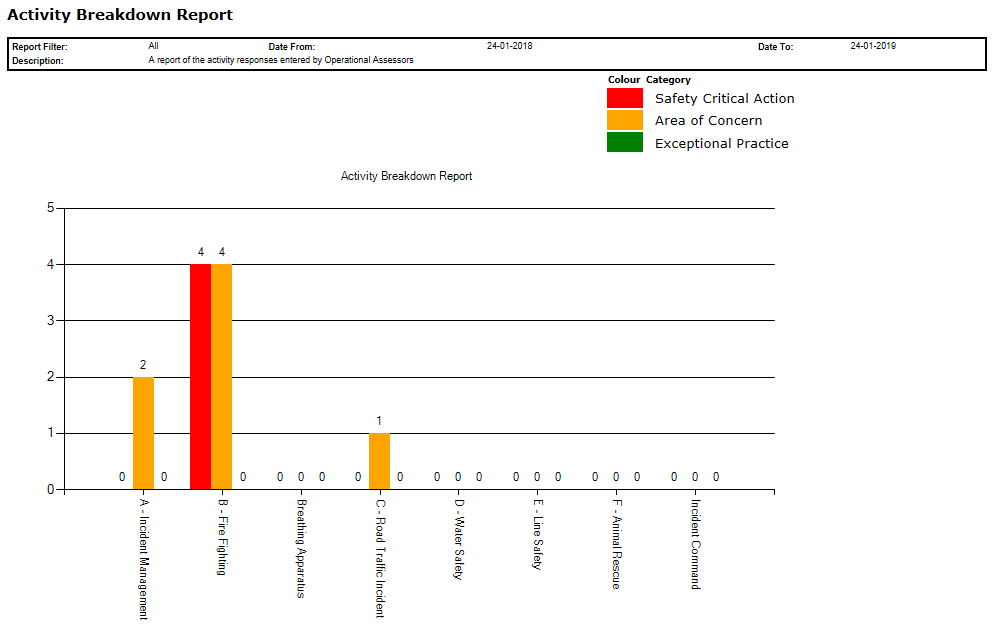 Reporting
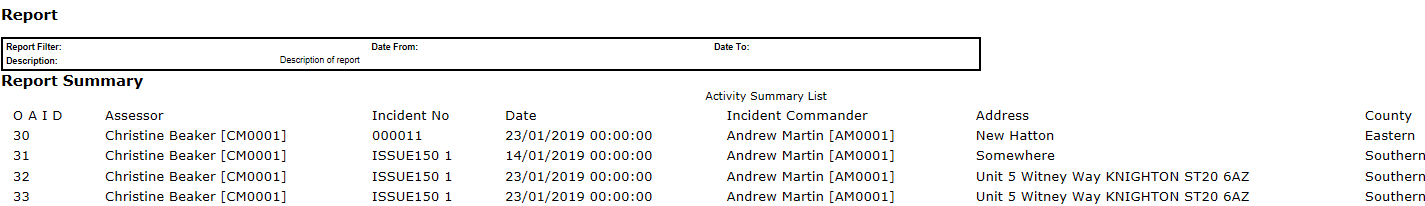 Integrated Modules
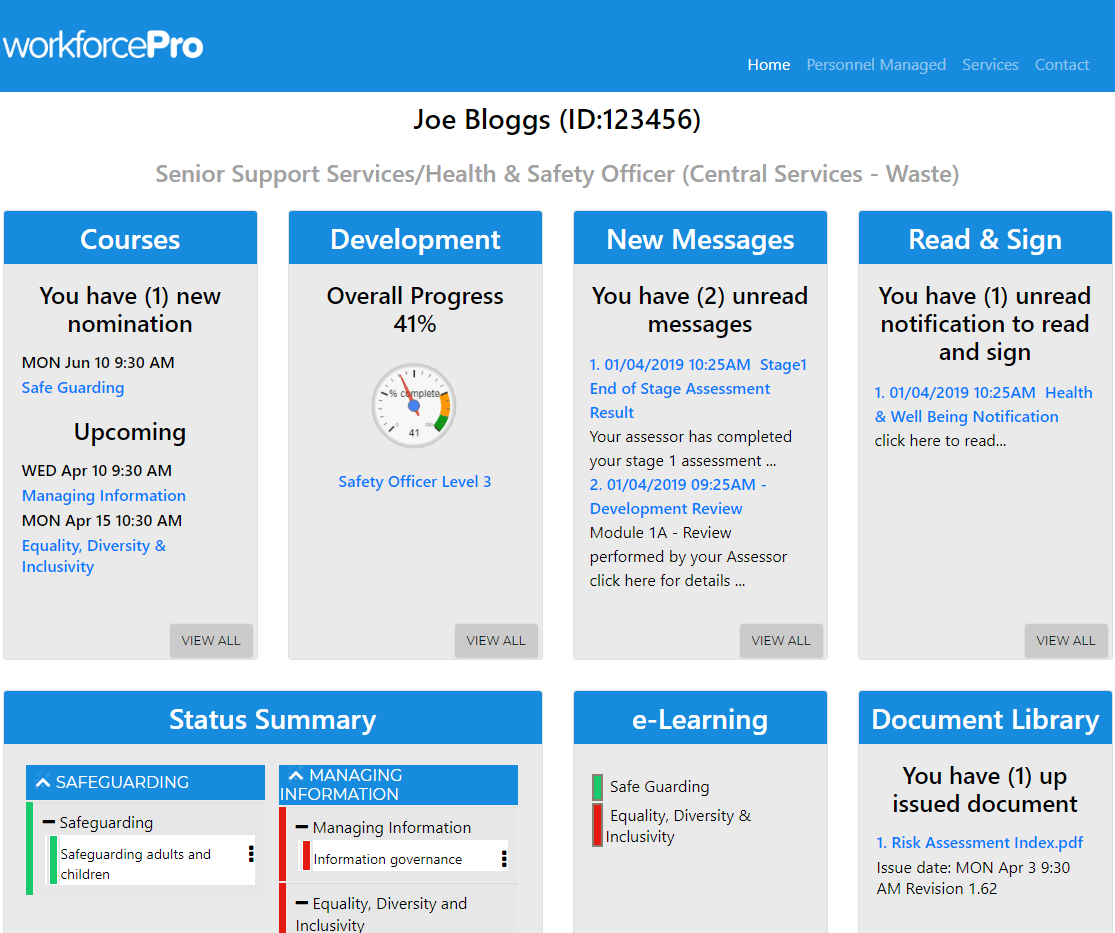 Non-Operational Staff Dashboard
learnPro Overview
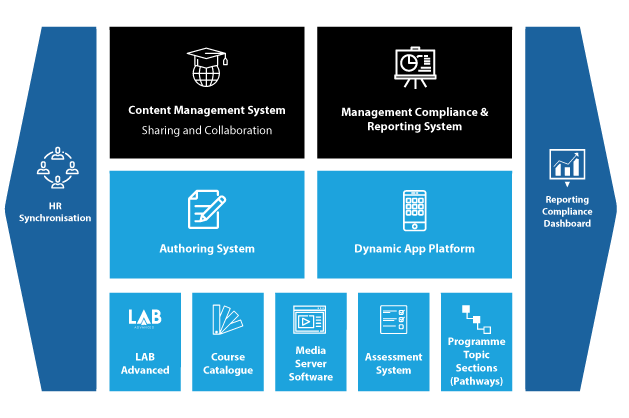 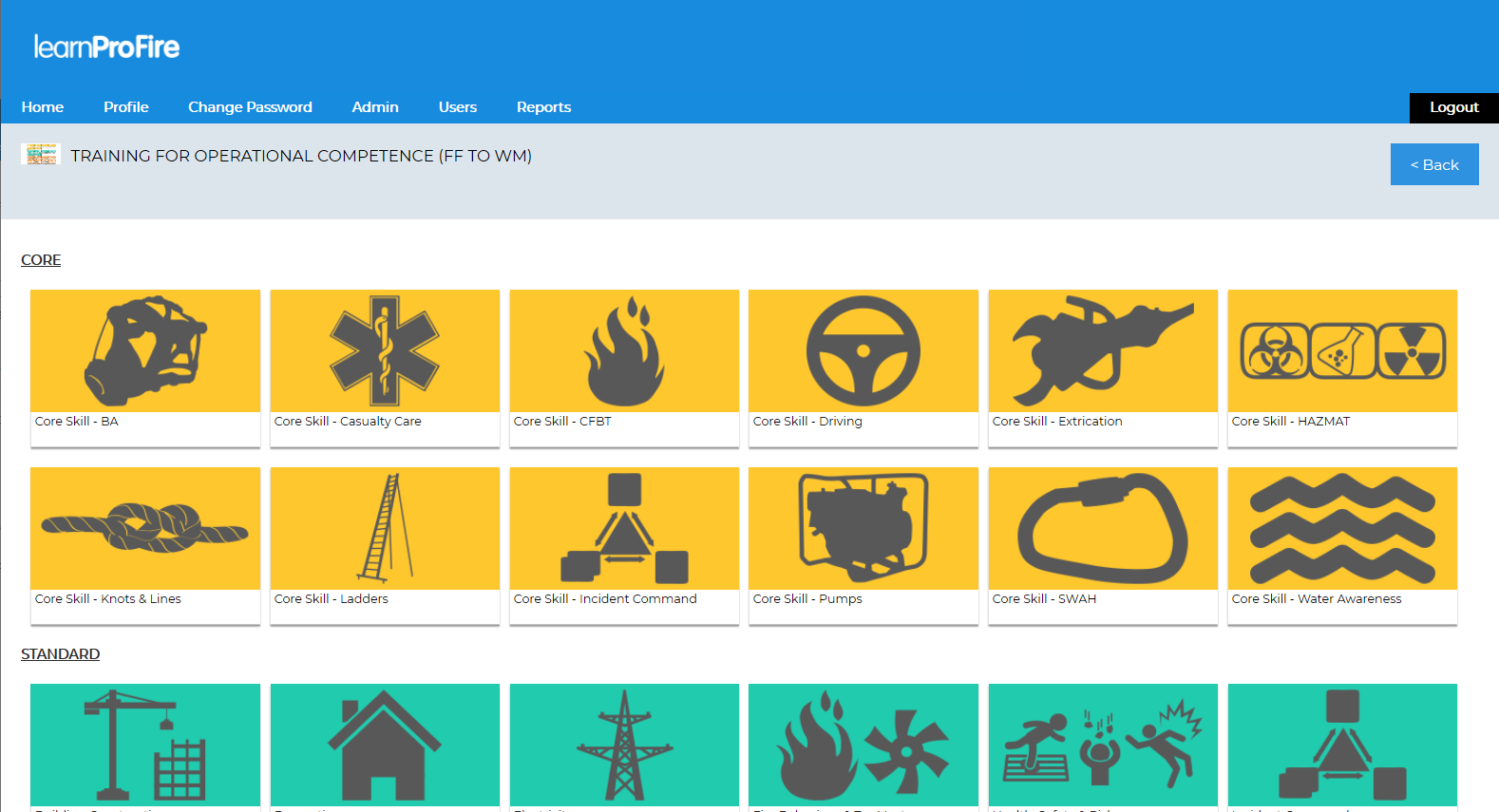 Learning Management System
The LMS is Bespoke system designed specifically for the Fire 
Allows comprehensive management  and distribution of learning including reporting to show compliance, assessment scores, and completion dates of learning.It handles programmes and pathways of learning together with a revalidation system 
It has built in authoring tools to create separate assessments, advanced e-learning modules that are mobile enabled, video streaming and sharing capability regionally and Nationally
Core Skill Videos, Courses and Assessments
Firefighter Development Programme Courses and Assessments
Management and Mandatory Courses for all Staff
Convert your PowerPoints into e-Learning Courses - Conversion tool
Every Subject Covered from Incident Command to BA
Widest Selection of Fire Related e-Learning Course and Assessments
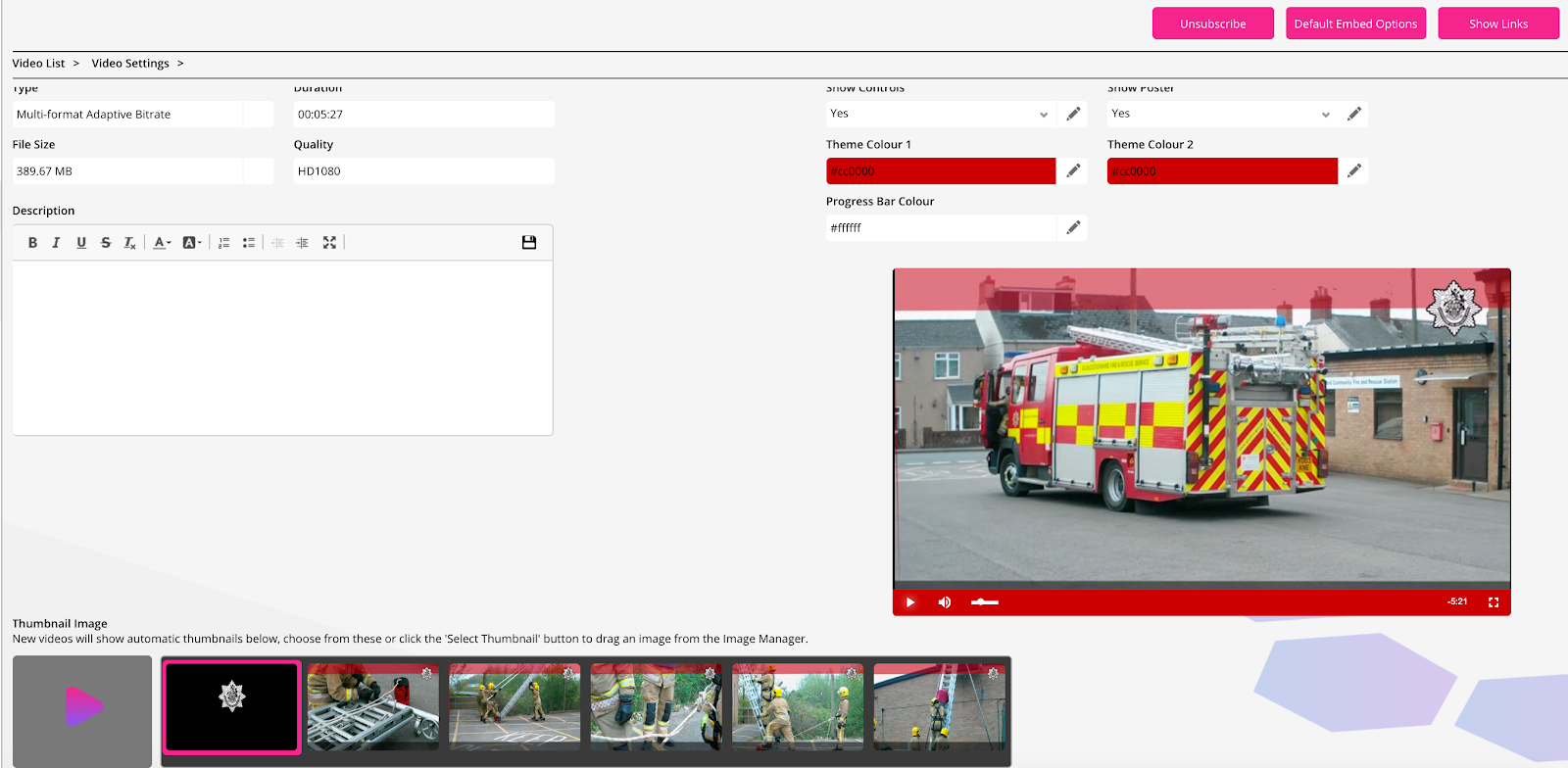 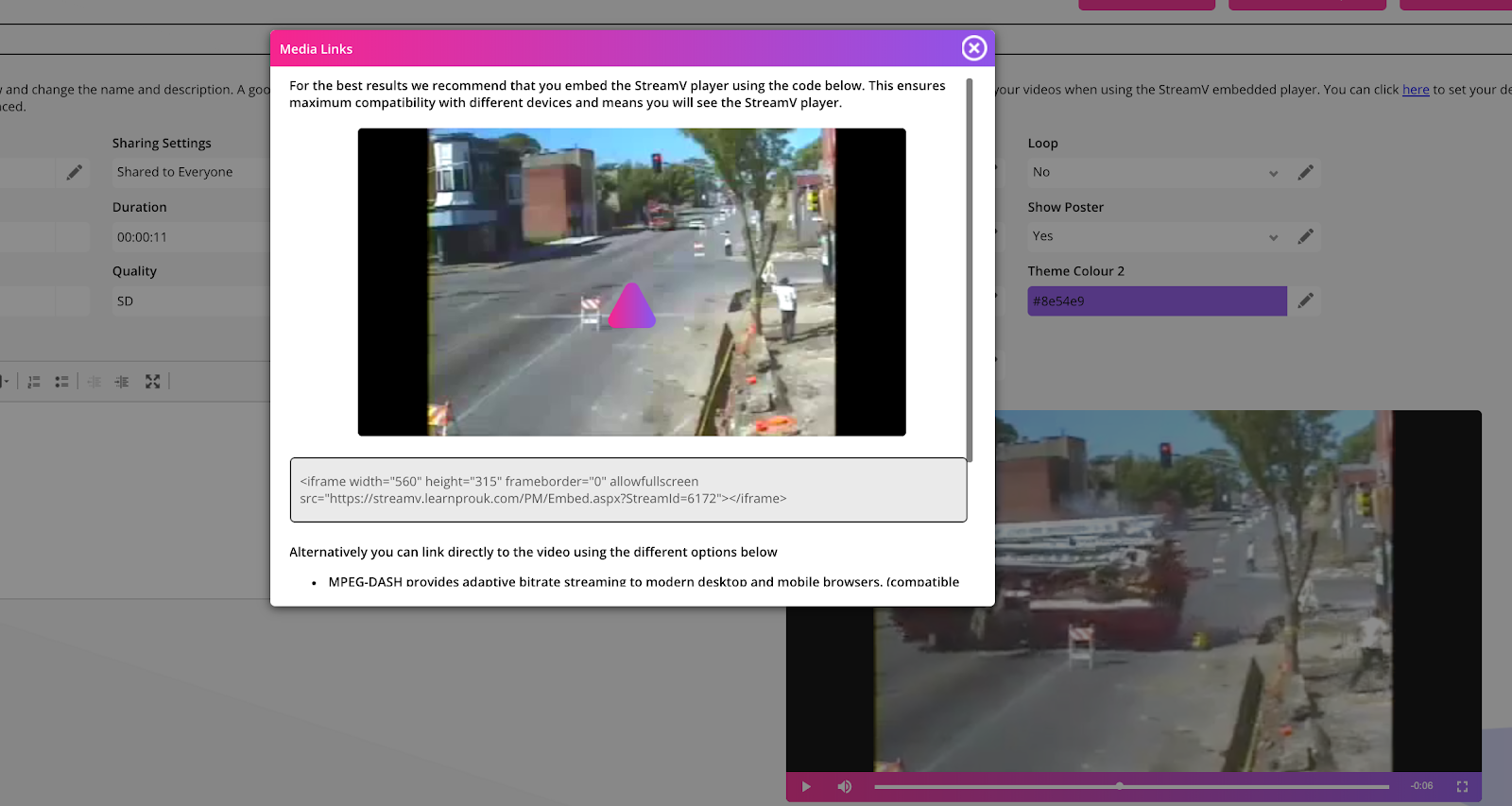 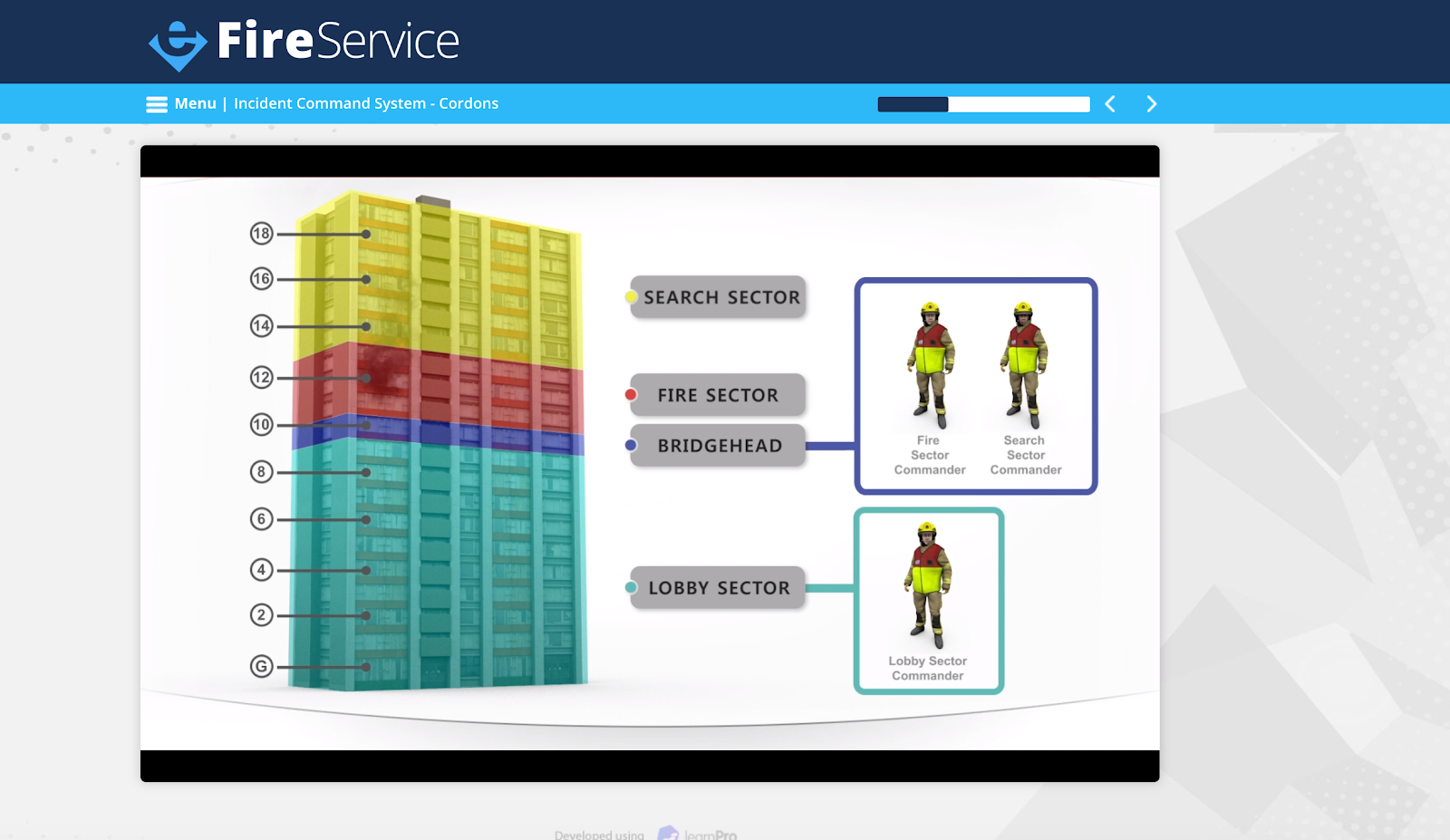 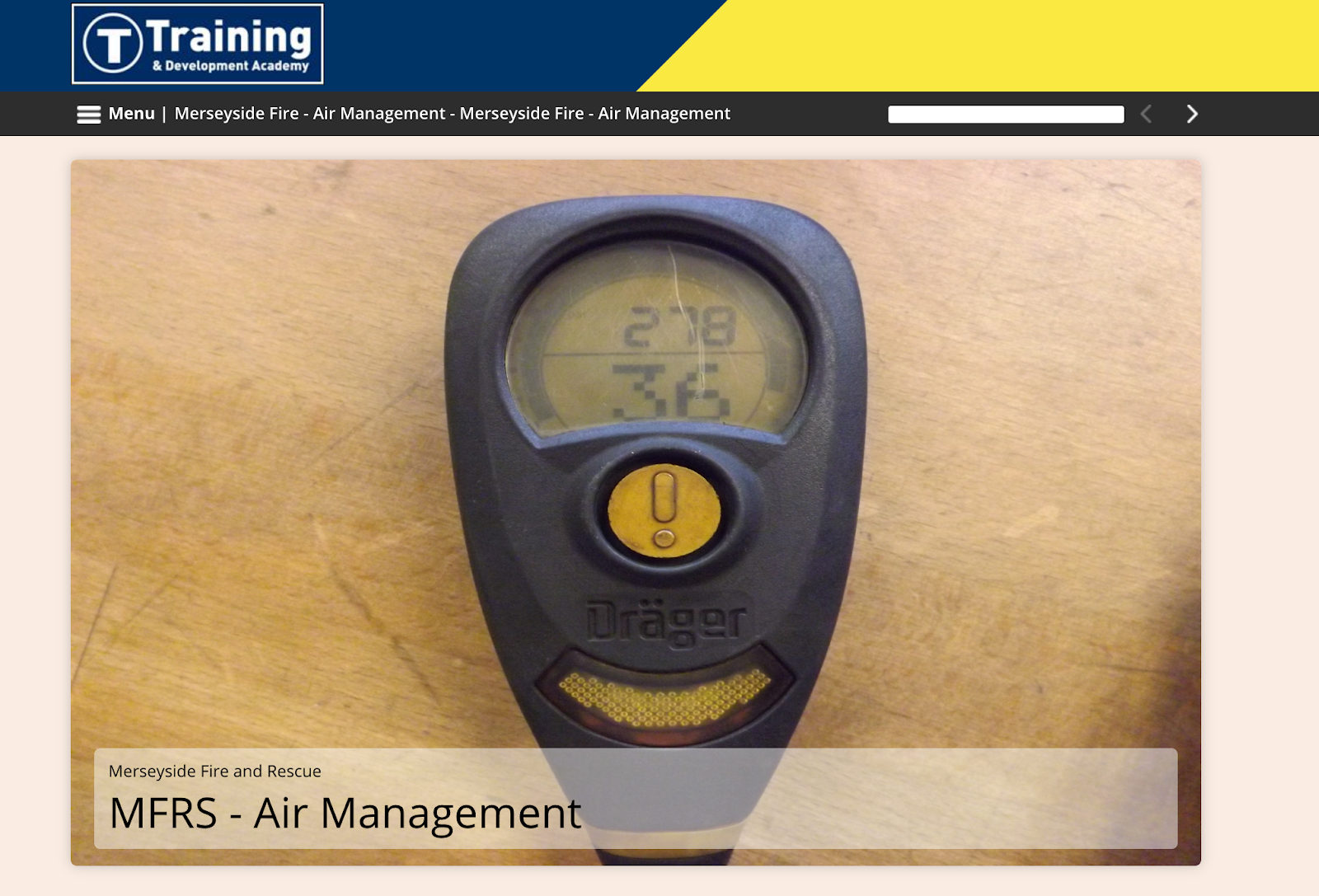 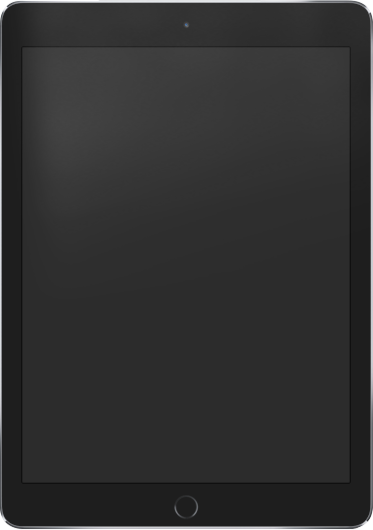 Content Management System
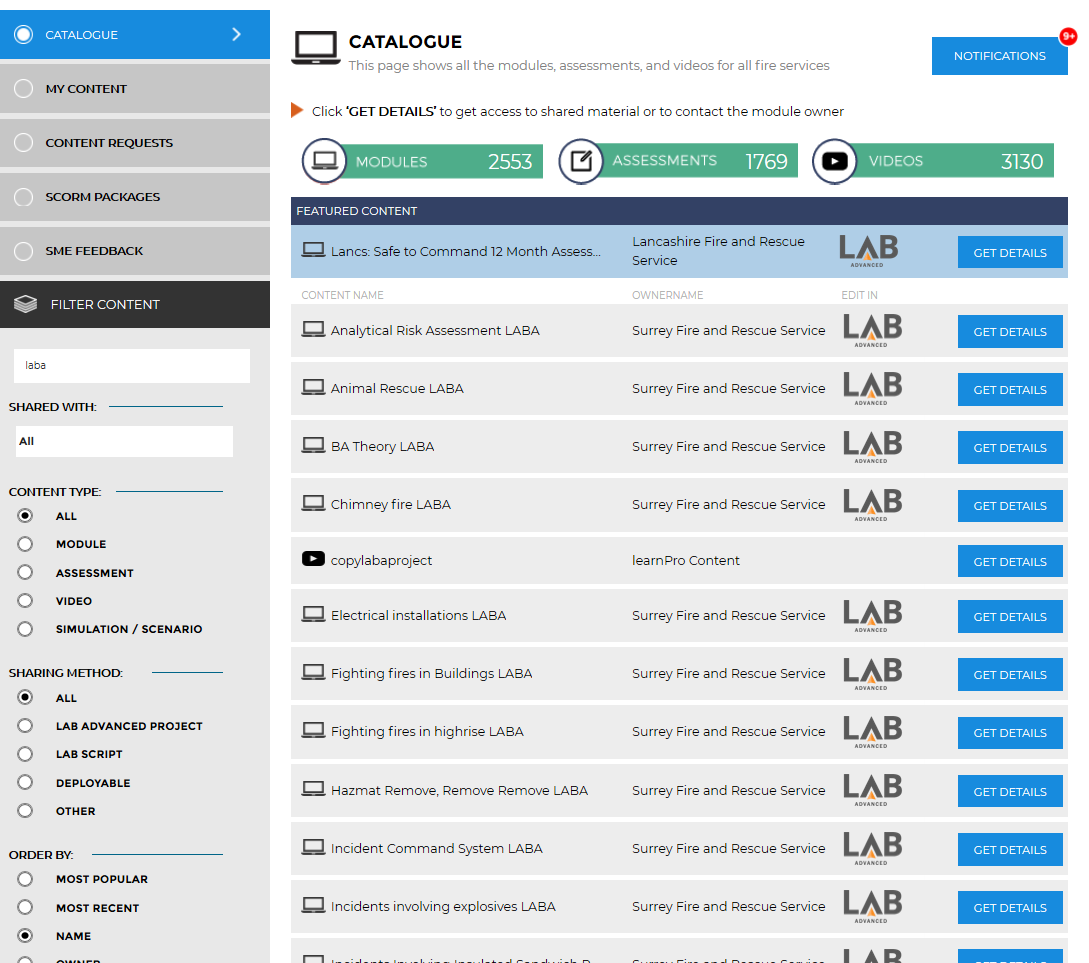 FRS specific system for sharing content
32 services share content - share video, courses and assessments
Totally integrated into PDRpro
Form groups to share specific content and manage version control
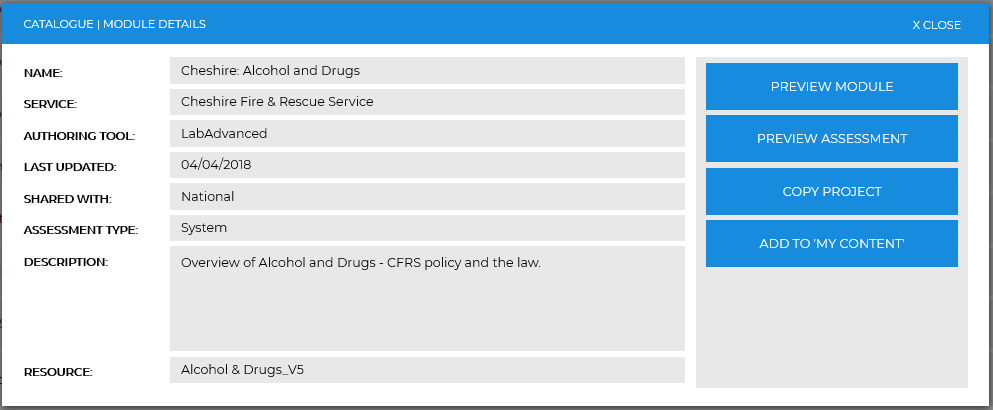 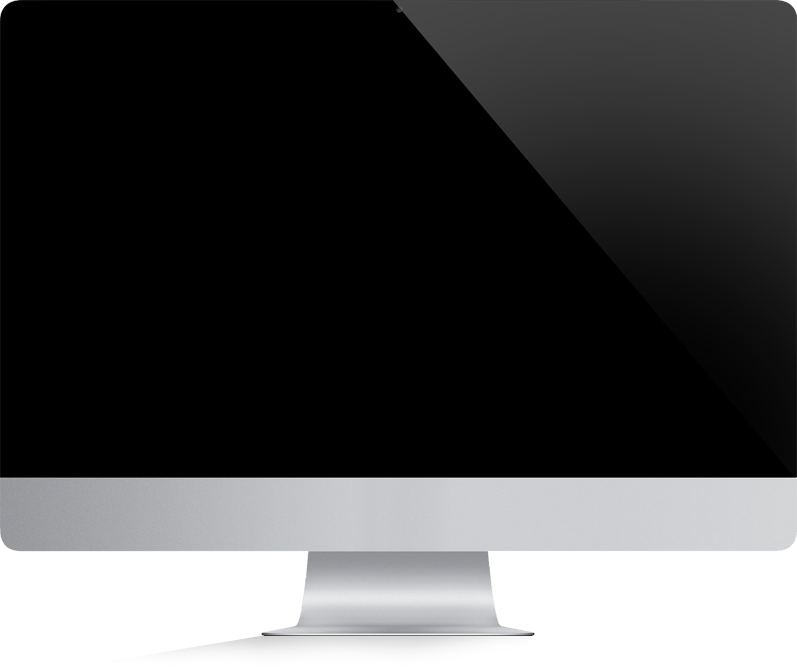 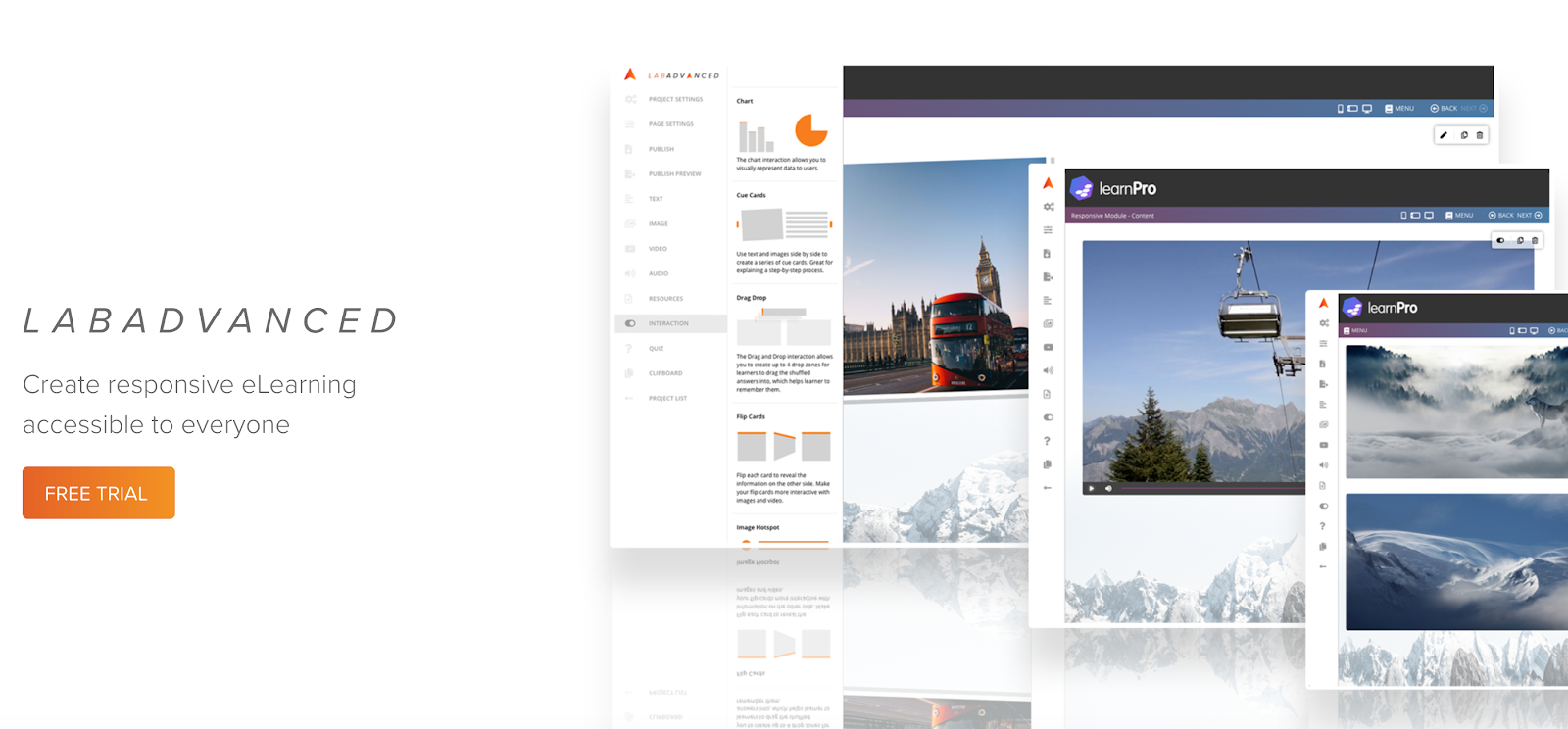 LAB Advanced Authoring System
Create Responsive e-learning for any device - Authoring your own courses
Lab advanced; Inbuilt authoring tool, online for ease of use, sharing and ease of customising shared content
Manage projects, collaborate, build themes, add and manage images, video and interactions
Lab advanced is mobile friendly for Tablets and Phones
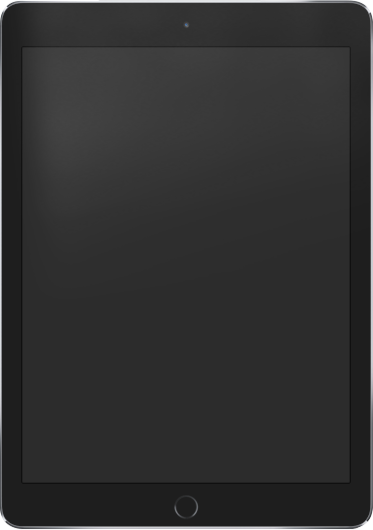 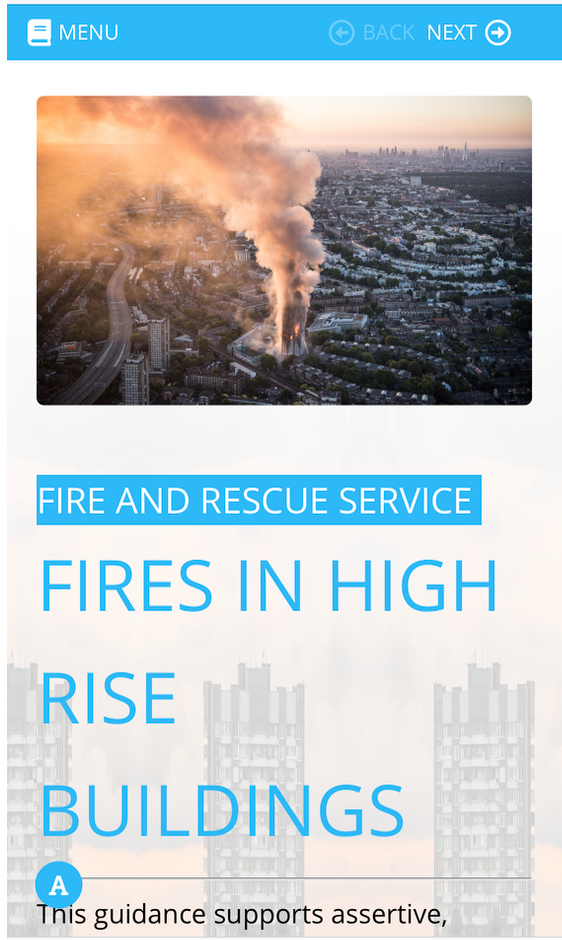 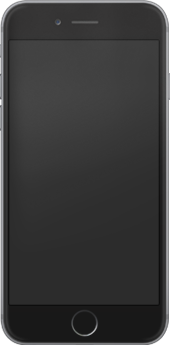 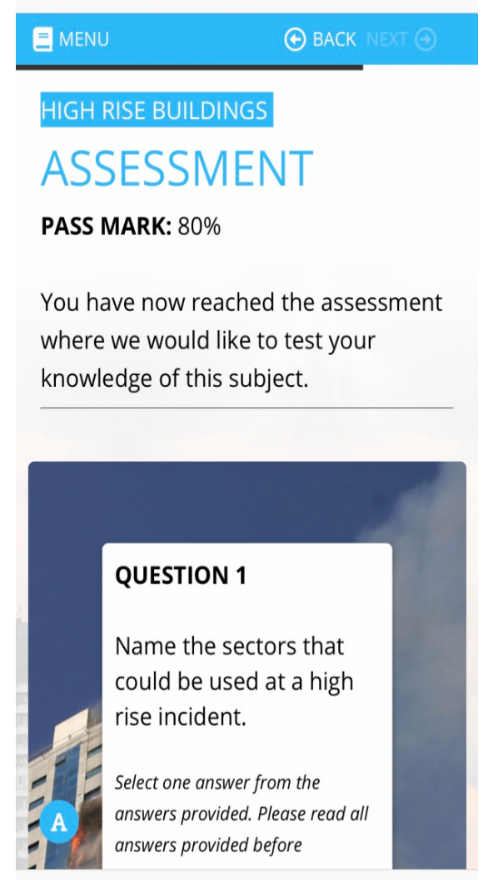 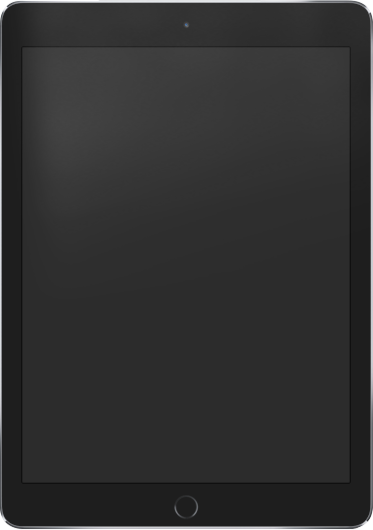 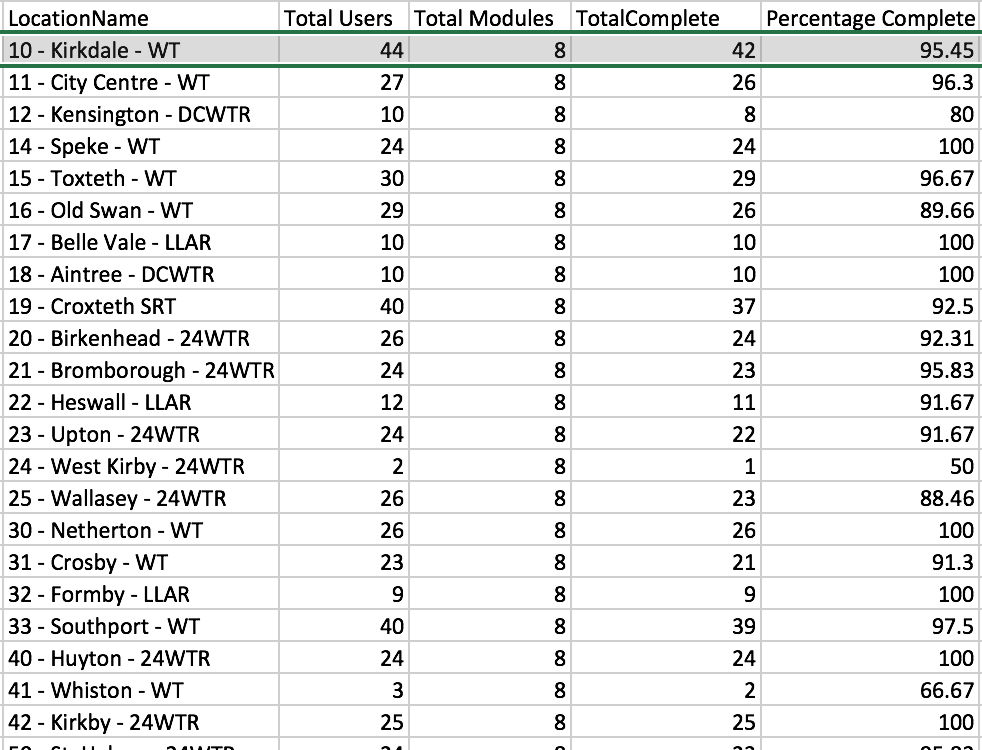 Powerful Compliance Reporting
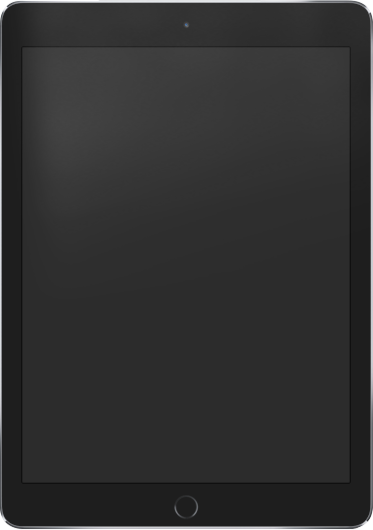 Dashboard for watch managers with ability for admin to set up each station mandatory training
Revalidation automatically manages expiry and alerts L&D and Line Managers
Wide range of reports 
Export and Integrates Reports with HR
Sync software available
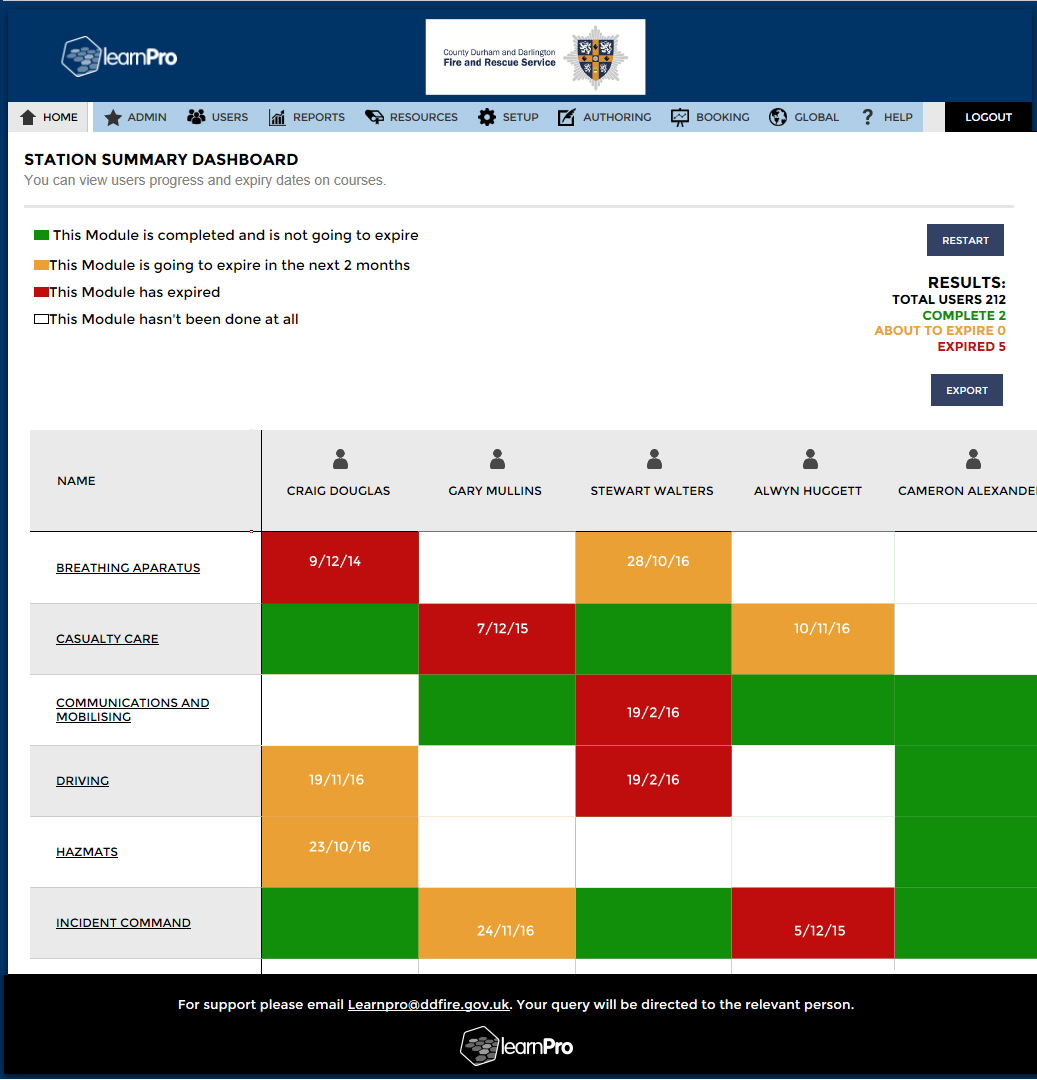 Platforms App and 
Authoring System
Create any form or decision tree
Authored via learnPro
Create any Form and Report Back
Add SOPS and images
Add videos from learnPro LMS and stream directly on all devices
Services creating Apps for Safe and Well, Home Visits, Operational Checklists, Incident Monitoring
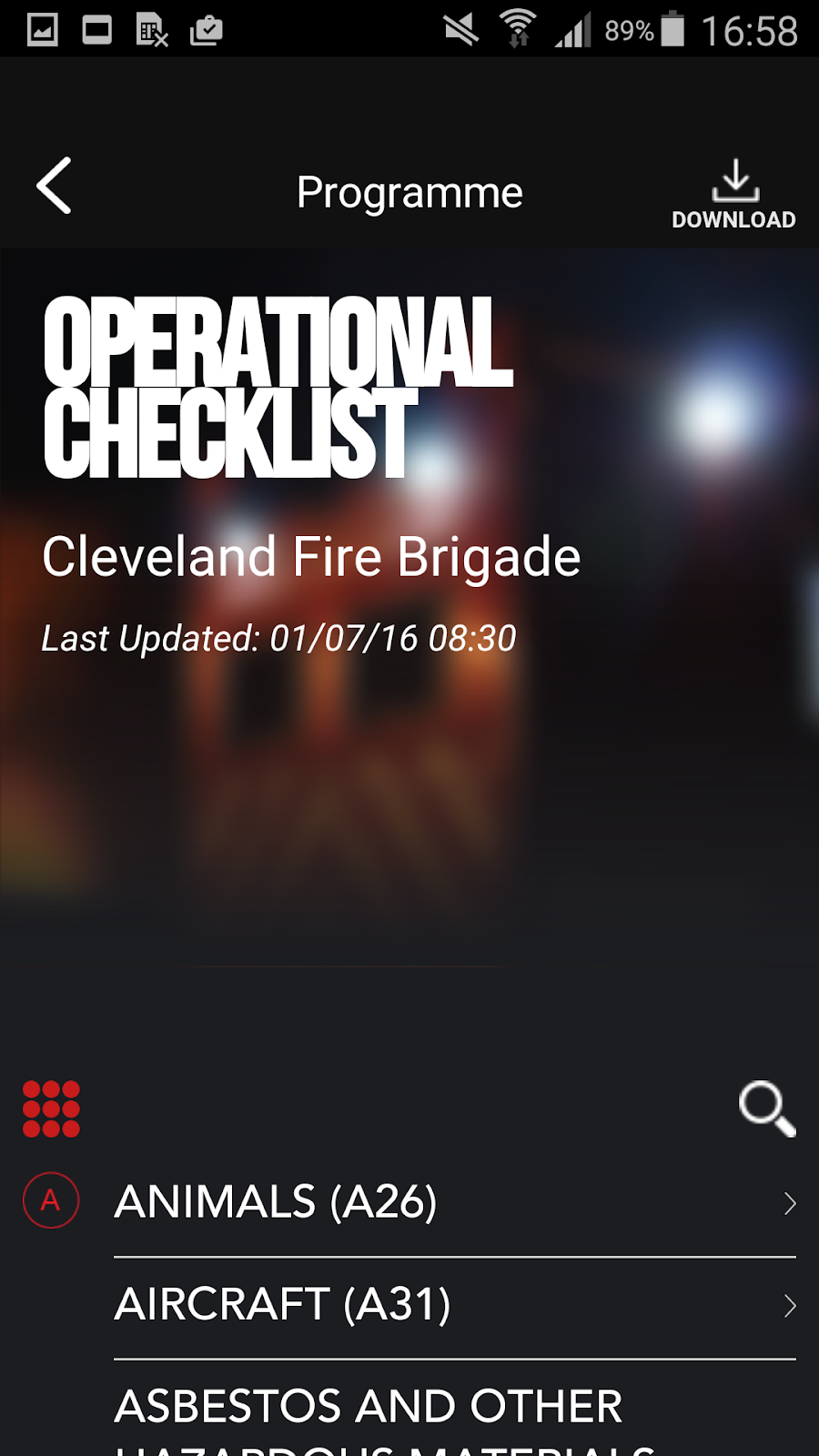 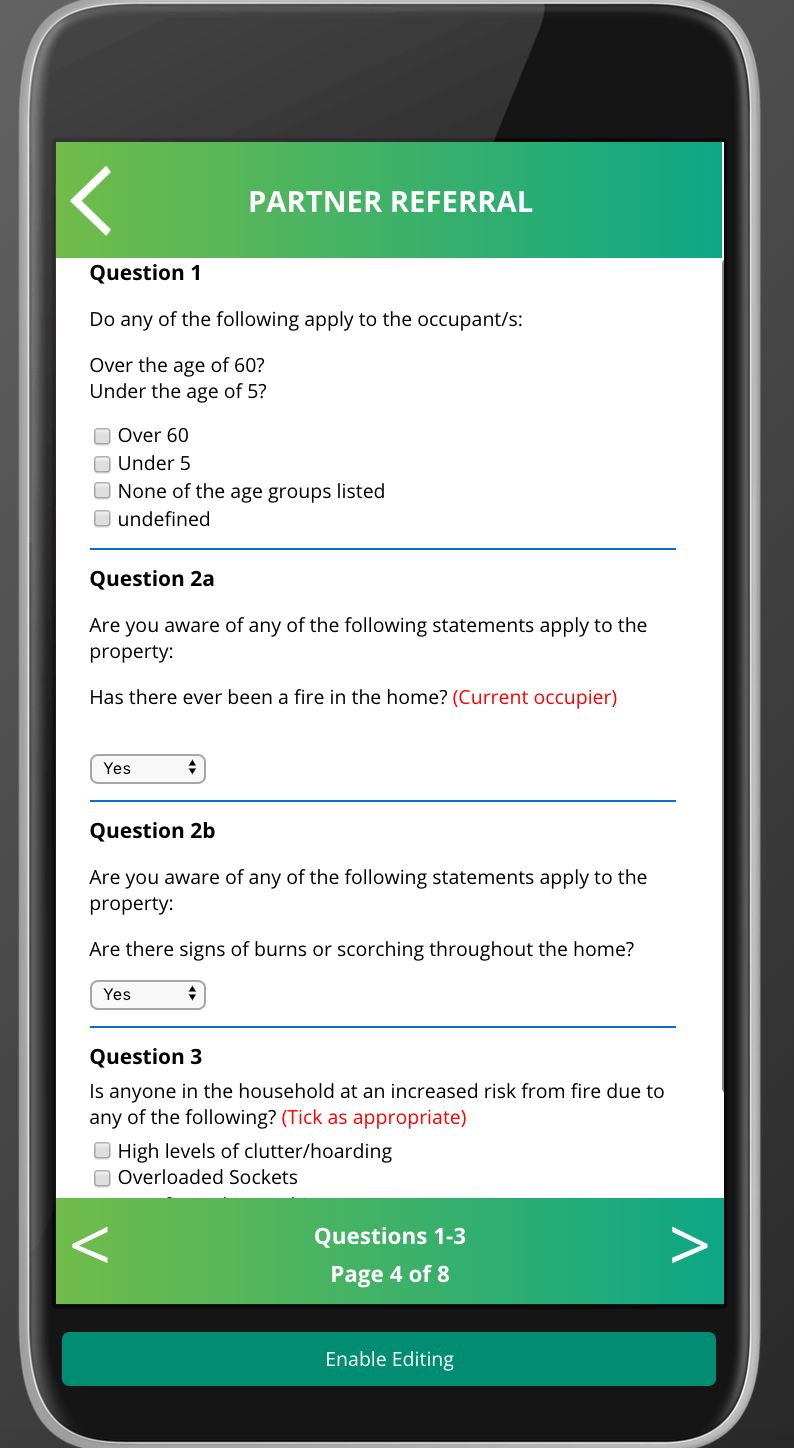 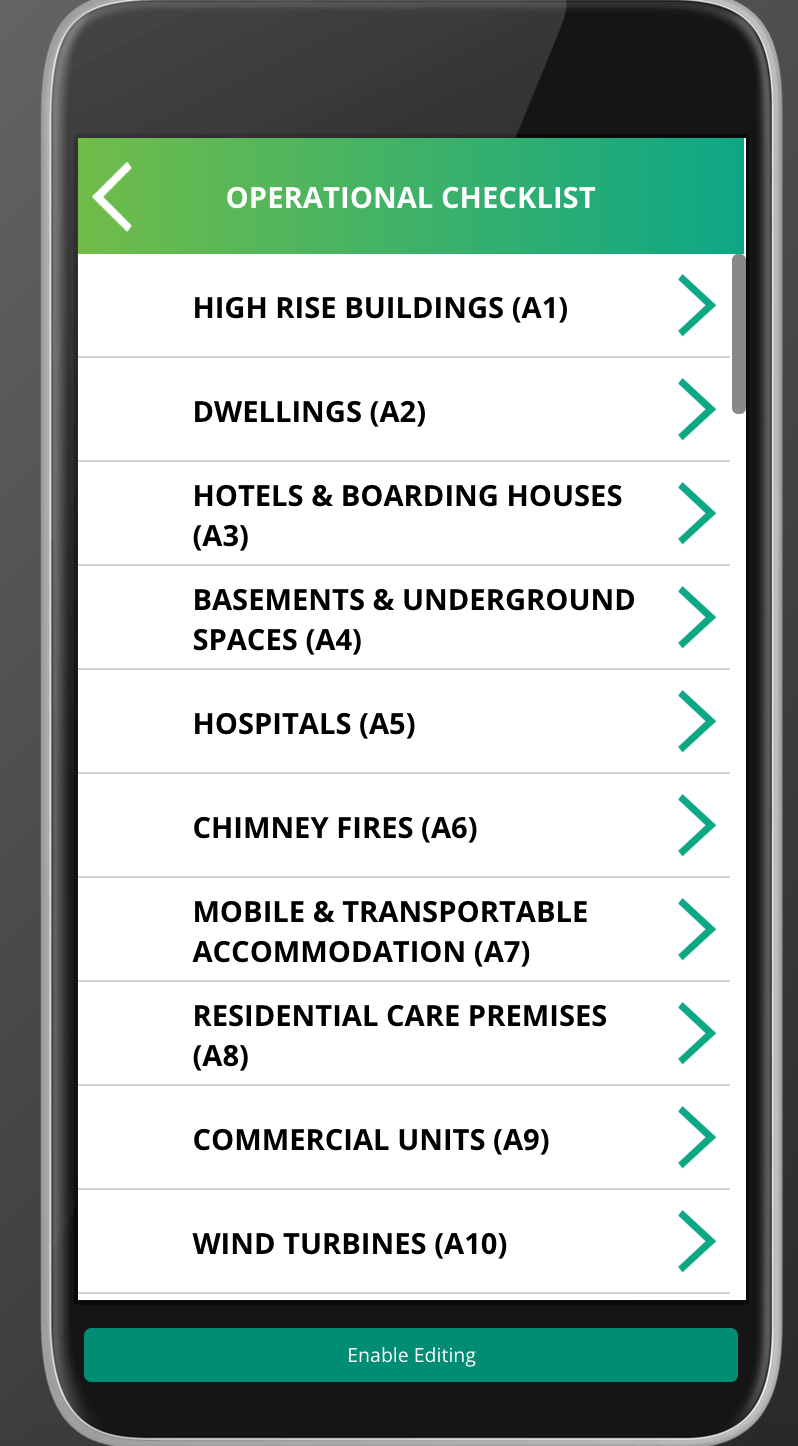 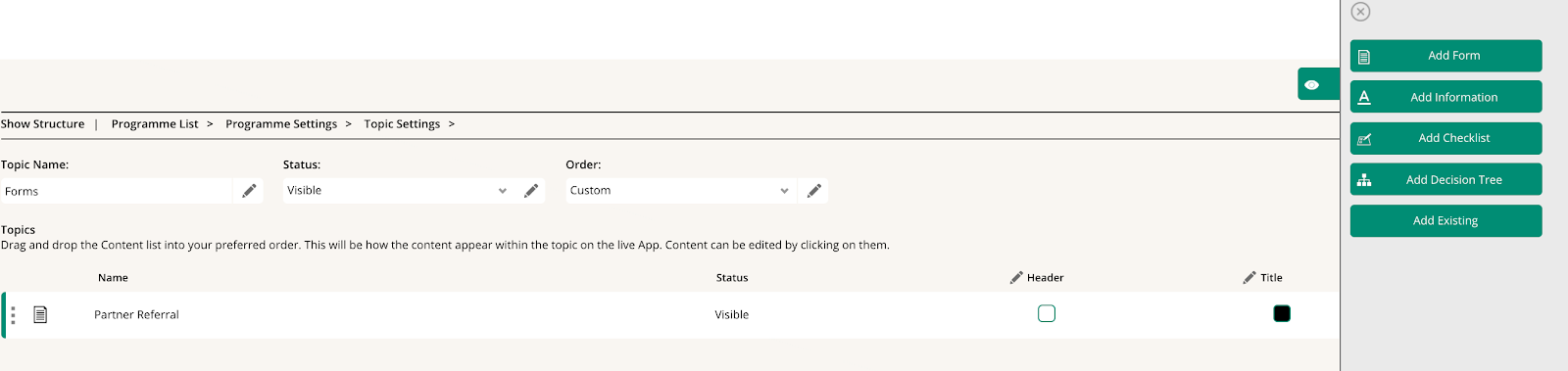 Summary
One integrated system for Firefighters and Management
	Core skills
	Planner
	eLearning
	Course management
	Development pathways
	KPI’s and reports
	API to integrate with other systems

Compatible system for all other types of employees
	Development pathways and apprenticeships
	Planner
	eLearning
	Notices

Extensive reports and KPI’s
Can I see how many firefighters are in frequency and trained on BA and am I confident that there is a plan to keep people safe?

Integrates with other systems, API